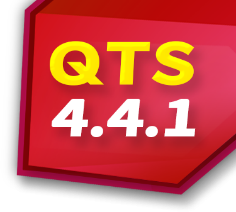 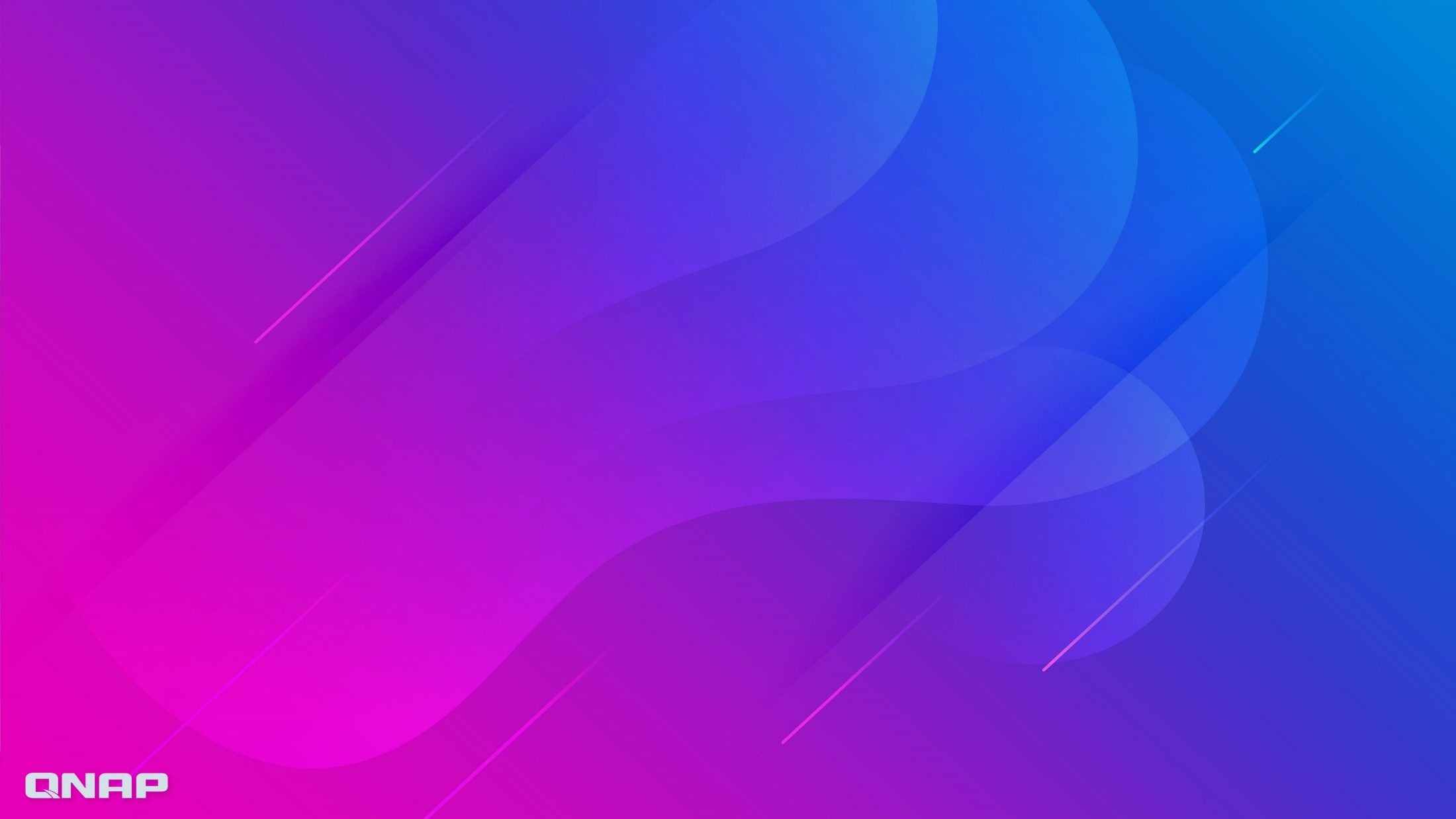 Discover the all-new CacheMount
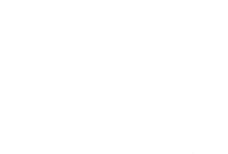 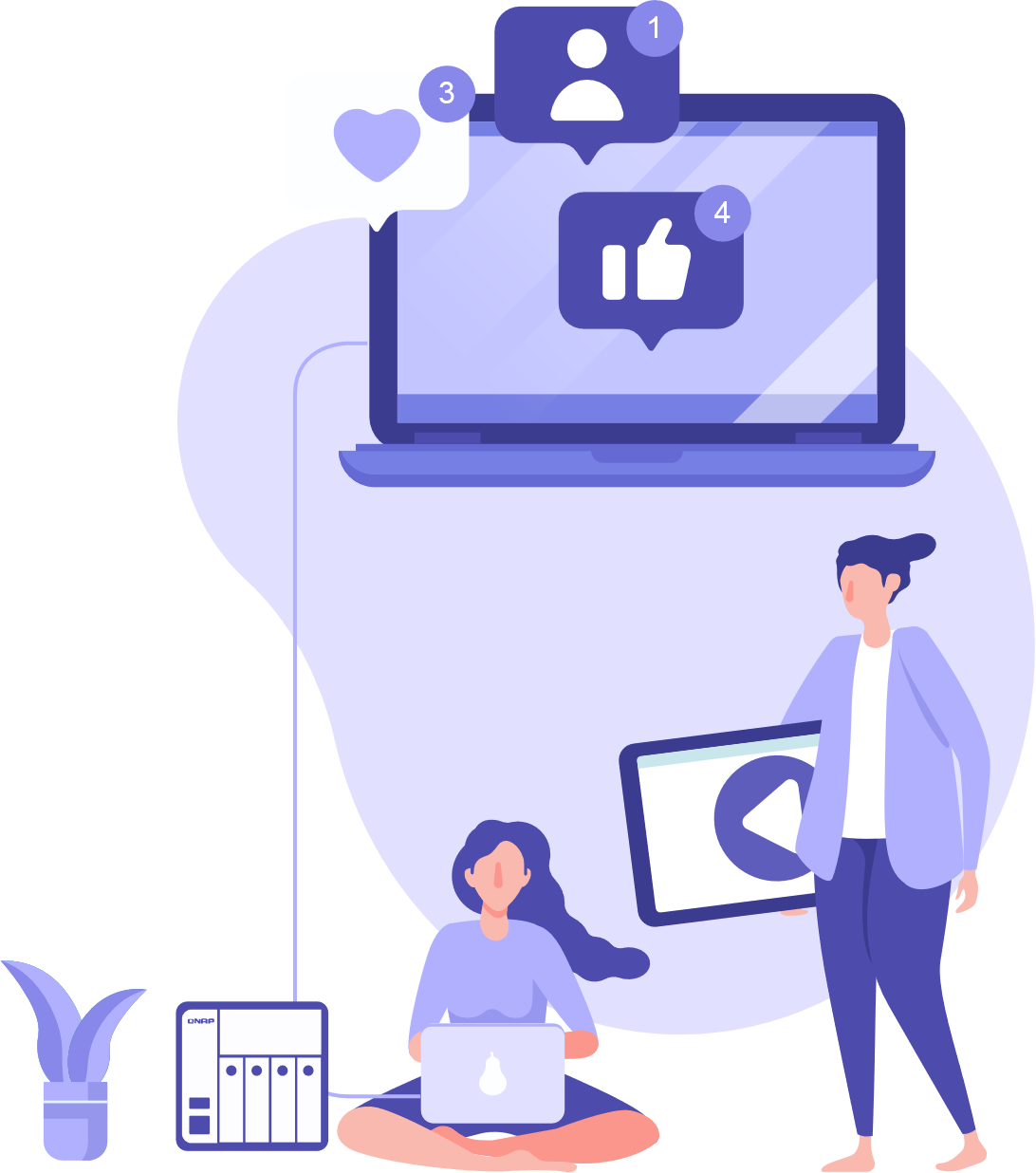 1
Why CacheMount and what are its problem solving abilities
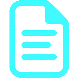 2
Cache function makes the hybrid cloud more efficient
3
The key of CacheMount: Cache Volume
4
User manual on how To Start The Cache Experience
5
Live demo
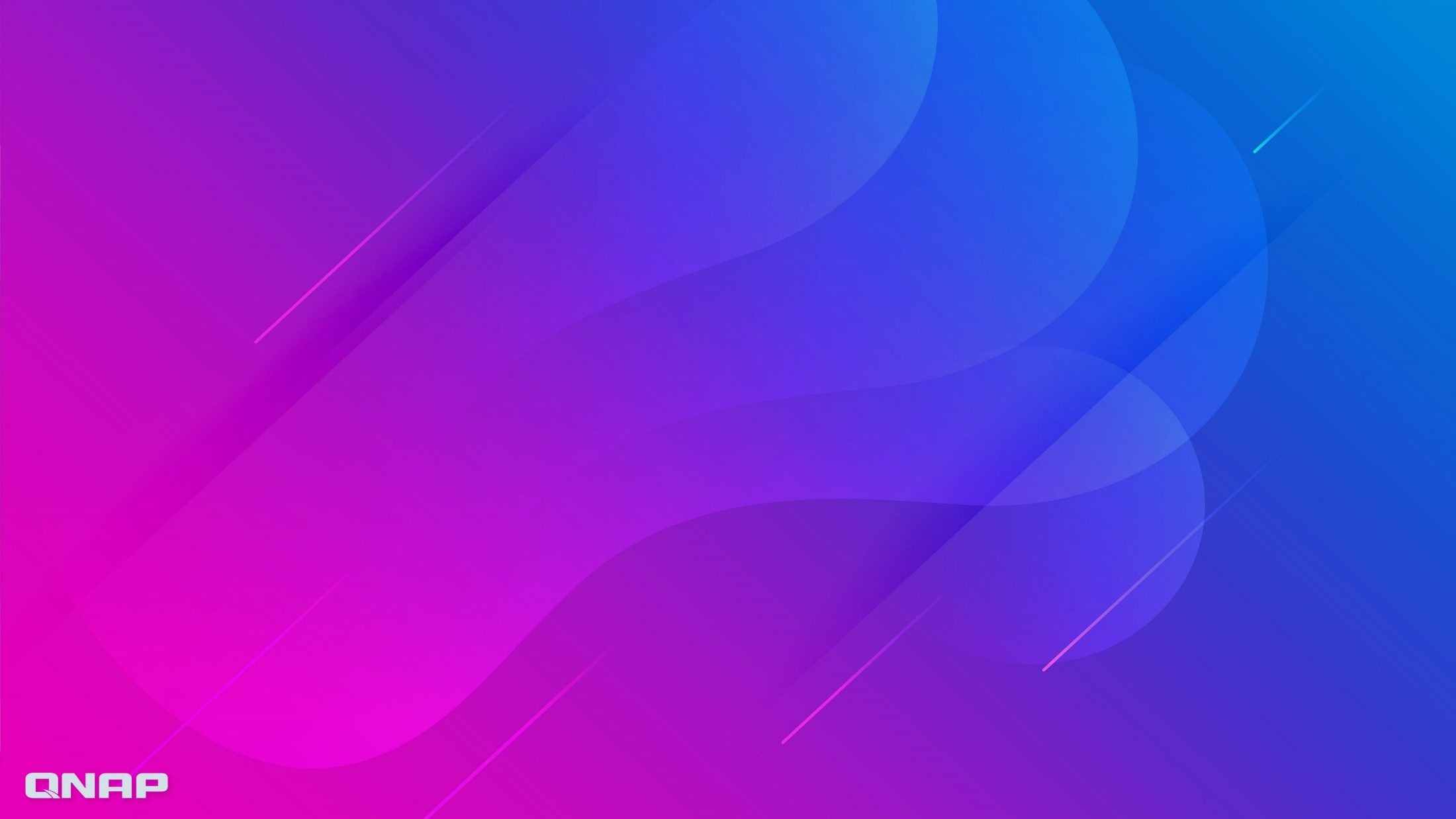 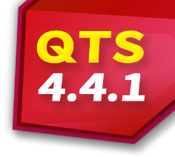 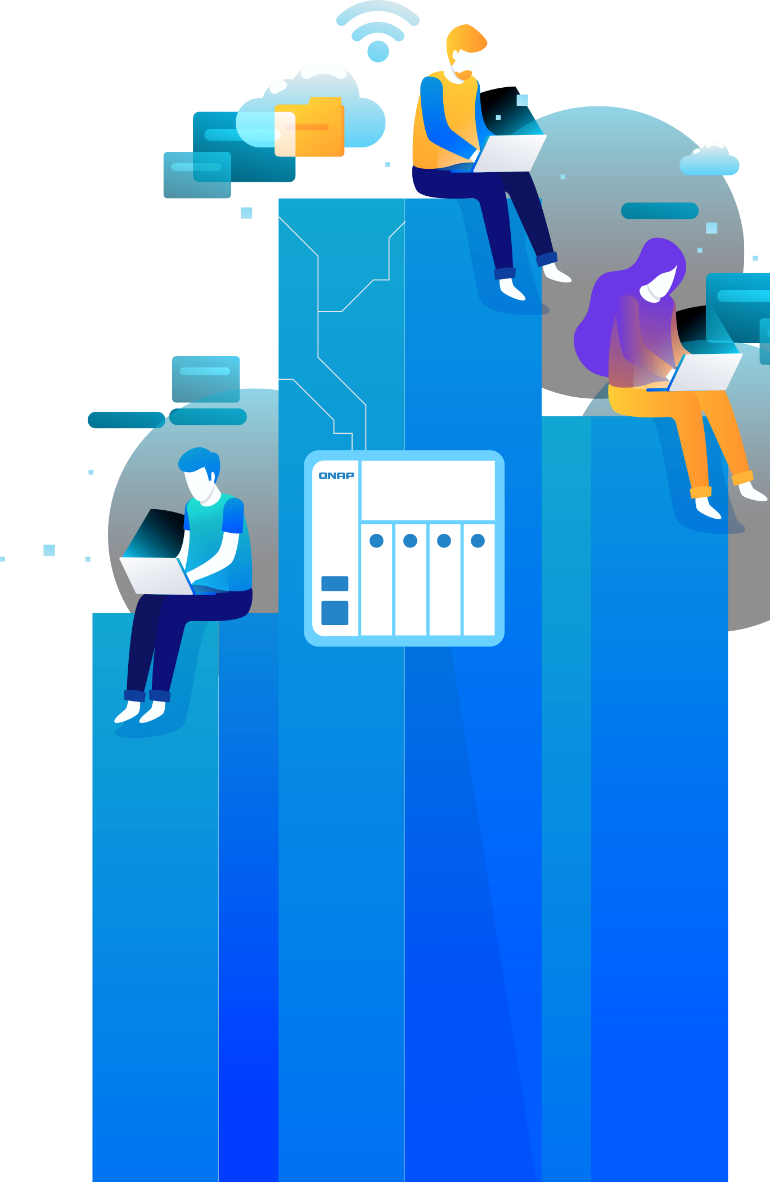 Issues you might encounter while using Private cloud
When out of office, it is too slow to access the data in the NAS due to network issues.
It is slow to synchronize data between different NAS in multiple site office.
Issues you might encounter while using Public cloud
It is too slow to access the data in the cloud due to network issues in different location.
It is slow to connect to the same cloud between in multiple site office.
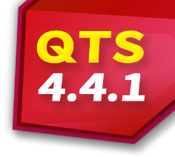 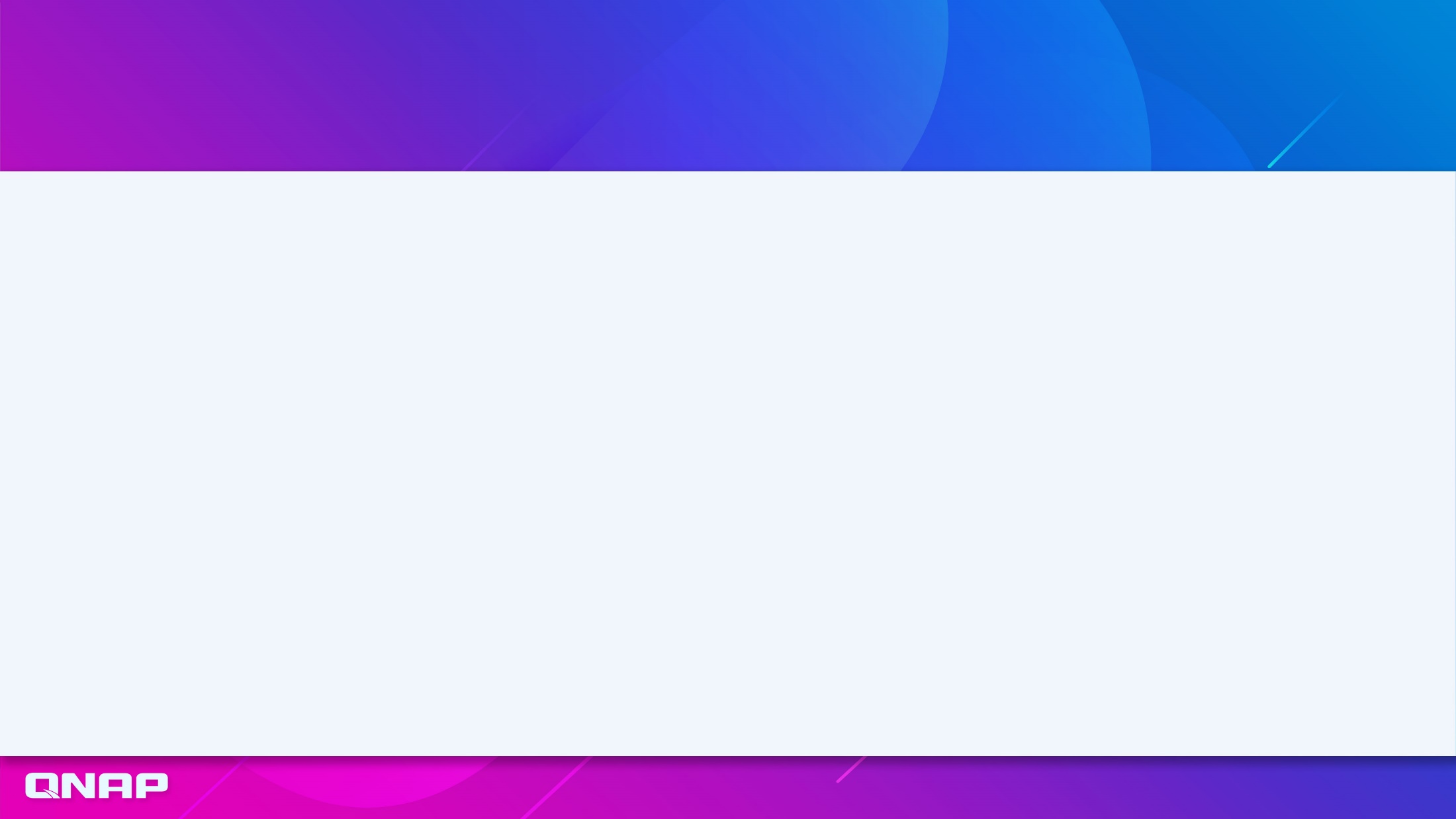 Hybrid Cloud Solution EmbraceThe Advantages of Both
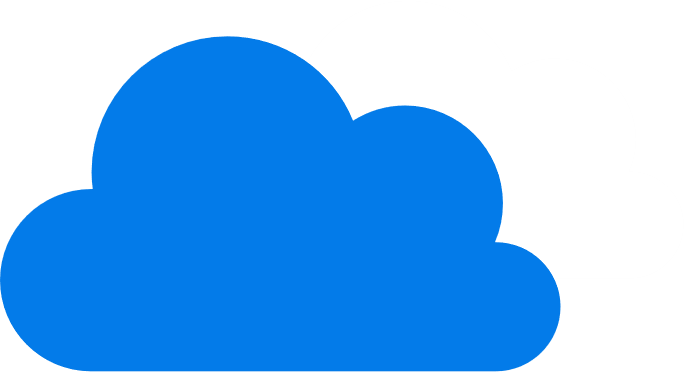 Security​
Storage extension​
Access Speed​
Powerful computing​
Access anywhere
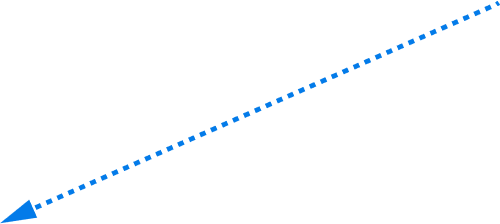 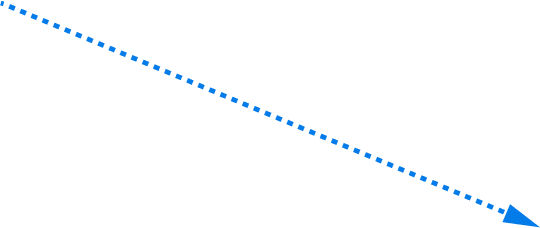 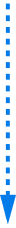 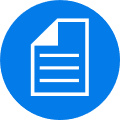 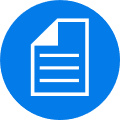 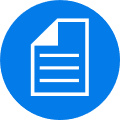 Taipei
Tokyo
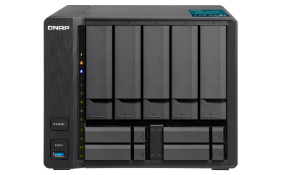 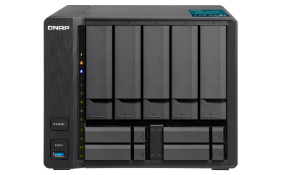 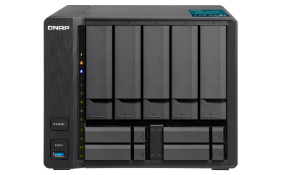 New York
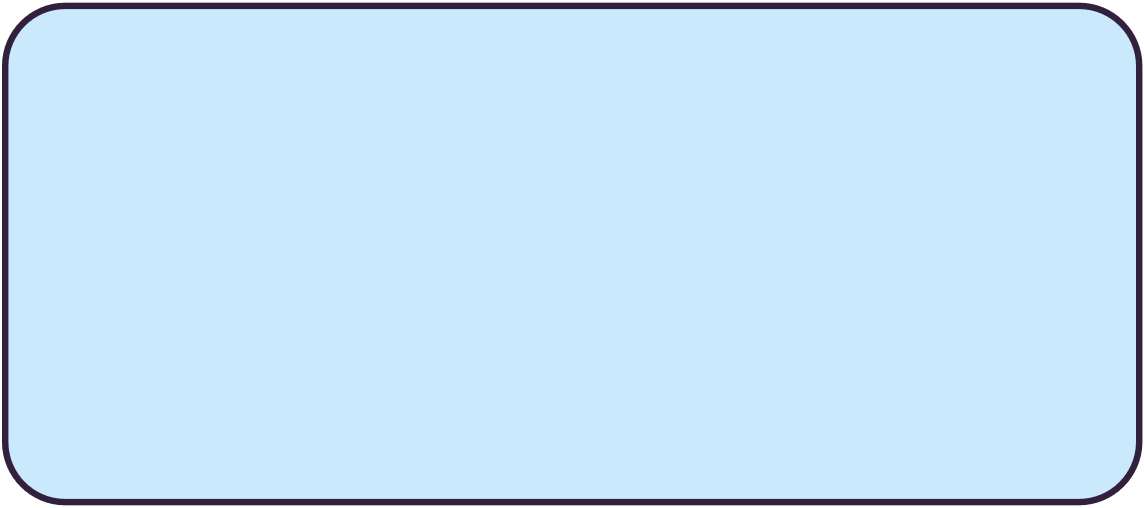 Hybrid cloud solution is one of the best choice of the enterprise!
Keep the old service investment and get the elasticity advantage!
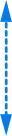 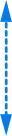 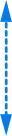 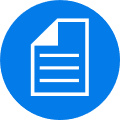 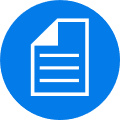 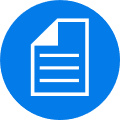 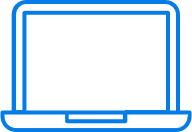 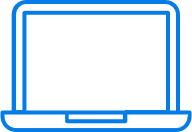 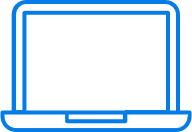 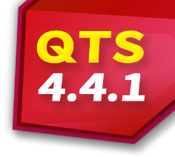 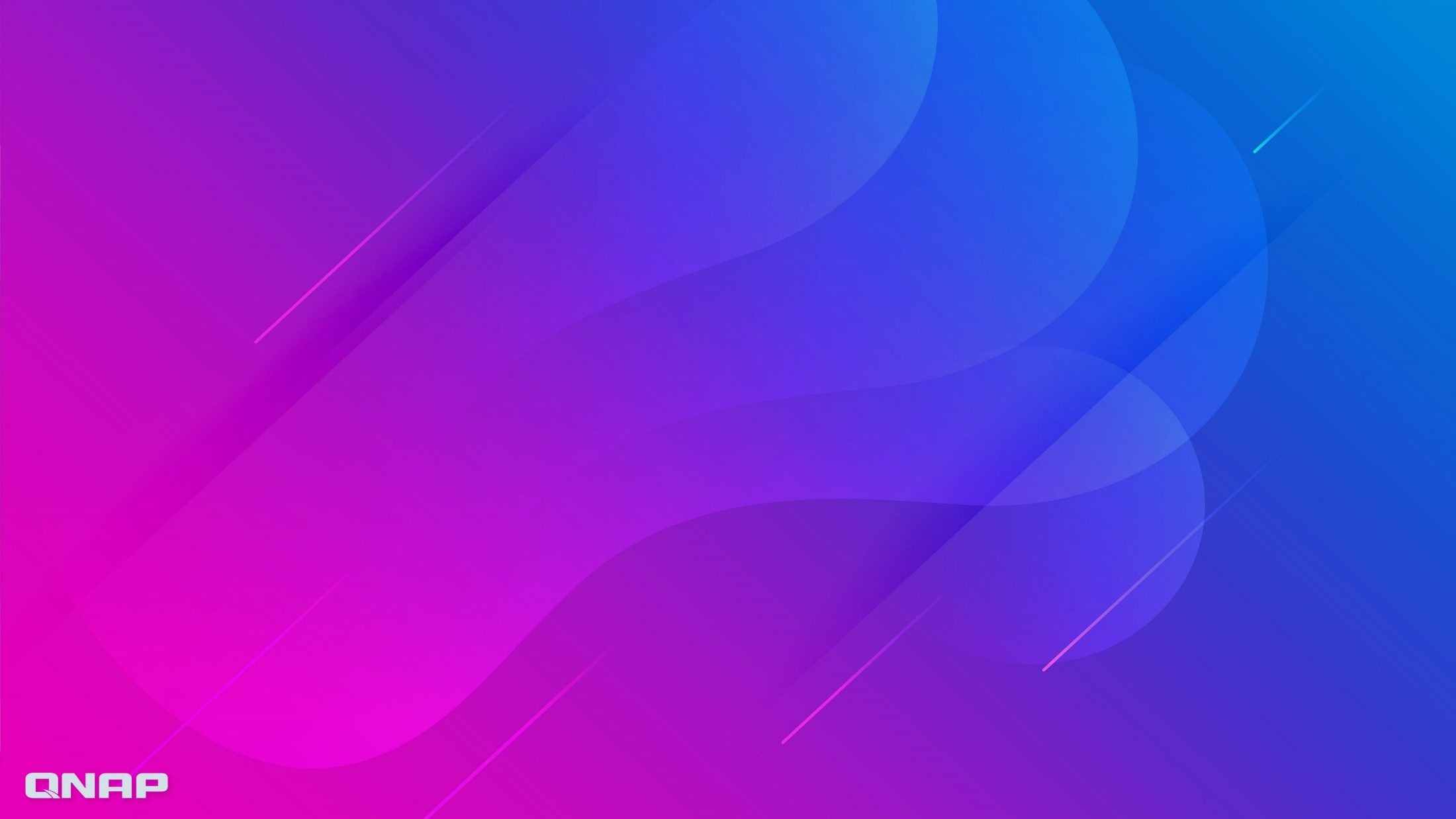 The previous QNAP Hybrid Cloud 
Solution is…
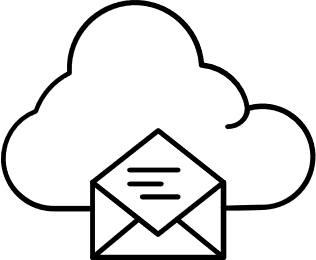 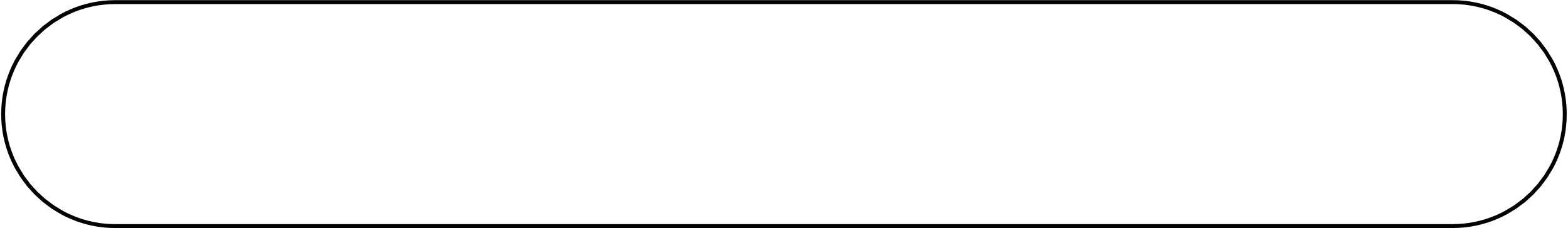 Mount the cloud storage through Connect to Cloud Drive.
You can not access data through SMB/ AFP!
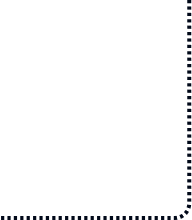 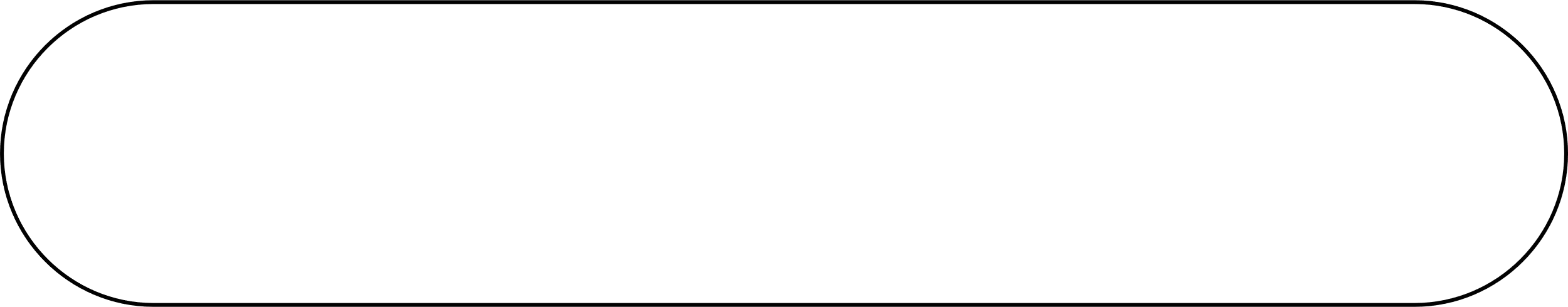 Synchronize data through Hybrid Backup Sync.
You can access data through SMB/AFP,
but it takes same capacity as the cloud use in NAS!
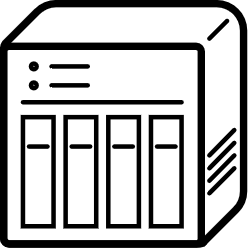 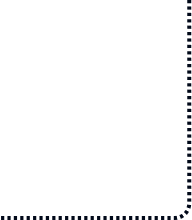 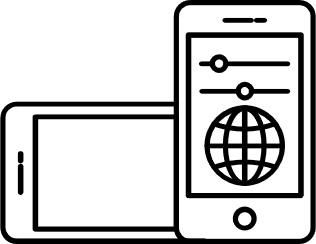 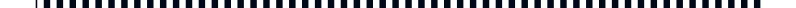 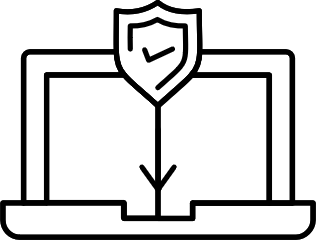 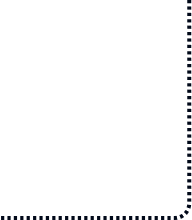 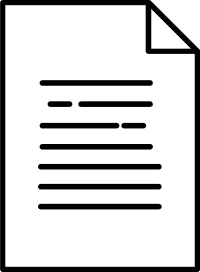 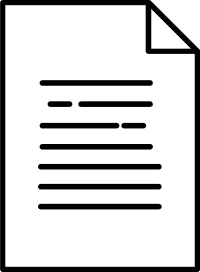 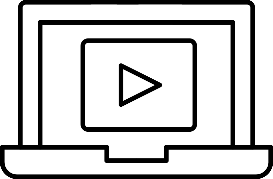 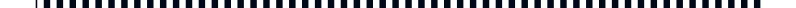 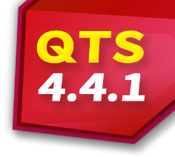 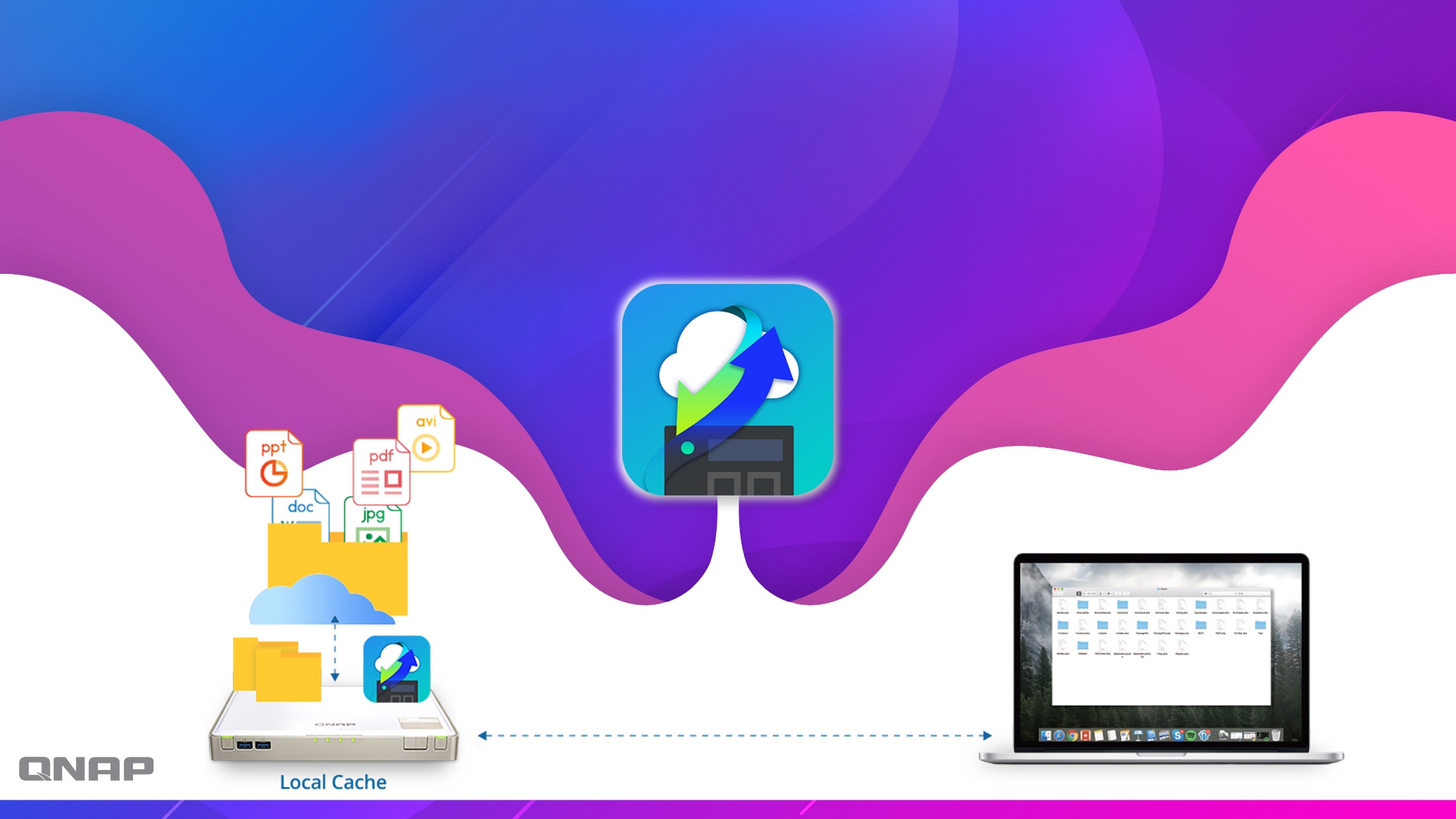 Now QNAP gives you 
A New Hybrid Cloud Solution:
CacheMount
Allocate a part of NAS storage to enjoy the hybrid cloud! 
Enjoy QTS applications at the same time.
SMB/NFS/AFP
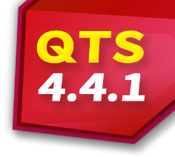 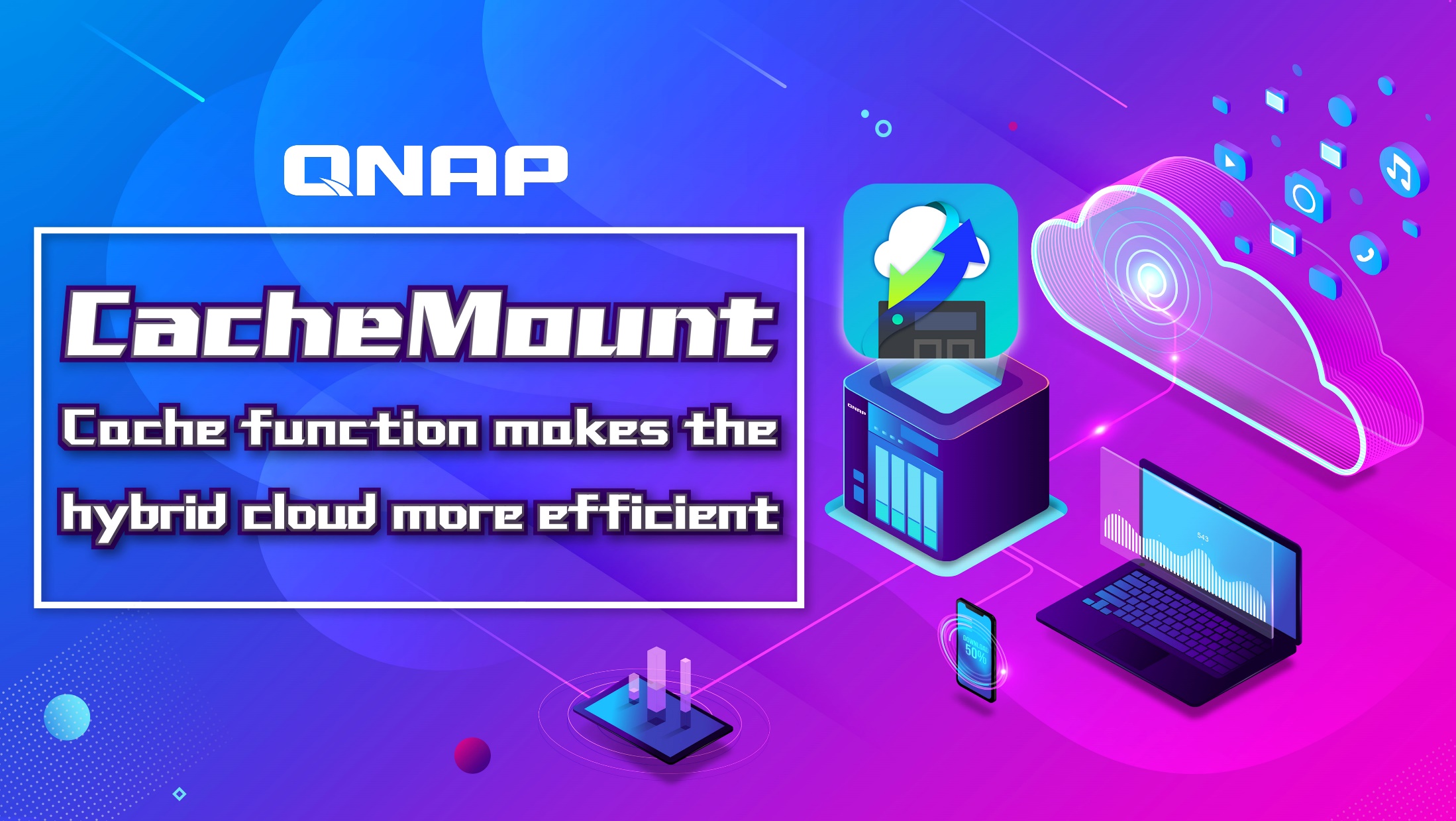 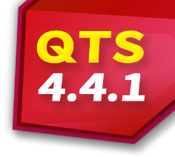 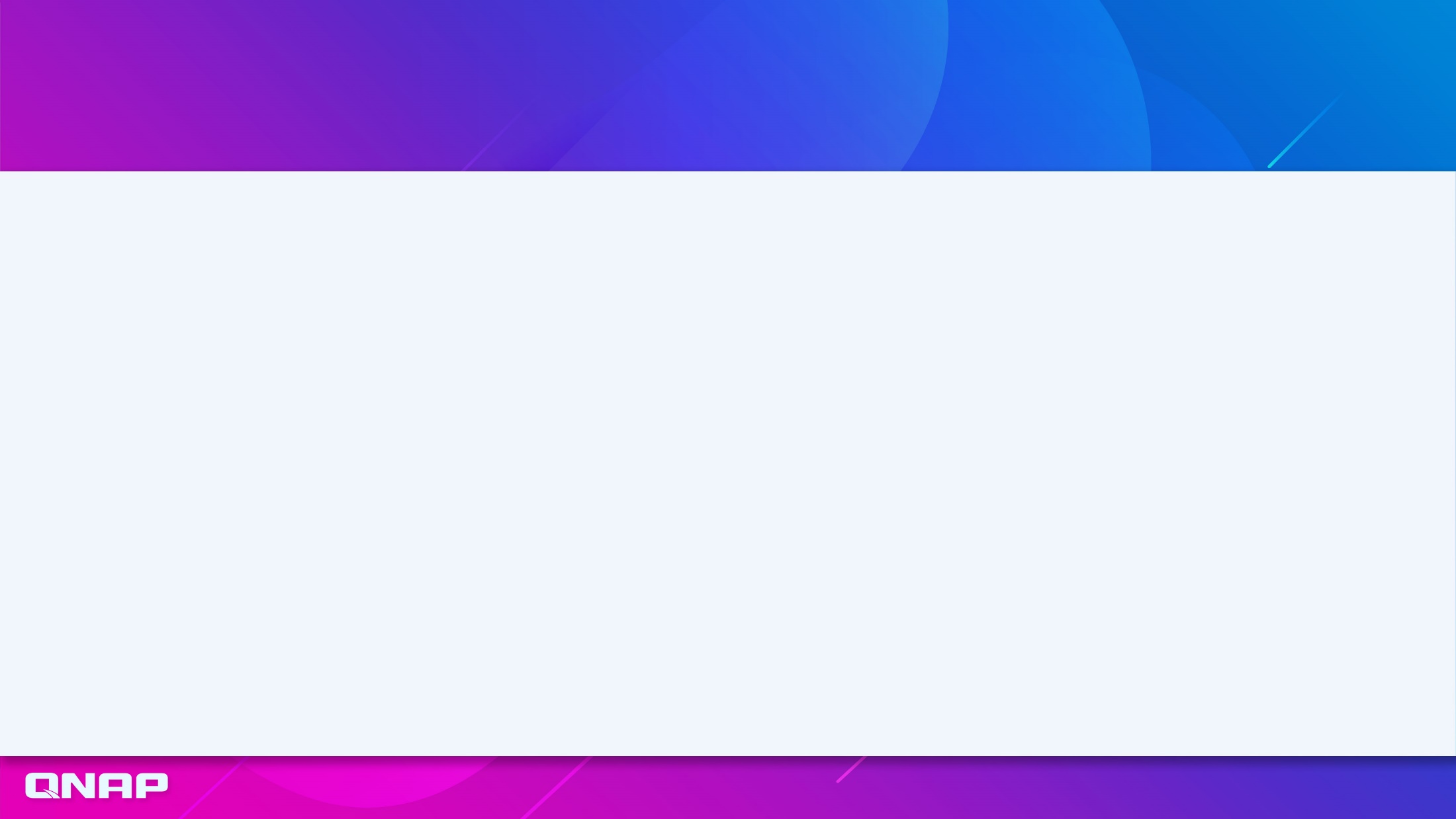 A New Hybrid Cloud Solution: CacheMount
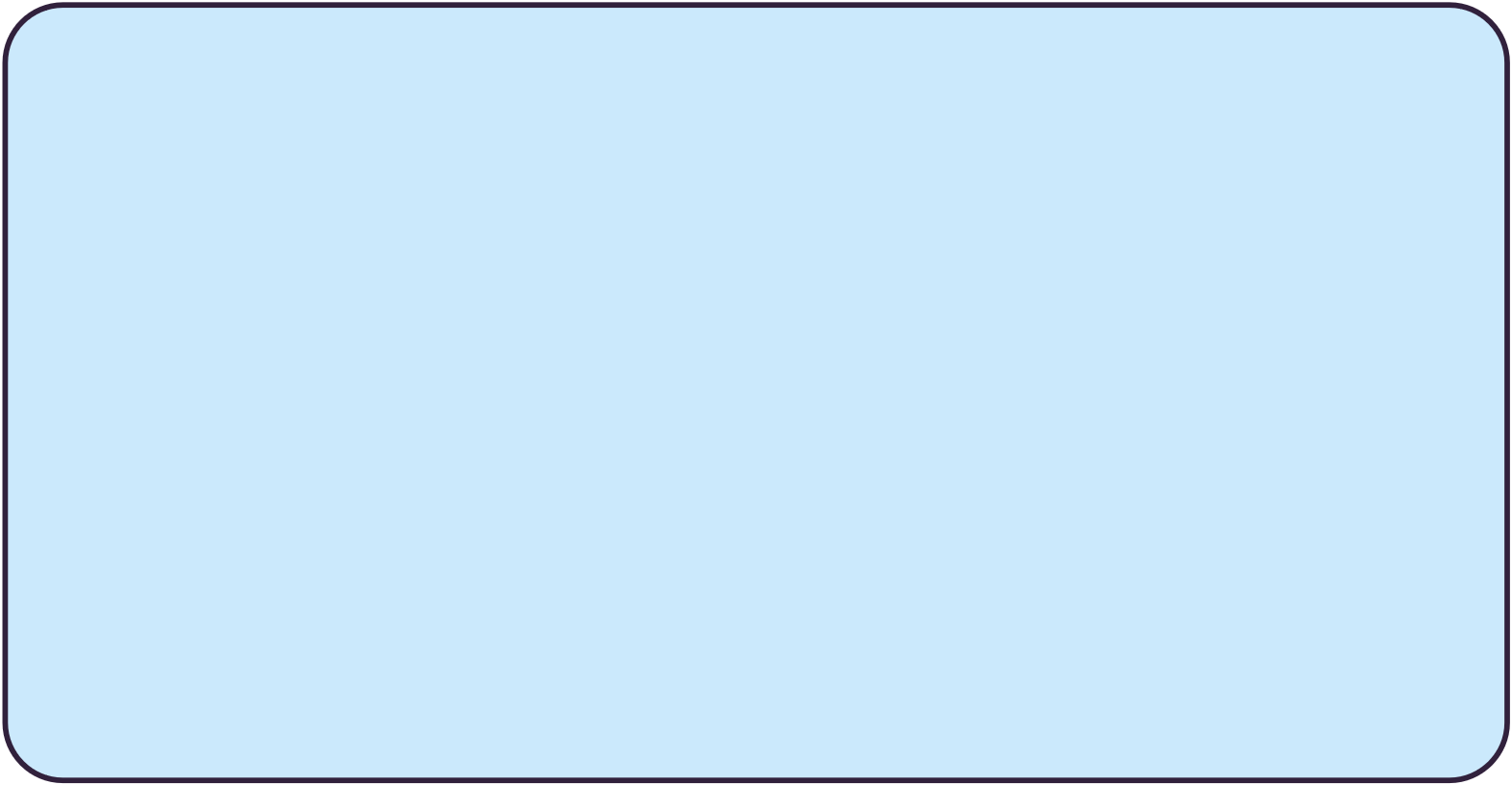 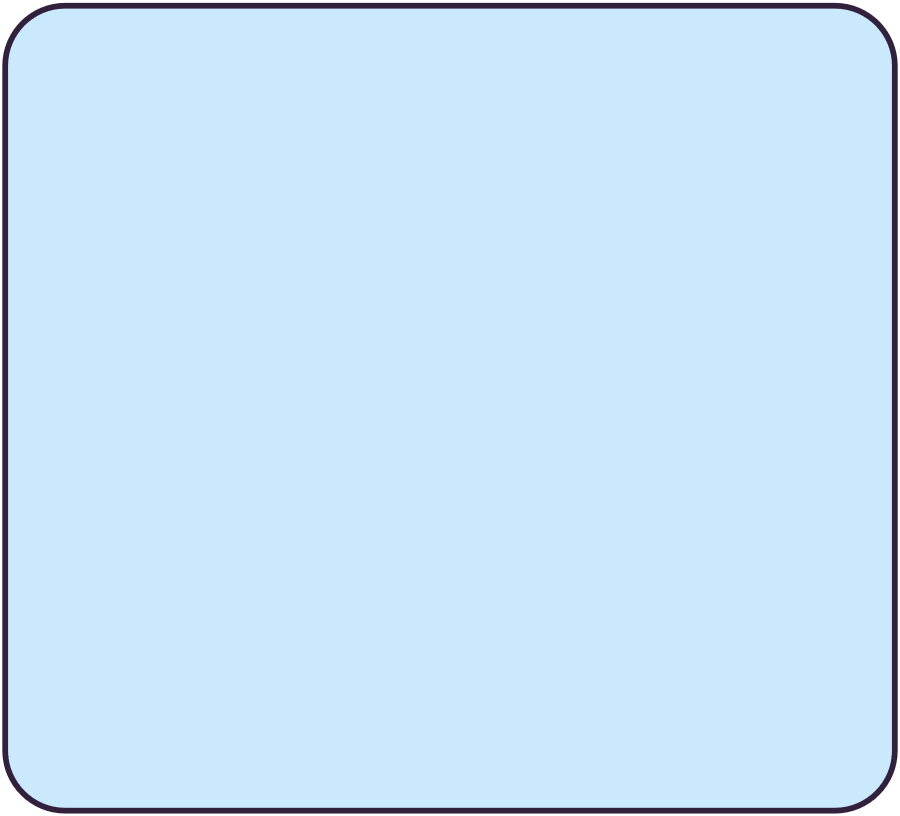 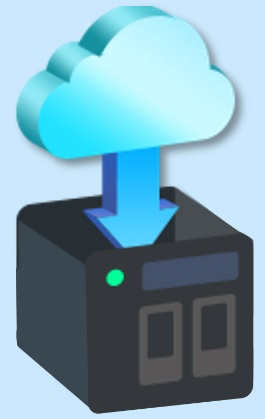 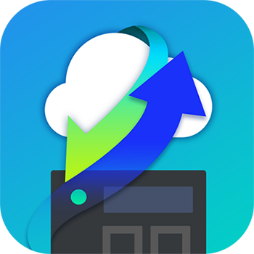 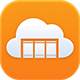 CacheMount
New service in QTS 4.4.1
Remote Mount
& Connect to Cloud Drive
NAS as the edge gateway device to the cloud
After upgrading the firmware to QTS 4.4.1, CacheMount will replace Connect to Cloud Drive. Please install CacheMount in App Center.
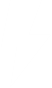 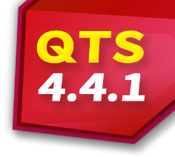 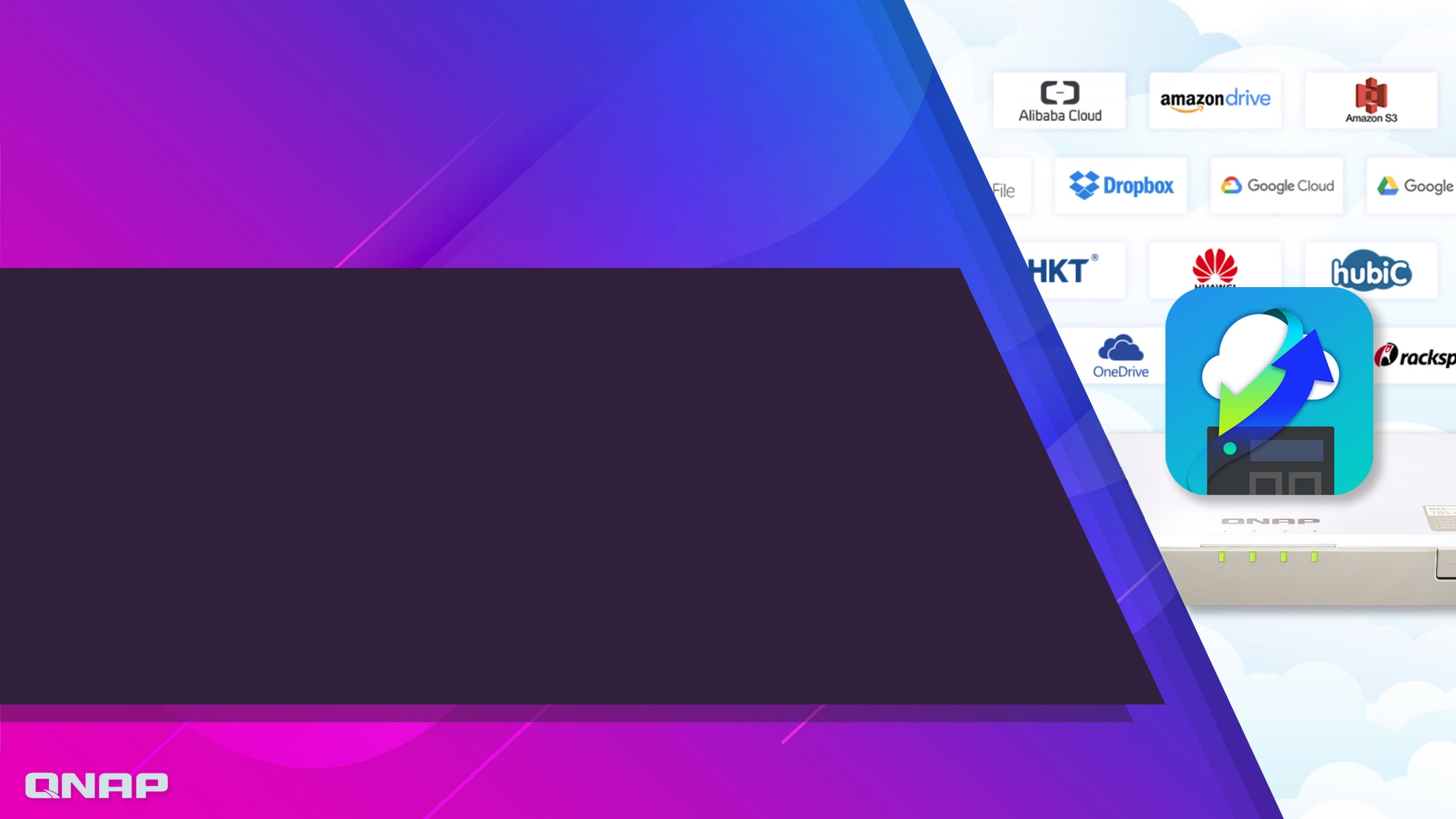 CacheMount Cloud Gateway5 features to increase cloud management
Support 2 types, 20 cloud providers.
Much more smoothly access cloud data.
Access through SMB/AFP. No need PC utility for cloud service anymore.
Share and manage files between multiple site office in time. 
Horizontally integrate QTS applications to use the cloud data.
Support 2 types, 20 cloud providers.
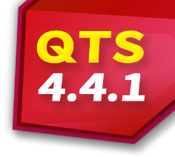 Type II: Object-base Storage
Type I: File-base Storage
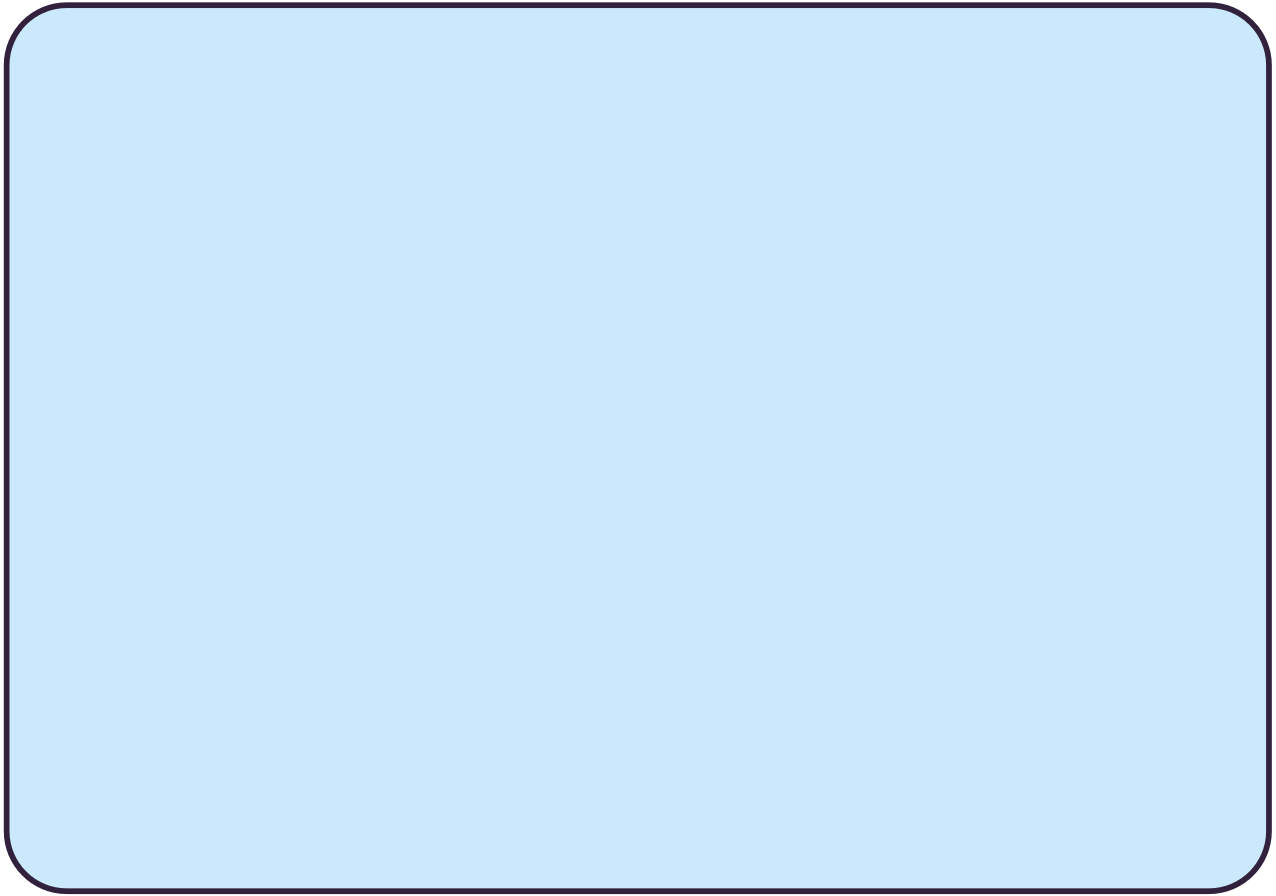 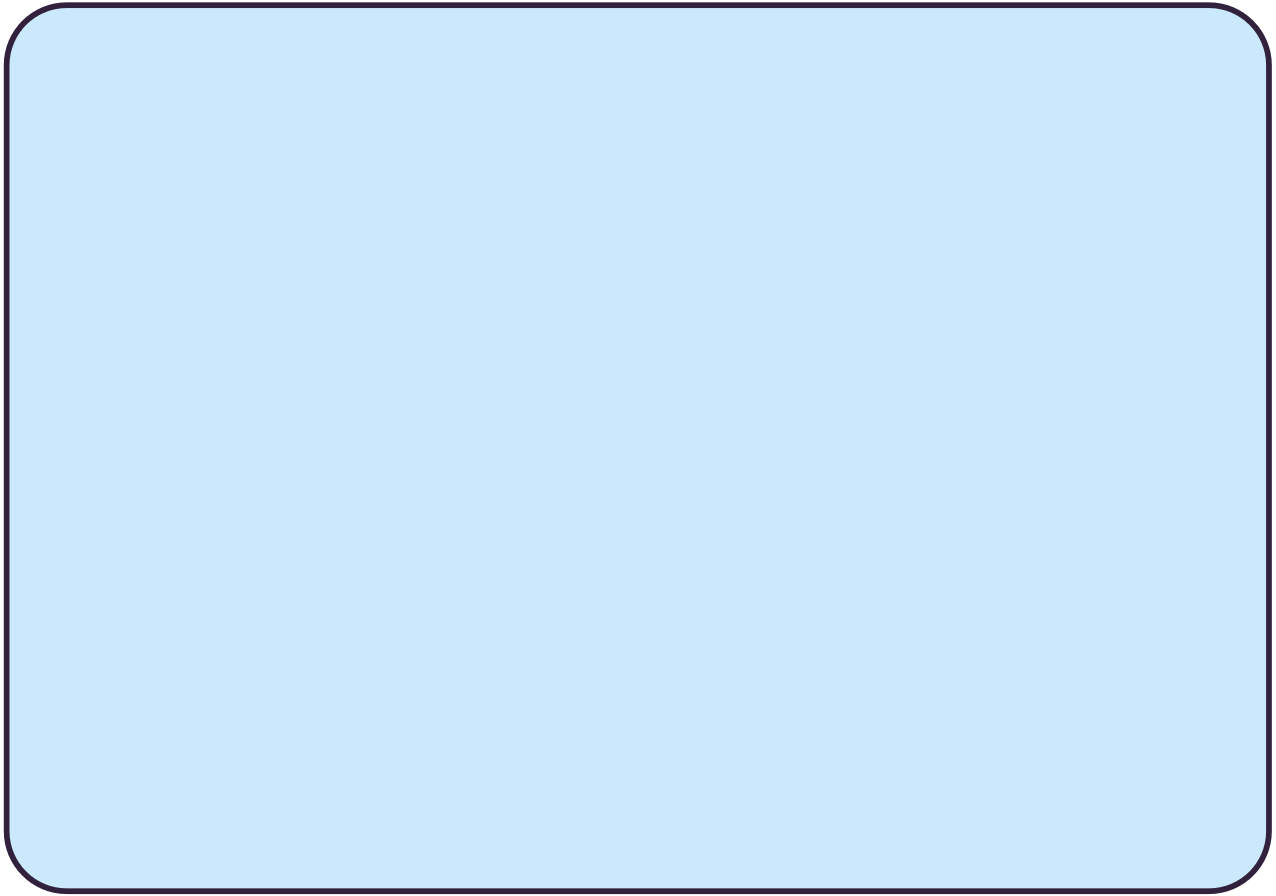 Storage data by the folder structure.
Pricing depending on the fixed capacity.
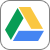 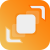 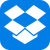 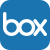 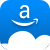 Storage unstructured data in the flat environment.
Pricing depending the actual storage usage.
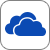 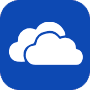 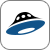 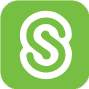 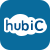 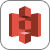 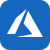 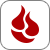 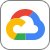 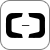 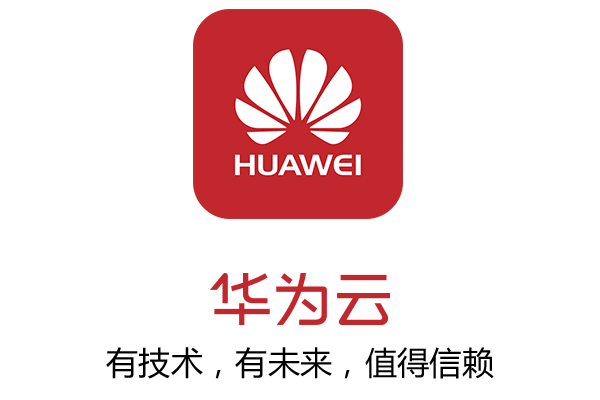 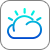 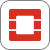 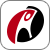 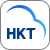 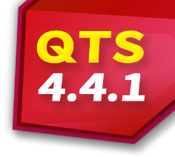 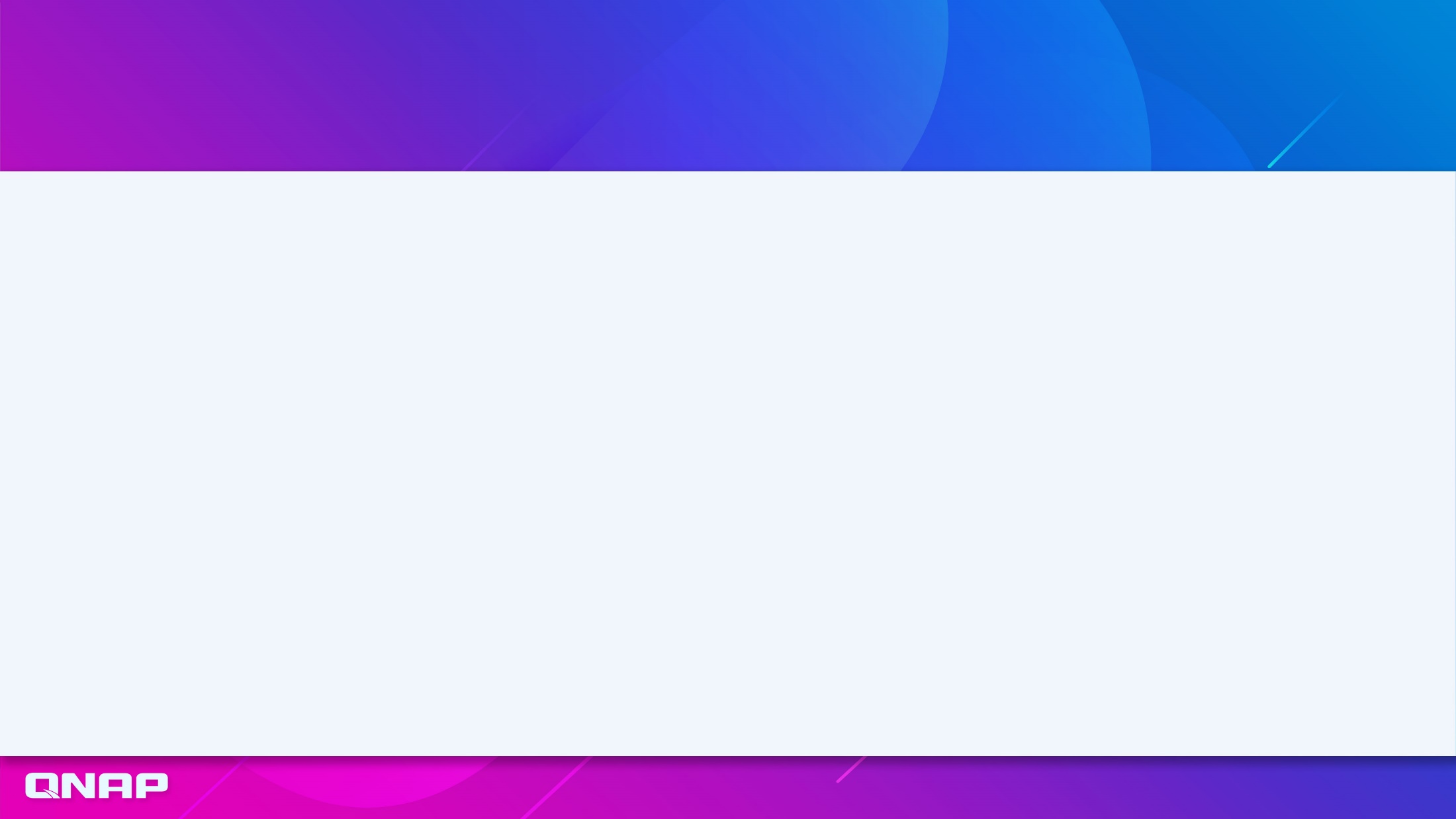 File Cloud Gateway Help To Access Object Storage Service
CacheMount can transform the unstructured data into file structure for easy management of object cloud storage spaces
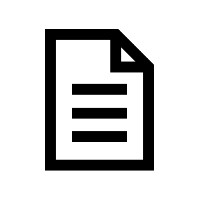 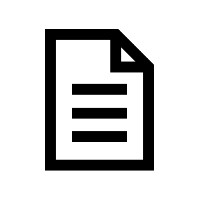 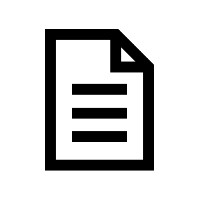 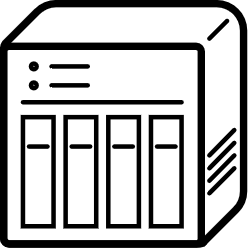 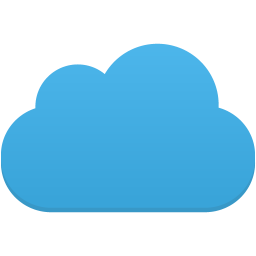 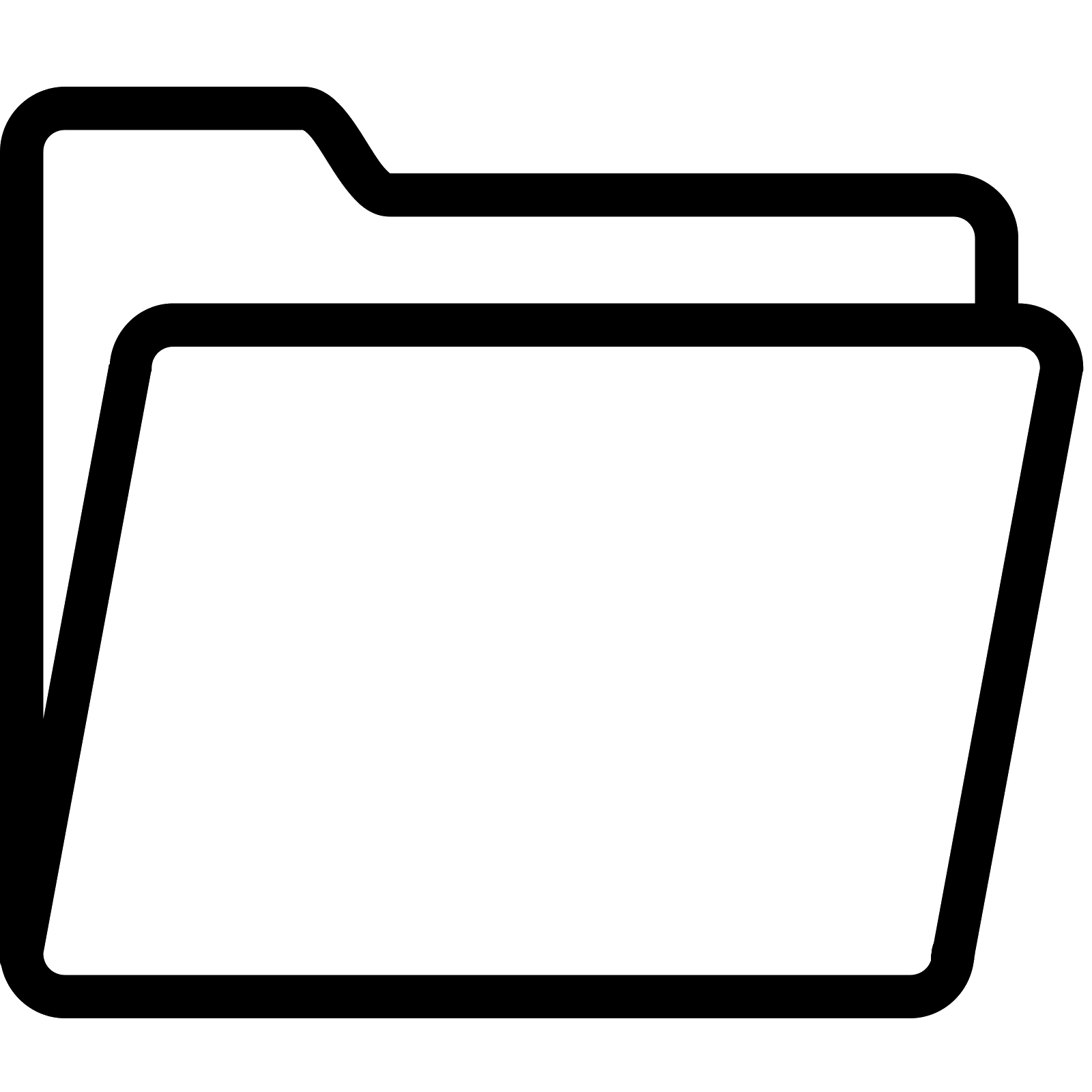 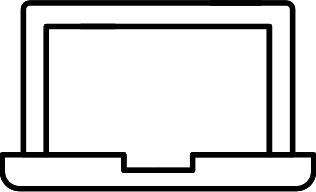 /a/b
/a
/a
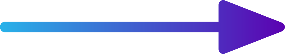 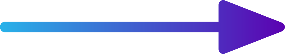 /a/d
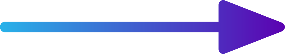 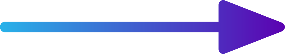 /a/c
Structure Transform
SMB/AFP
b
c
d
object cloud storage spaces
NAS
Devices
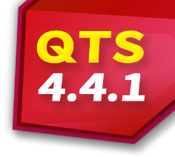 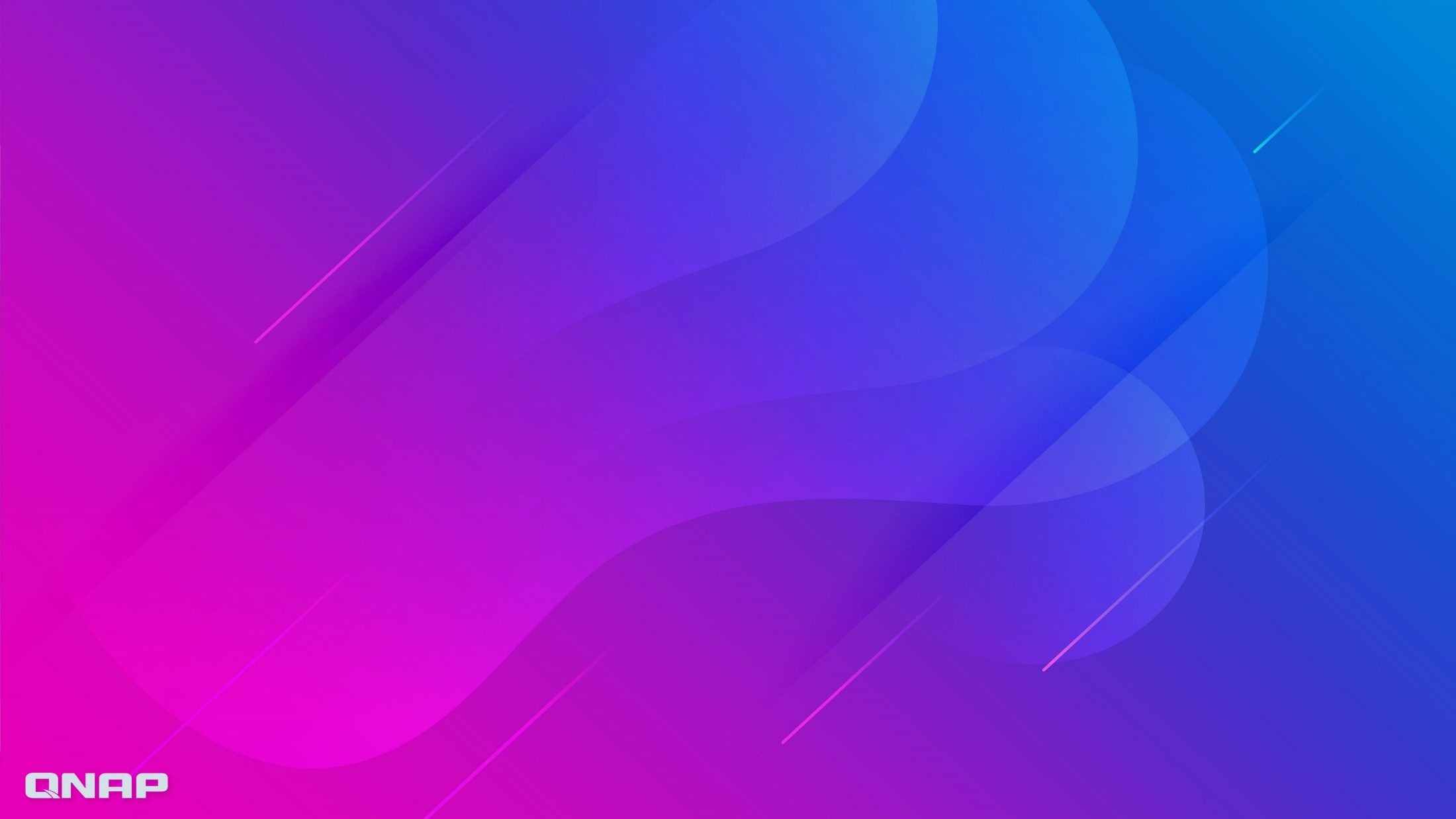 Column
Why you should use object storage service?
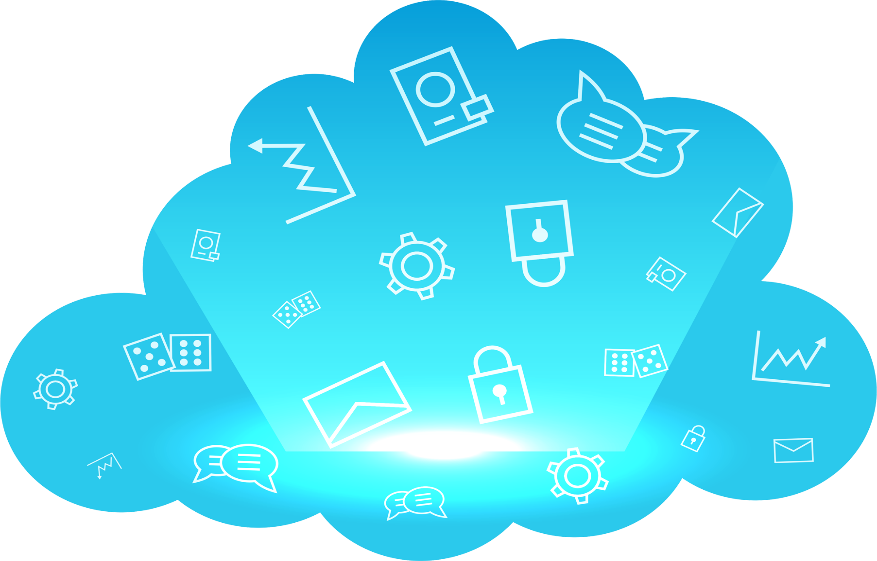 Data backup and disaster recovery
It enables you to store, back up, archive large amounts of data in the cloud and also help with disaster recovery.
Highly scalable and elastic
It can store enormous data and price by the actual storage usage.
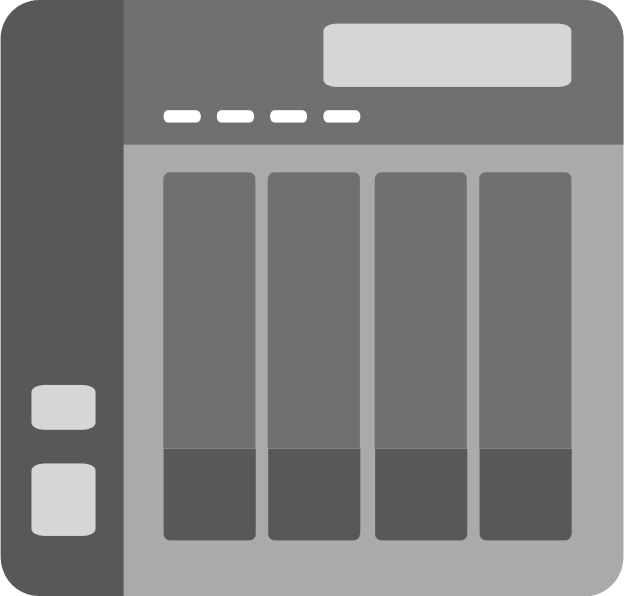 Various computing service
Cloud vendors provide various computing such as big data analytics.
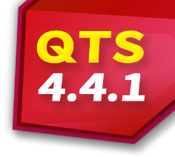 Smoother access to cloud data
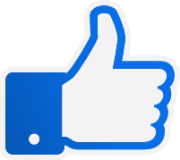 With CacheMount, you can…
Remote Mount-Basic Function
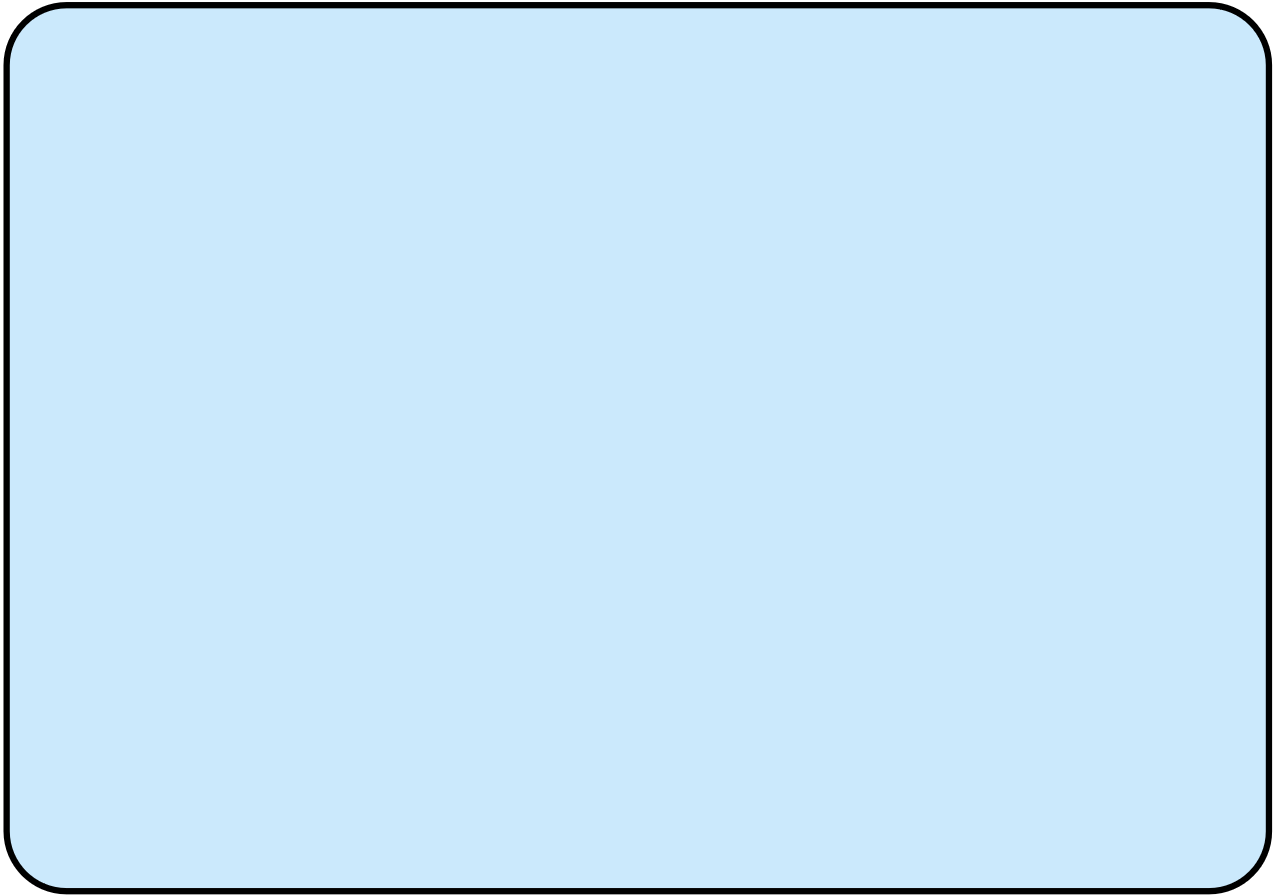 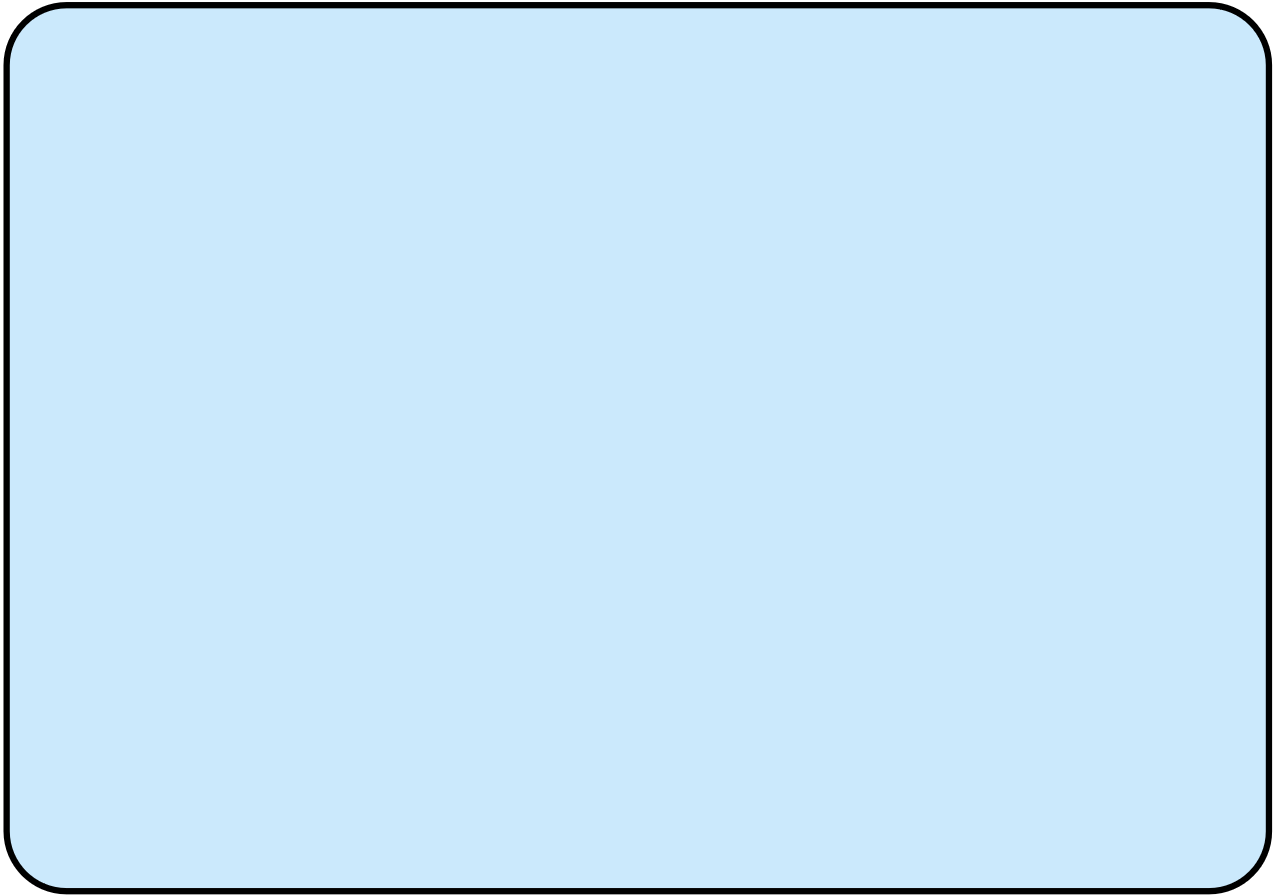 Manage multiple cloud services in File Station.
Create a more compact hybrid cloud with smoother data access.
Access through SMB/AFP. No need PC utility for cloud service anymore.
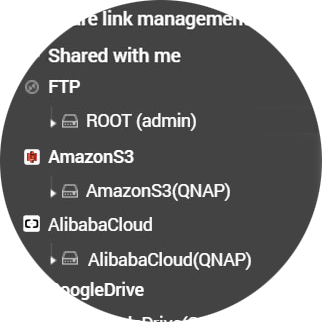 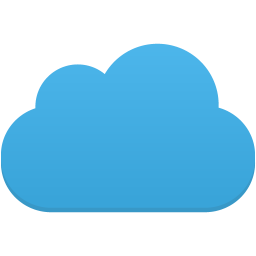 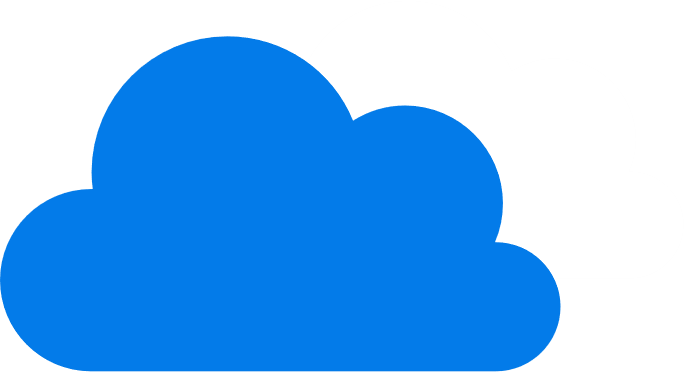 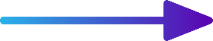 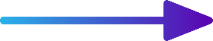 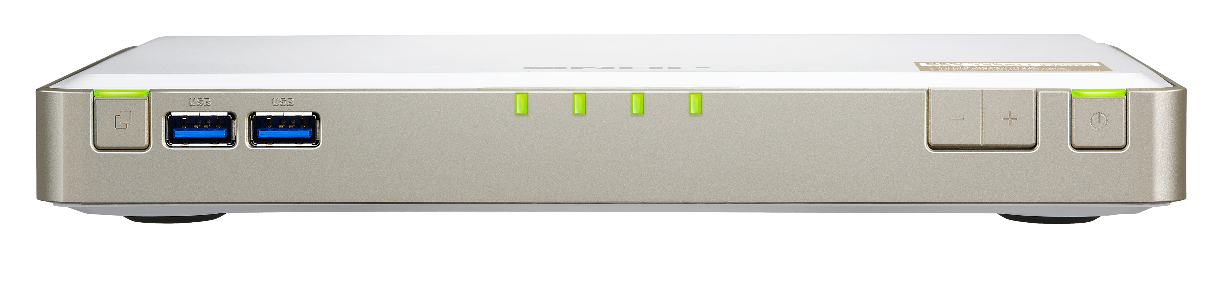 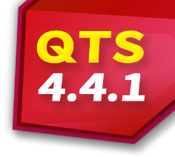 Access through SMB/AFP
File Station
PC
(mounting through Samba)
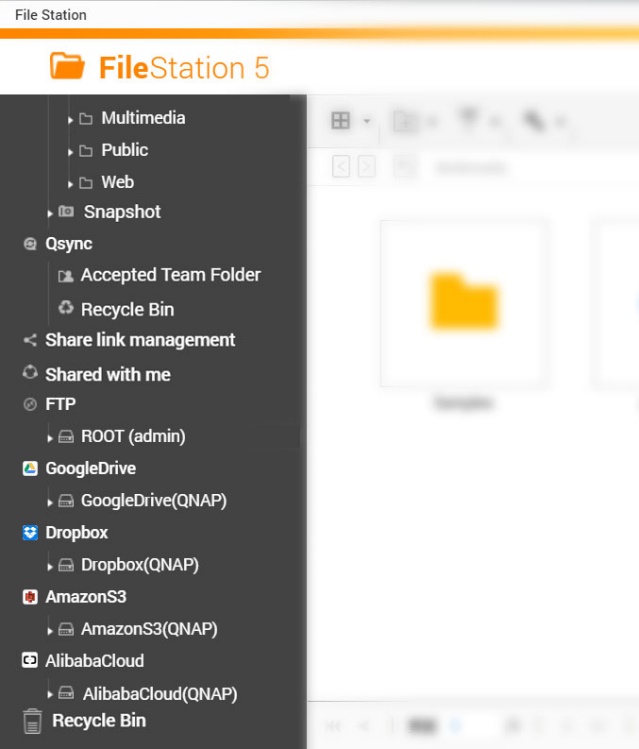 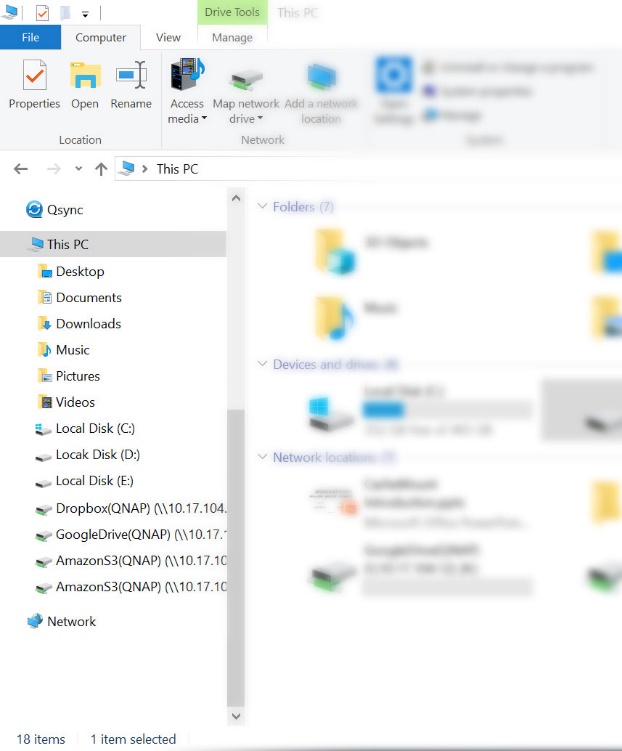 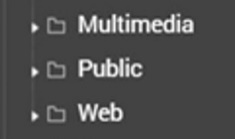 Local Storage
Remote NAS
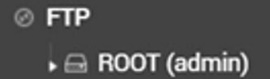 Mount on PC by network protocol
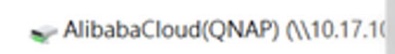 Cloud Storage
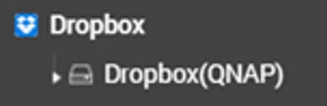 [Speaker Notes: 有了CacheMount，您將可以在QNAP NAS上，一個視窗一次管理您的所有空間，也可以透過遠端通訊協定將雲端空間掛載於PC，讓您更有效率的使用雲端檔案。]
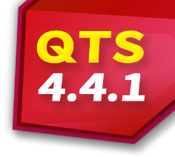 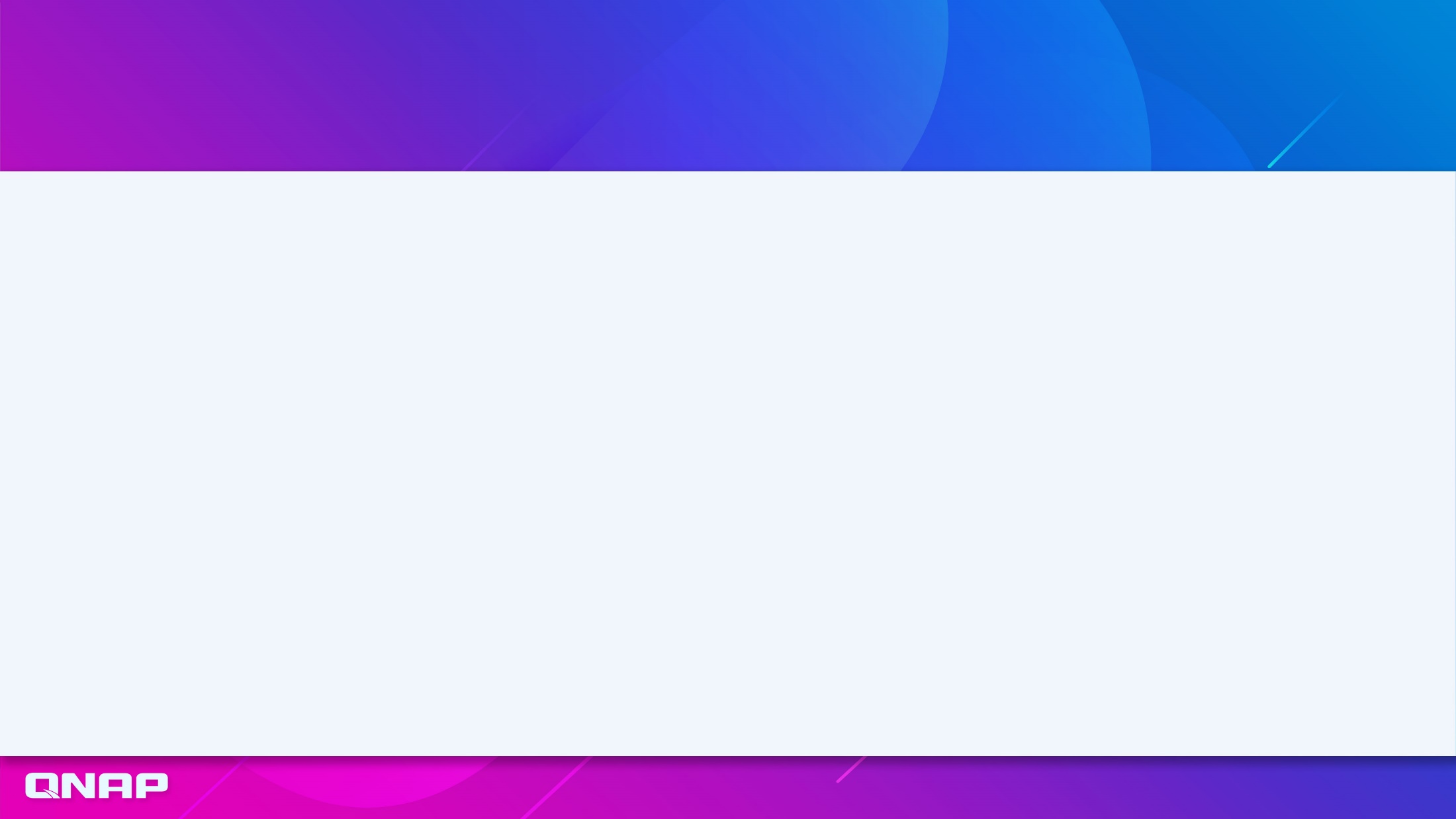 Share and manage files between multiple site office in time
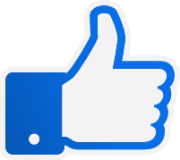 Remote Mount-Basic Function
With CacheMount, you can…
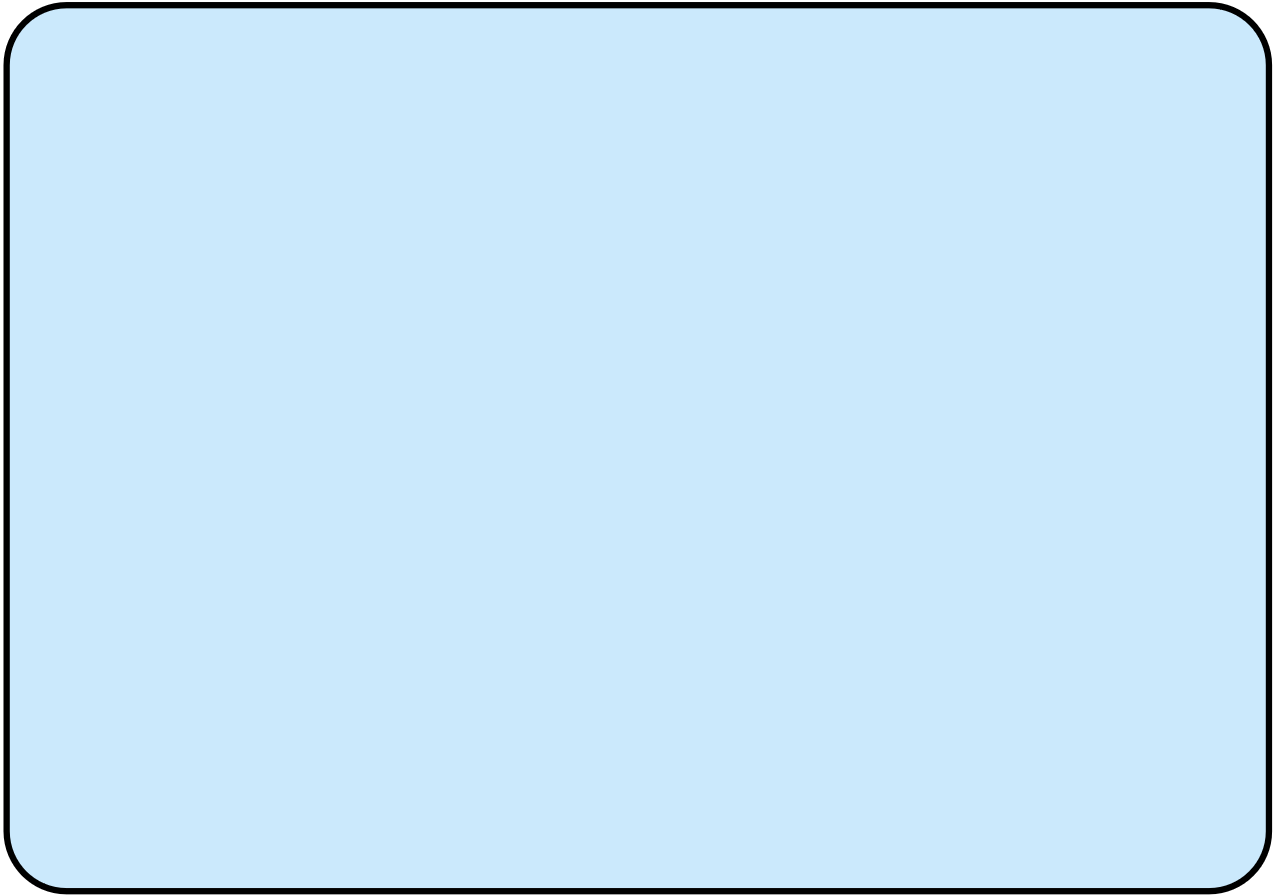 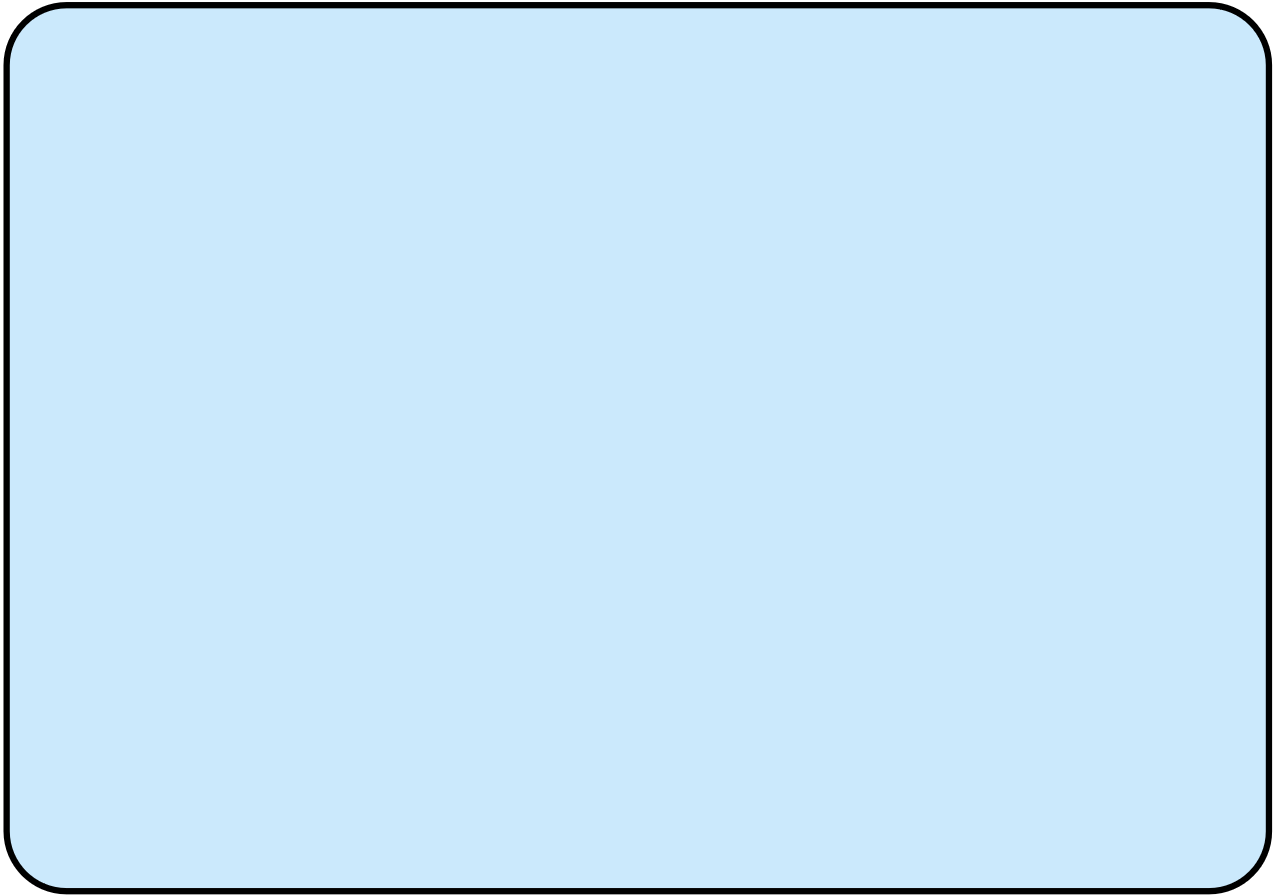 With using cloud service, files sharing and management between multiple site office can be on time.
No matter how large the file is, file transfer across NAS can be fast.
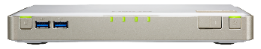 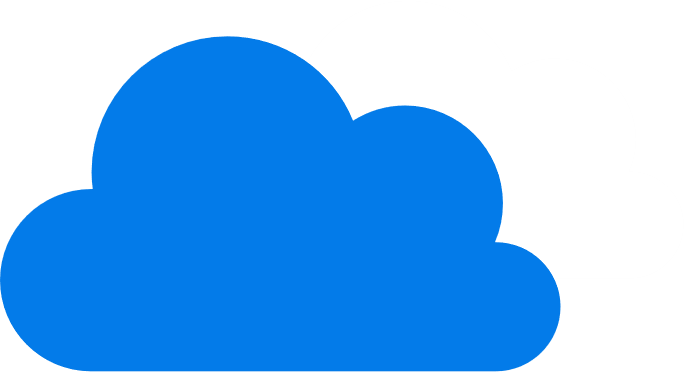 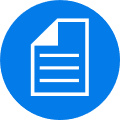 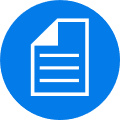 CIFS/SMB, 
FTP, WebDAV
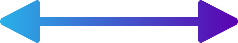 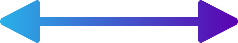 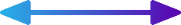 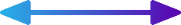 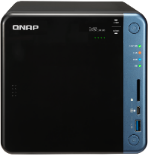 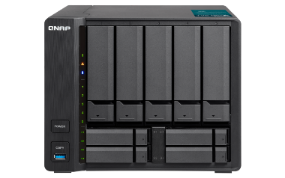 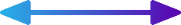 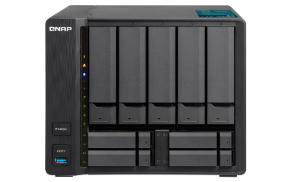 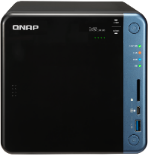 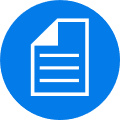 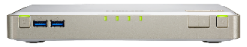 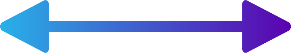 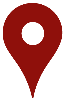 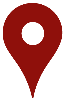 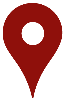 Location B
Location A
Location C
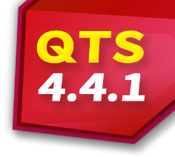 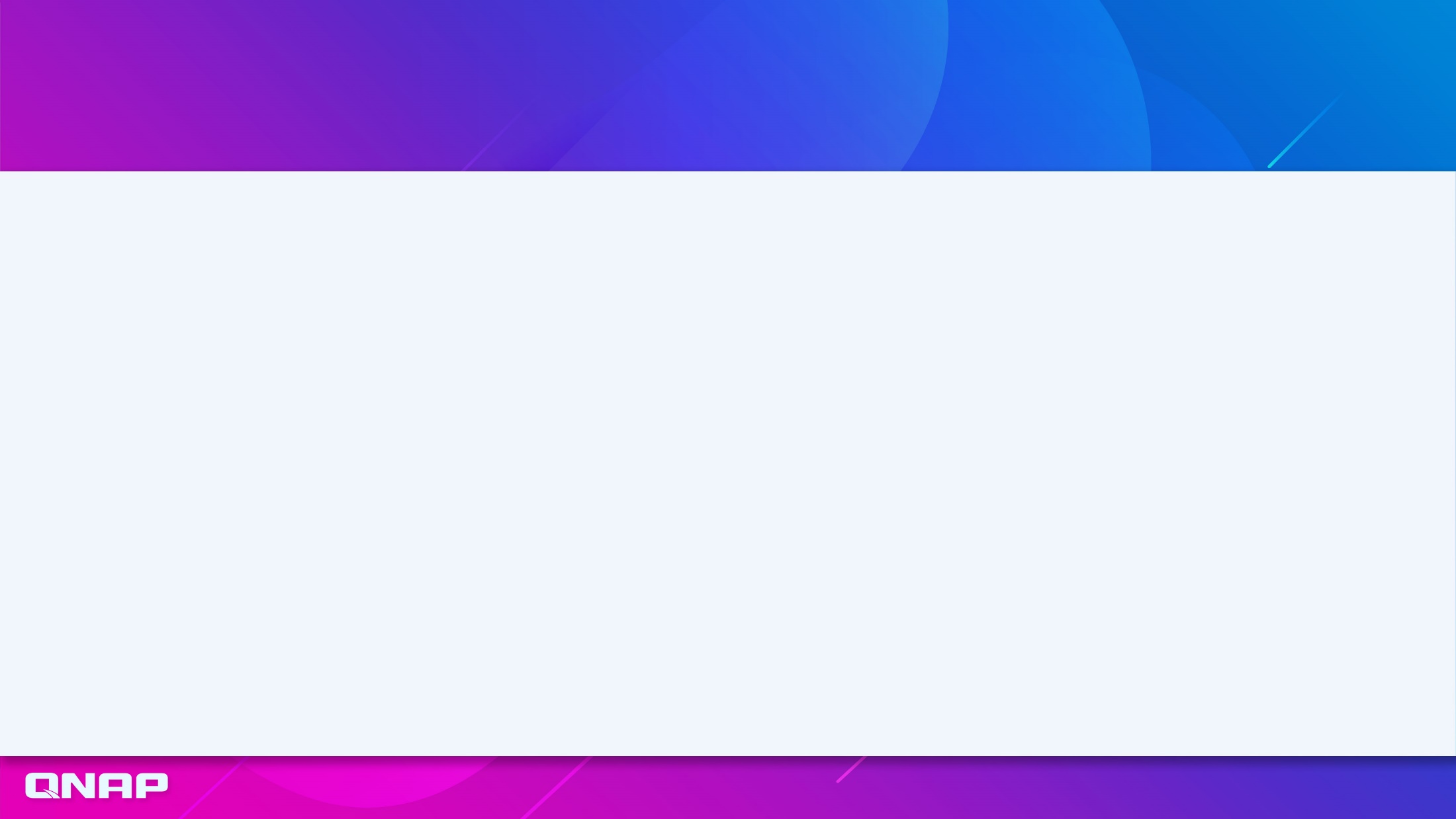 Horizontal integrate QTS applications to use the cloud data
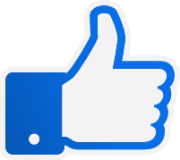 With CacheMount, you can…
Remote Mount-Basic Function
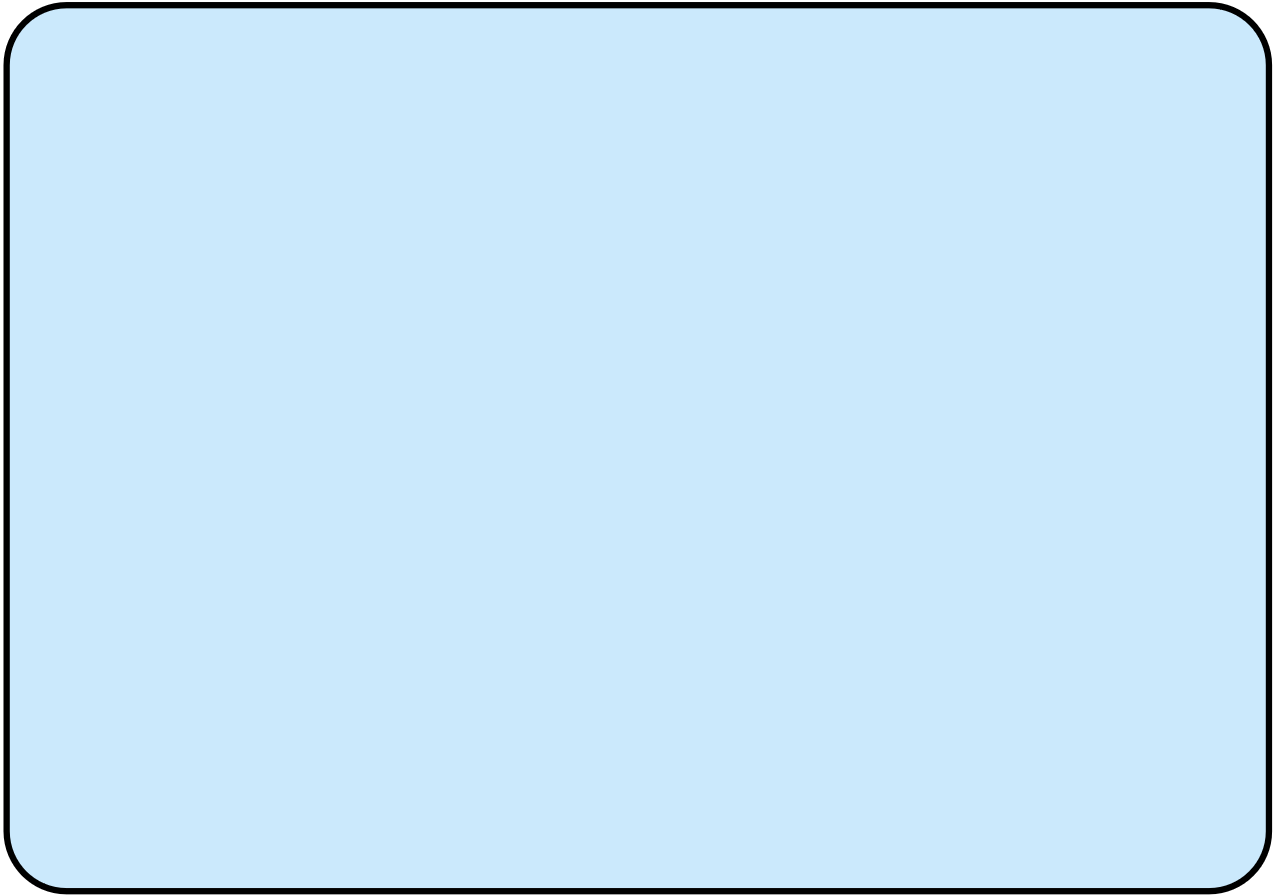 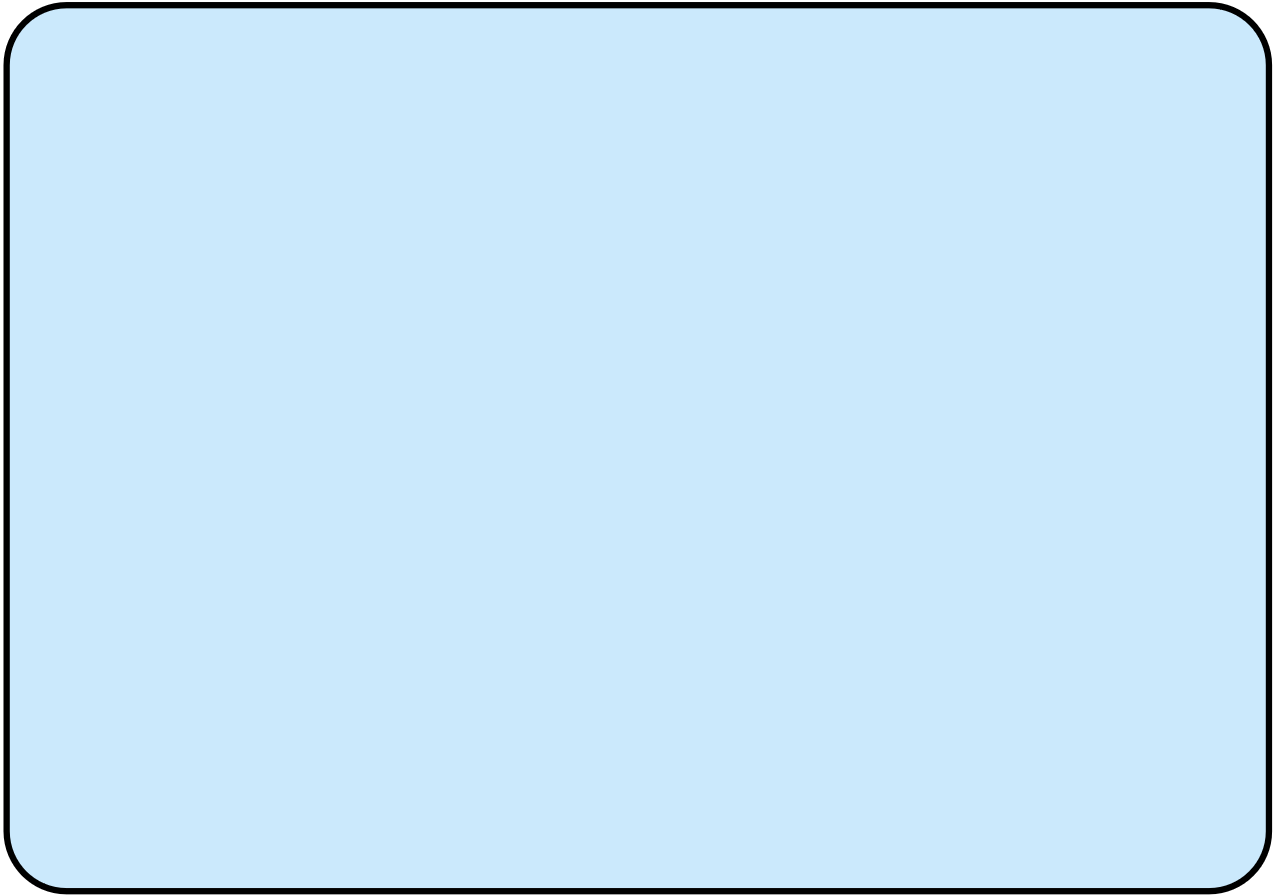 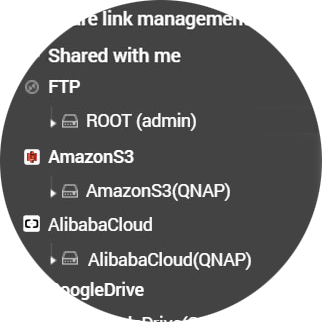 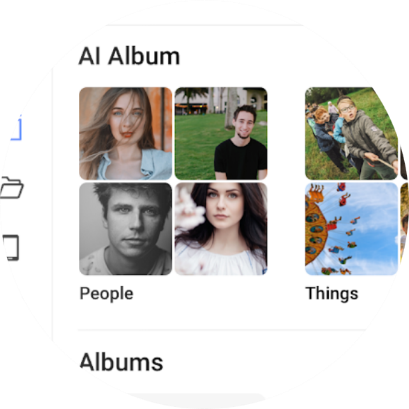 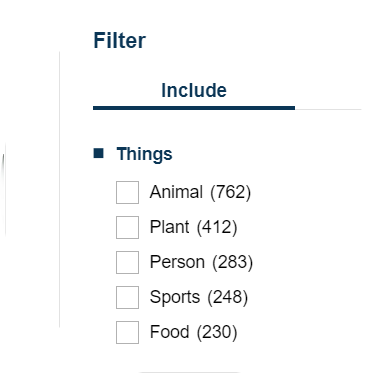 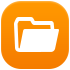 File Station
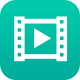 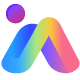 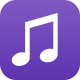 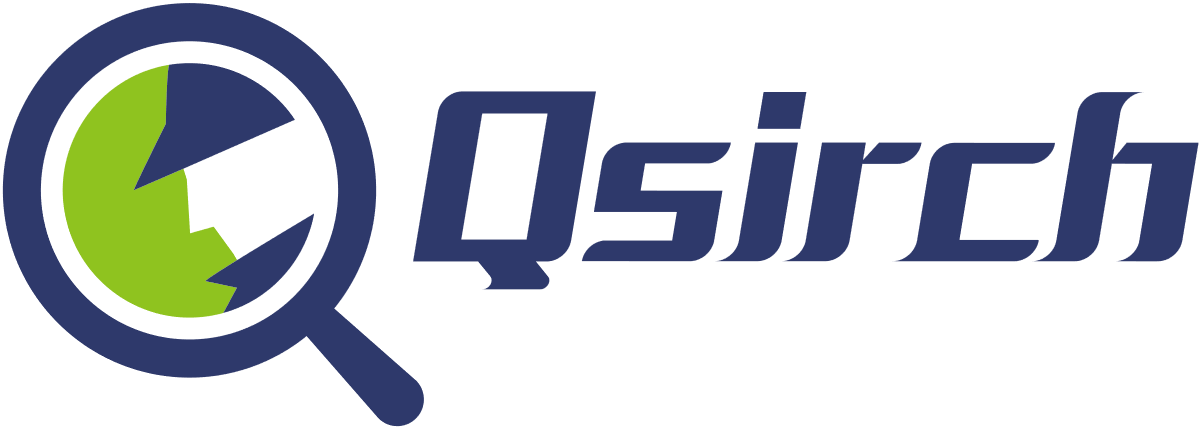 The remote data can be managed only in File Station. Other application can not access data on the cloud.
Search enormous files on the cloud fast and easily .
Have a same multimedia experience of data in different cloud service.
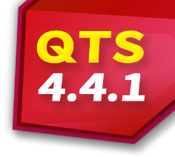 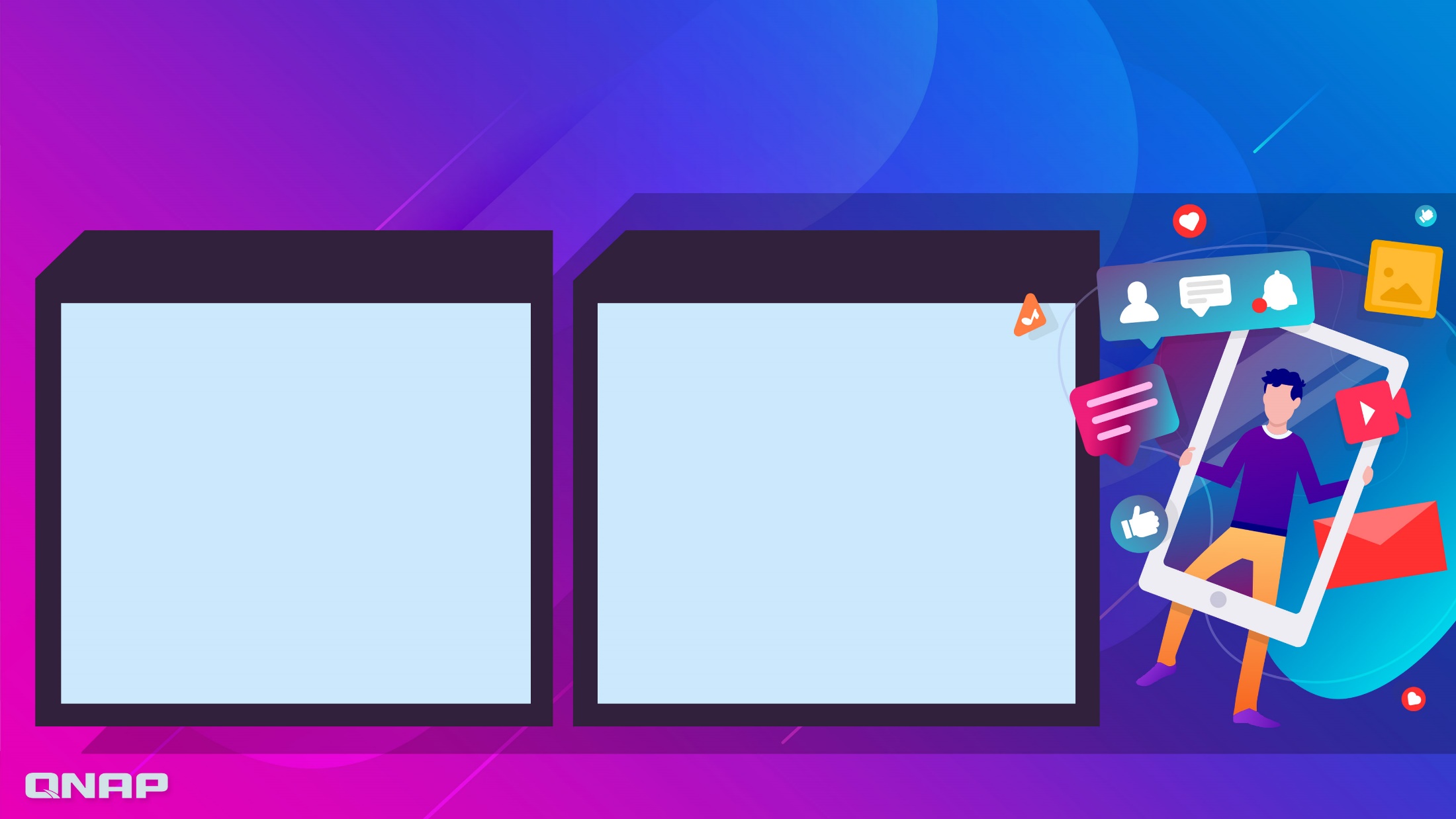 CacheMount FeaturesEnable Cache To Have Batter Cloud Experience
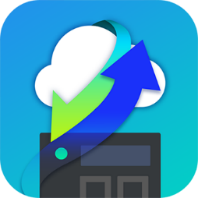 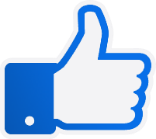 NEW!!  Enable Cache
Basic Functions
Remote MountRemote Device: Through CIFS/SMB, FTP, WebDAVCloud Service: 2 types, 20 cloud providers

Manage Remote DataOnly be able to operate files in File Station

Manage Multiple Clouds
Access Files Smoothly Cache function let file access more smooth
Operate Cloud Data by PC PC can access cloud directly through SMB/AFP
Cloud data usageEnjoy various applications in QTS including file manager and multimedia services
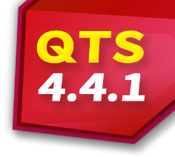 Purchase License for CacheMount Solution
Install CacheMount and Enjoy one free and perpetual license.
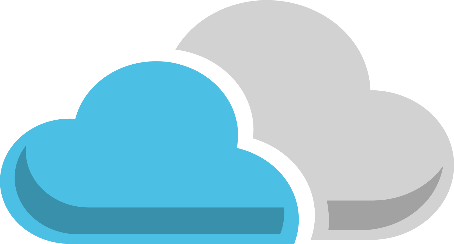 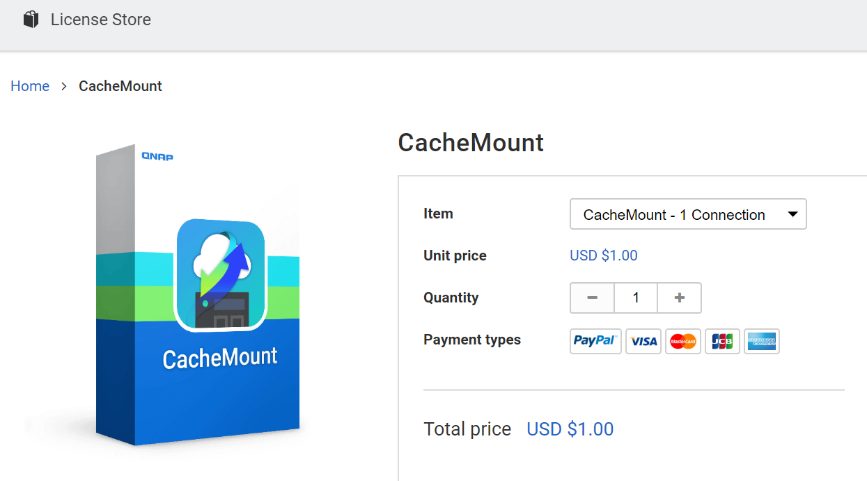 Bucket 2
Bucket 1
USD $19.9
Free Trial
US $19.9
Purchase
Free Trial
US $19.9
Purchase
USD $19.9
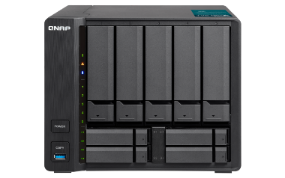 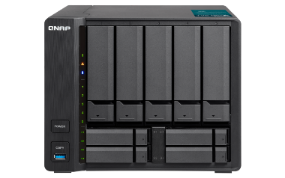 New York
Taipei
1 free trial. Purchase for more need.
To keep maintain and support every cloud services and provide you the best service.
We charge for more cache connection.
[Speaker Notes: CacheMount - 1 connection - 1 year
LIC-SW-CACHE-1CON-1YR-EI
USD $ 19.9NTD $ 599
CacheMount - 4 connections - 1 year
LIC-SW-CACHE-4CON-1YR-EI
USD $ 59.9NTD $1799
CacheMount - 8 connections - 1 year
LIC-SW-CACHE-8CON-1YR-EI
USD $ 99.9NTD $ 2999]
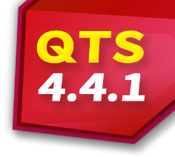 View License Status Anytime
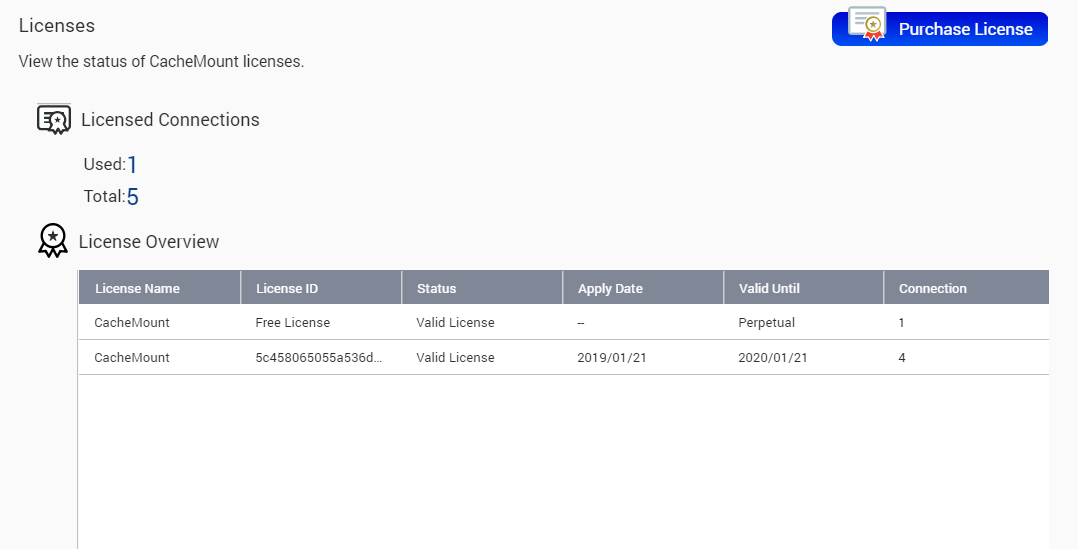 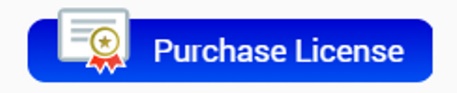 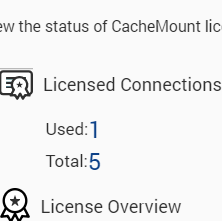 View the usage of license
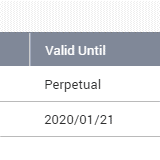 Note the valid time
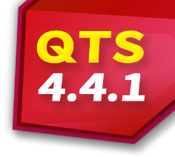 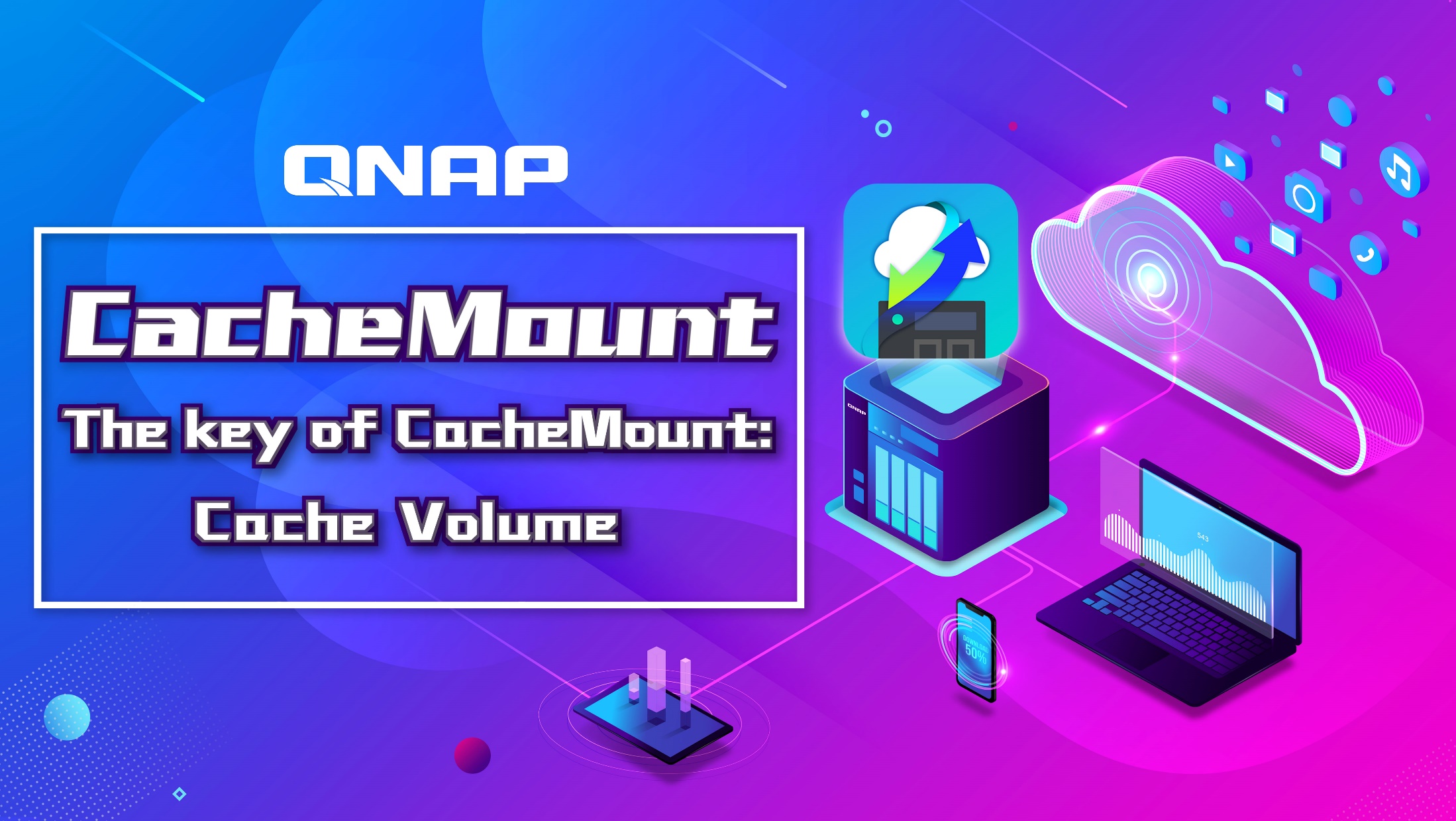 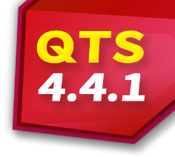 Create a Cache Volume To Smooth Access​​
Create a proper size of cache volume to help smoothly access unlimited cloud storage like local transferring.
First Step To Enable Cache:
Create a Cache Volume
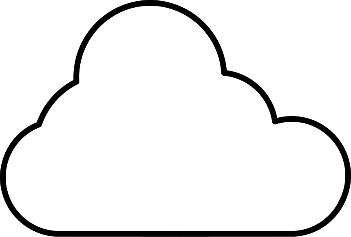 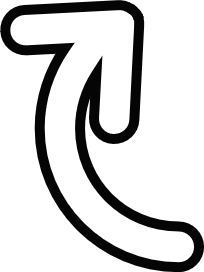 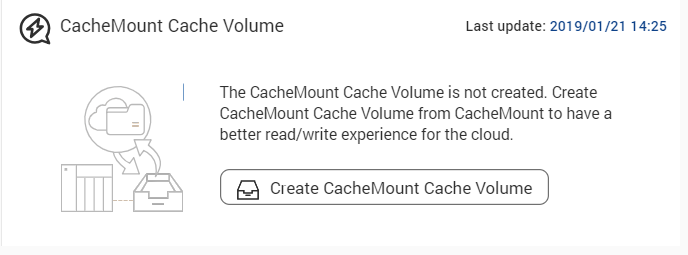 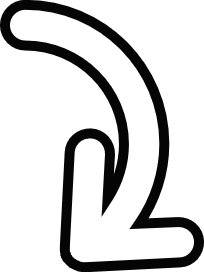 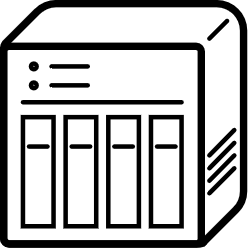 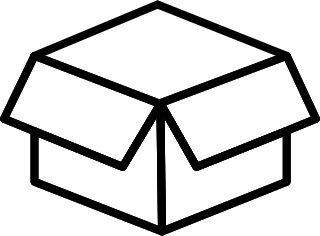 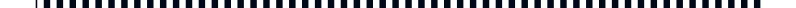 Minimize space: 200GB
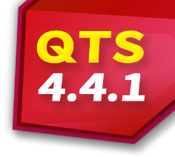 Sync Metadata To Read File List Fast
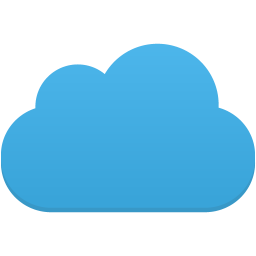 Mount and then use
With cache function, you can view all file list and operate files without download all cloud data to the local NAS.
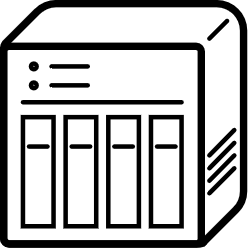 NAS Cache Volume
File list synchronization
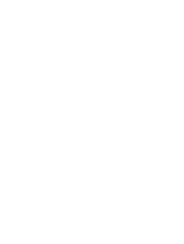 File-base storage service: synchronize anytime*HiDrive, Yandex and Sharefile will synchronize by schedule or manually.
Object-base storage service: synchronize by schedule or manually.
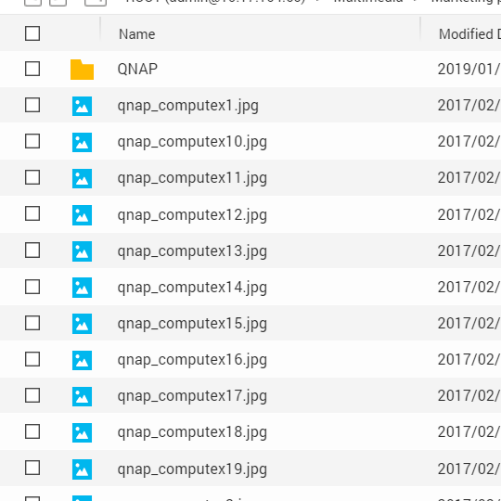 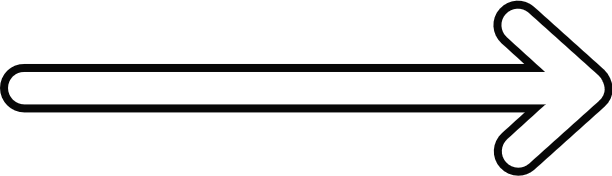 Create a file list by the metadata.
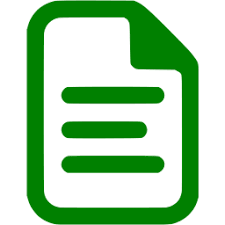 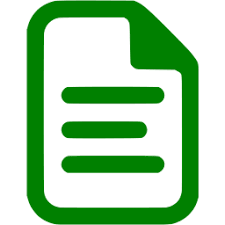 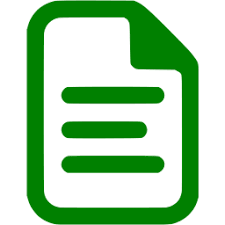 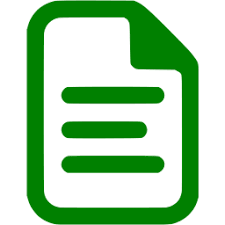 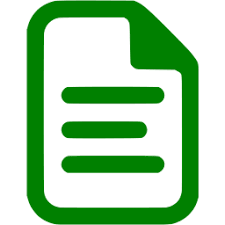 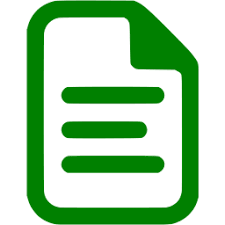 META
DATA
META
DATA
META
DATA
META
DATA
META
DATA
META
DATA
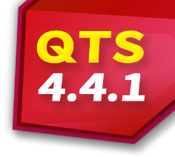 Accelerate When Reading Cached Files
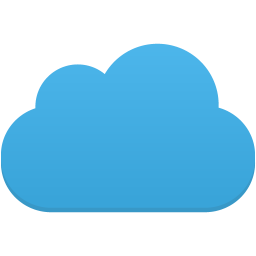 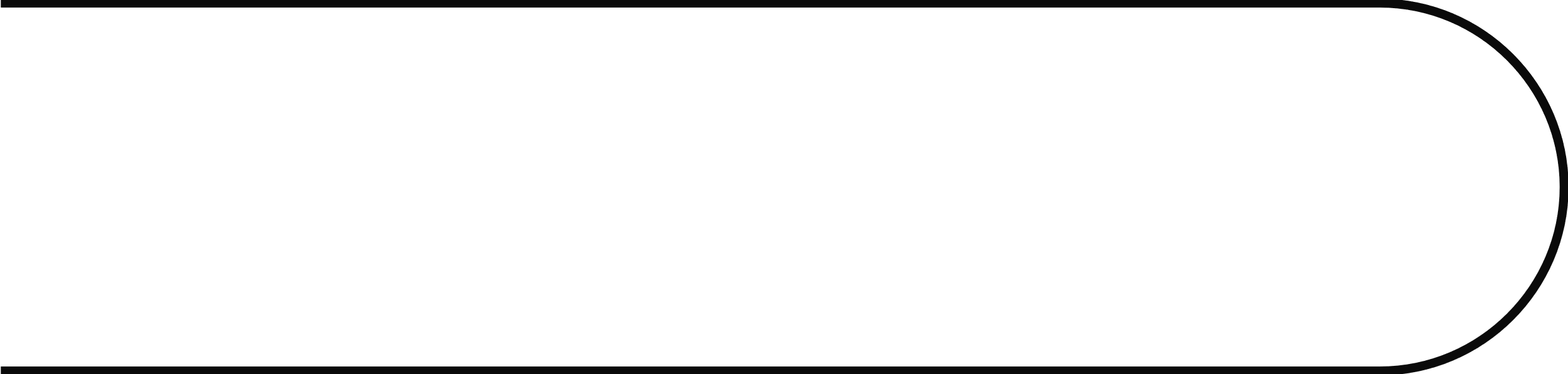 1
When first reading, the file will be downloaded from the cloud to the local cache volume and kept.
NAS Cache Volume
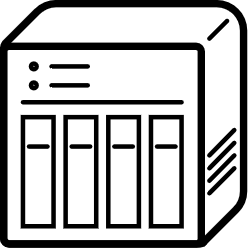 1
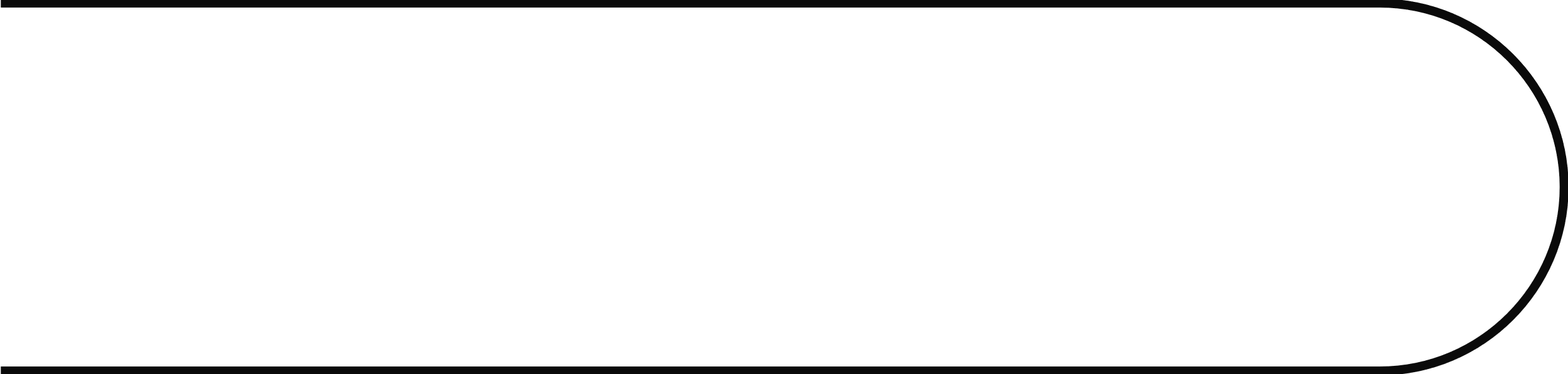 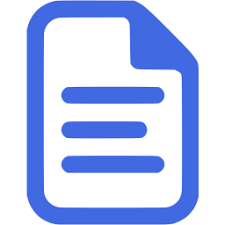 When reading the cached files, it will read the files in local cache volume to avoid download again.
2
Internet
SLOW
2
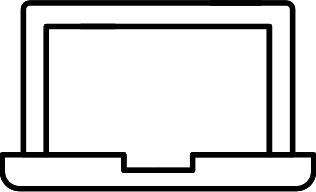 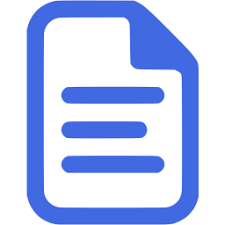 LAN
FAST
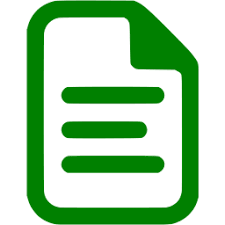 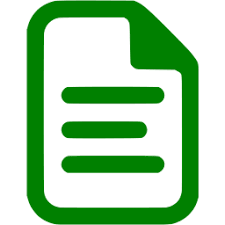 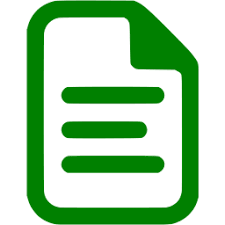 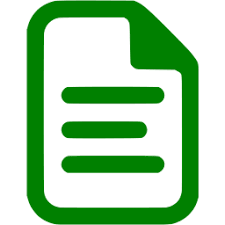 META
DATA
META
DATA
META
DATA
META
DATA
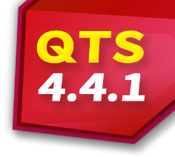 Cache Uploading Files To Reduce Waiting Time
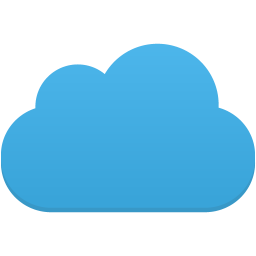 When uploading data to the cloud
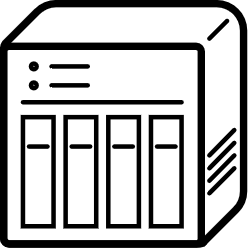 NAS Cache Volume
Upload the files to NAS through LAN and then upload to the cloud in the background. It helps you reduce waiting uploading in front of your computer.
Internet
(In background)
SLOW
LAN
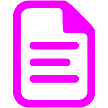 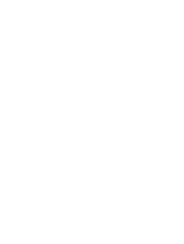 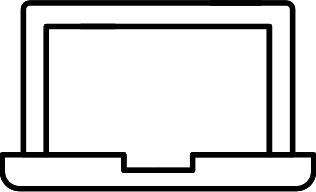 FAST
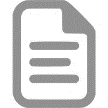 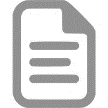 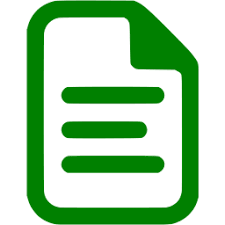 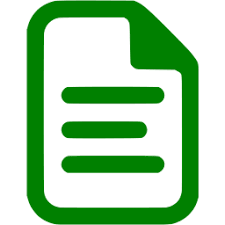 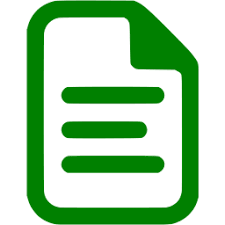 META
DATA
META
DATA
META
DATA
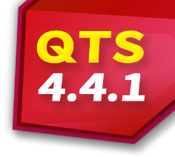 How Does The Cache Algorithm Work
When cache volume is full and there is more file space needed, the system will remove the least recently used file and only keep its metadata.
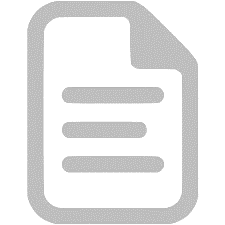 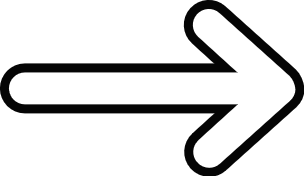 least recently used file will be removed
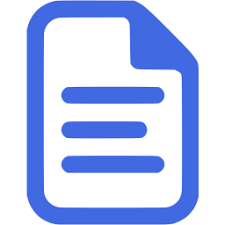 Cached data
When downloading or uploading files
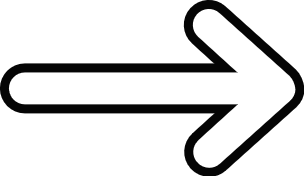 Reading data
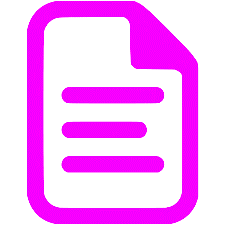 Writing data
File metadata
NAS cache volume
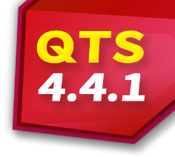 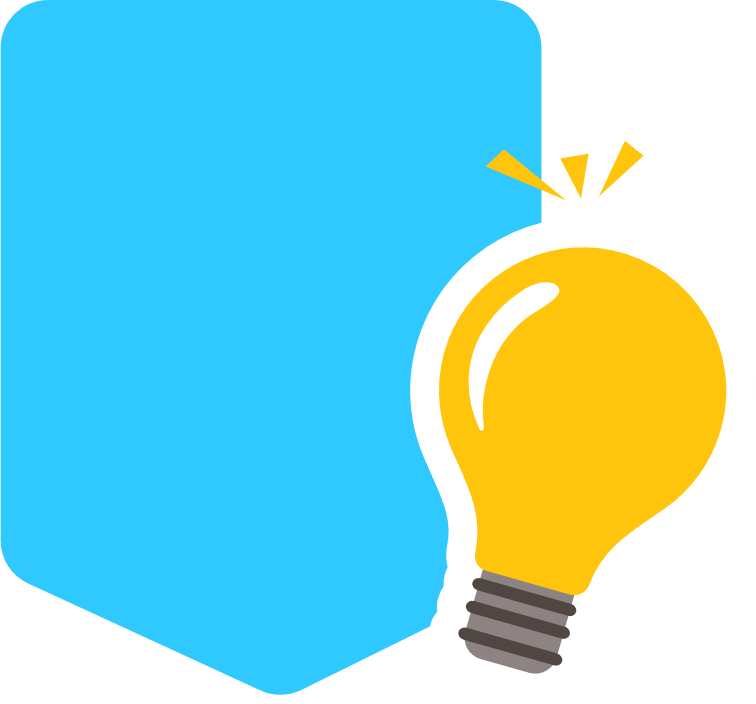 TIP
How To Configure The Cache Volume
1
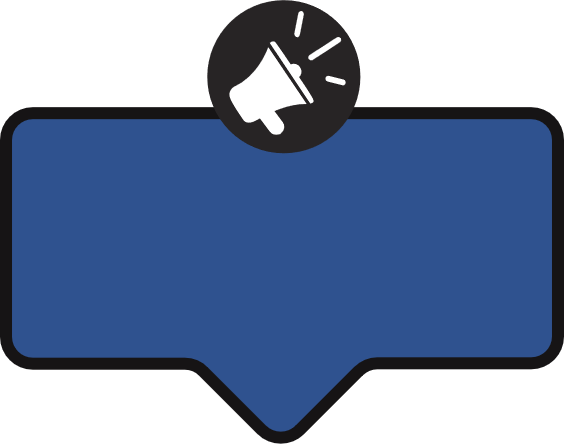 Space
Expand your NAS storage by TR-004.
To meet upload / download request, you need to create at least 200GB cache volume.
Adjust space by your need. The larger space can store more cached data.
More Upload Request
More Download Request
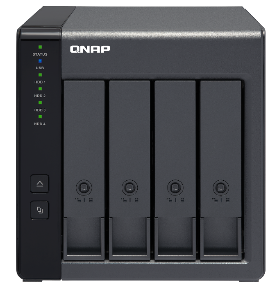 A larger cache volume is needed to keep more uploading data.
Only need proper space. The space can be reused by removing the cached data.
Volume
Thick Volume
Static Volume
Create the file system directly on the disk to have better read / write performance (20% better than other volume type.
Create volume in the storage pool. The volume can be resize for elastic use.
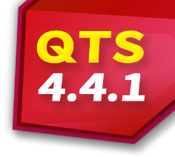 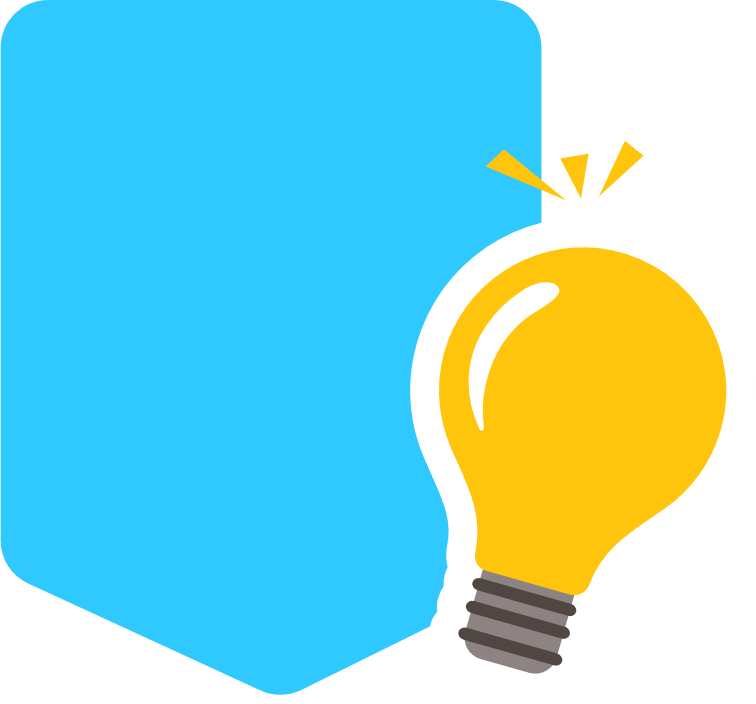 TIP
Accelerate With Qtier And SSD Cache
2
SSD cost too much?
Use SSD and HDD with Qtier and SSD cache.
SSD Cache
Application Layer
Cache but not store data
Fixed bypass options
SSD
HDD
Sequential
Random
Qtier 2.0
Tier can store data.
IO Aware and Tiering On Demand
SSD Cache
Qtier 2.0
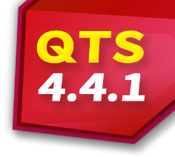 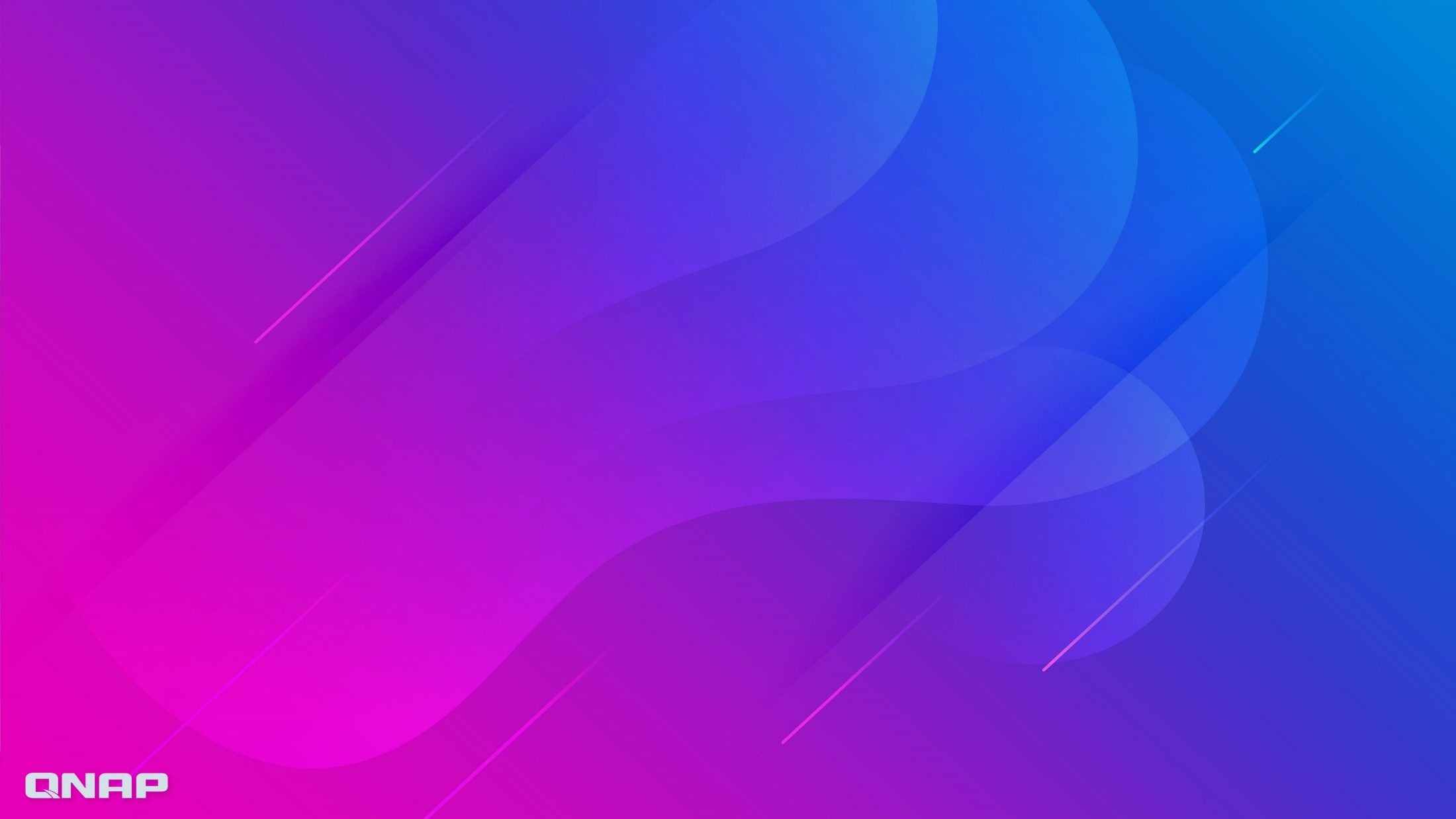 CacheMount As a Best Bridge To The Cloud
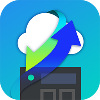 CacheMount
Cloud Service
Data Usage
User Interface
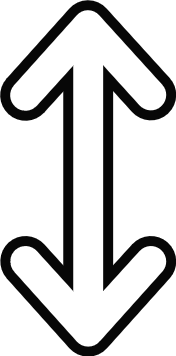 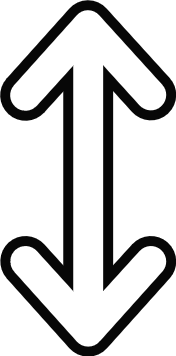 Object-base storage service
NAS Applications
File management, editing, multimedia services
Cache Volume
File System
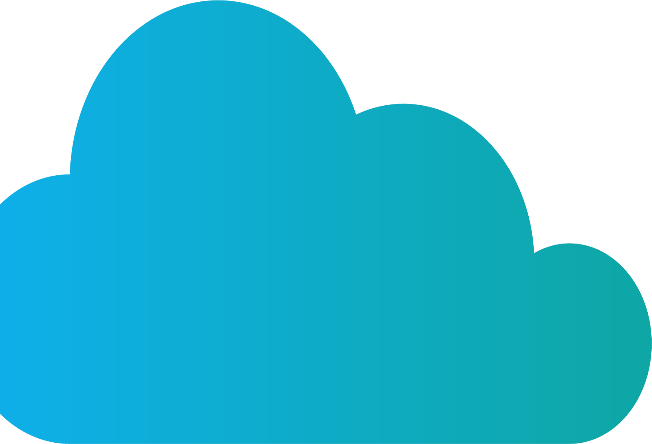 File Transfer Agent
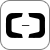 …
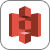 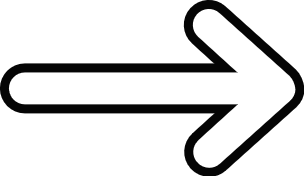 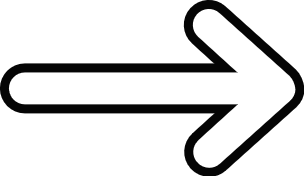 Sync Agent
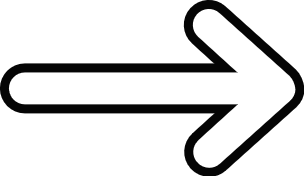 Metadata
Network Protocol Access
Samba, NFS, FPT, AFP, WebDAV
File-base storage service
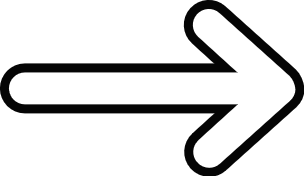 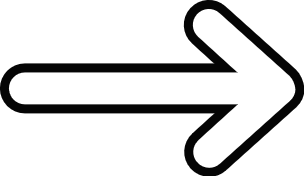 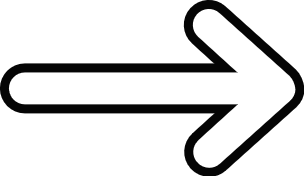 Cache
Algorithm
Authorization
Agent
Cached Data
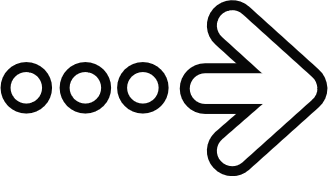 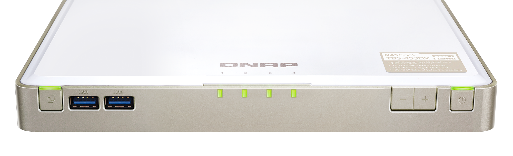 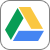 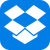 …
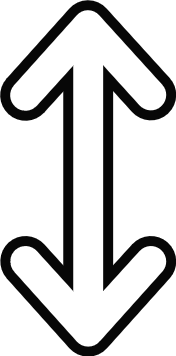 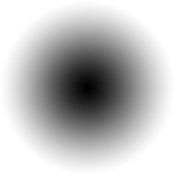 Storage & Snapshot
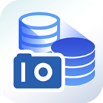 User Interface
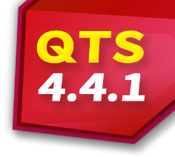 Test Result To The Cache Function
Speed of downloading a large file (511 MB)
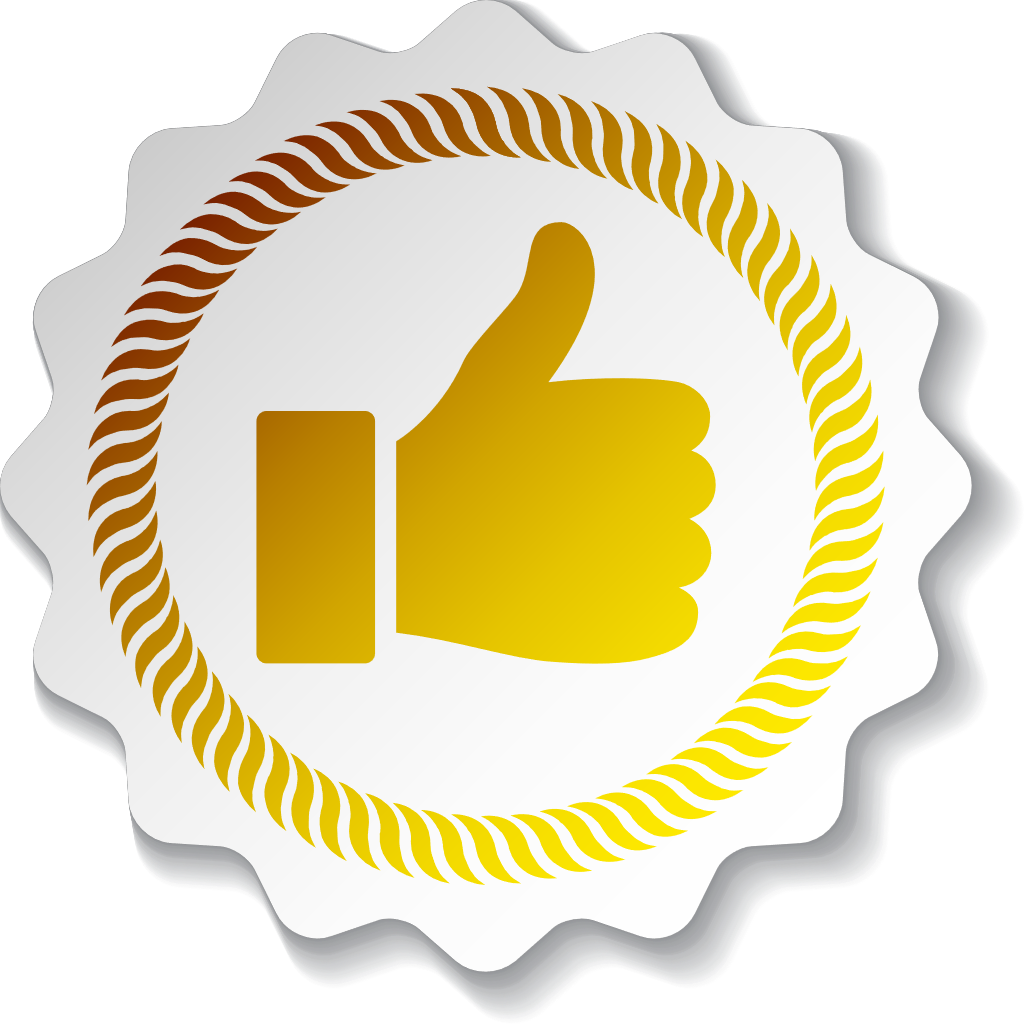 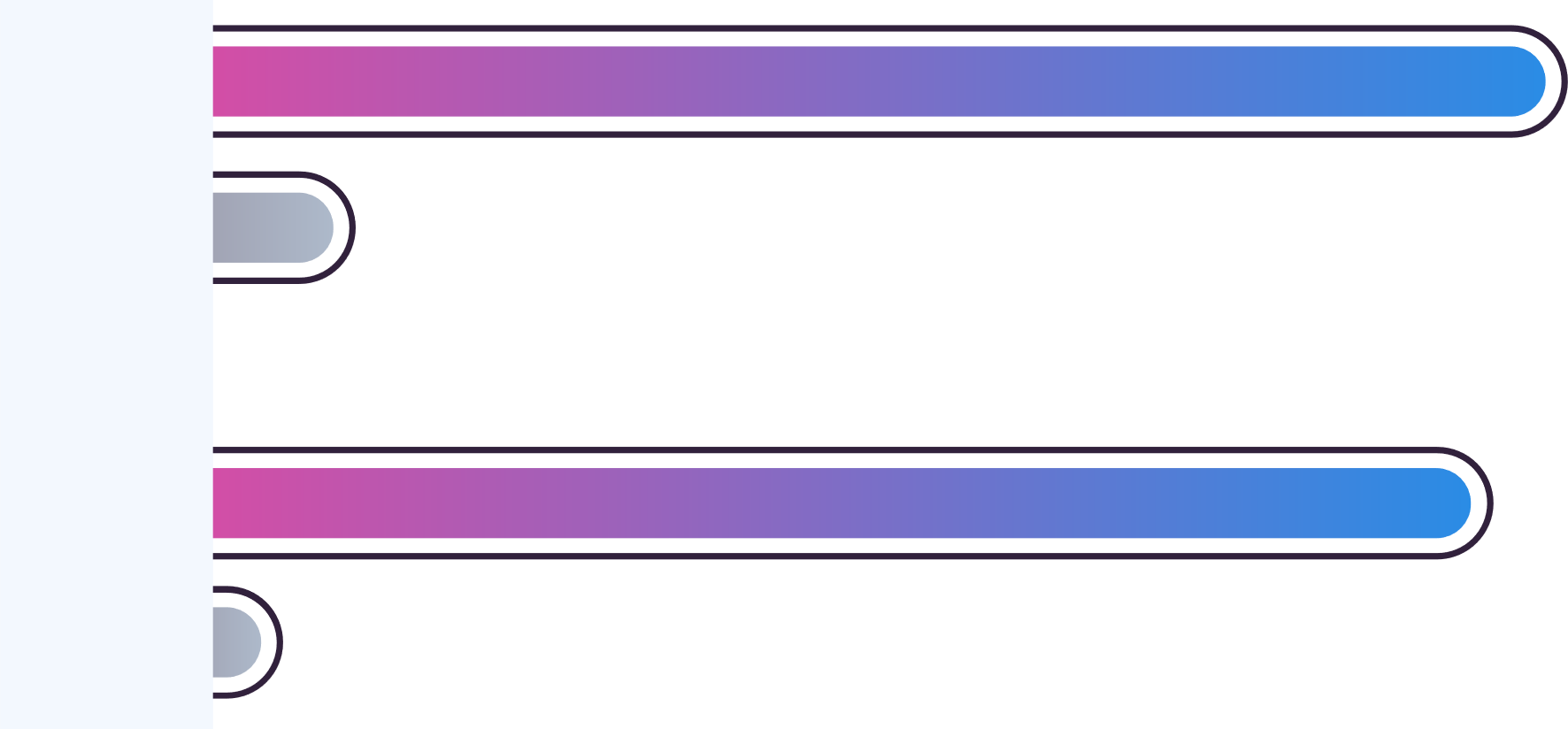 32.38 MB/s
Cached
9.6 time faster
3.38 MB/s
Not Cached
More complicated process,
 more significant effect!
Speed of download 500 small files (522 MB in total)
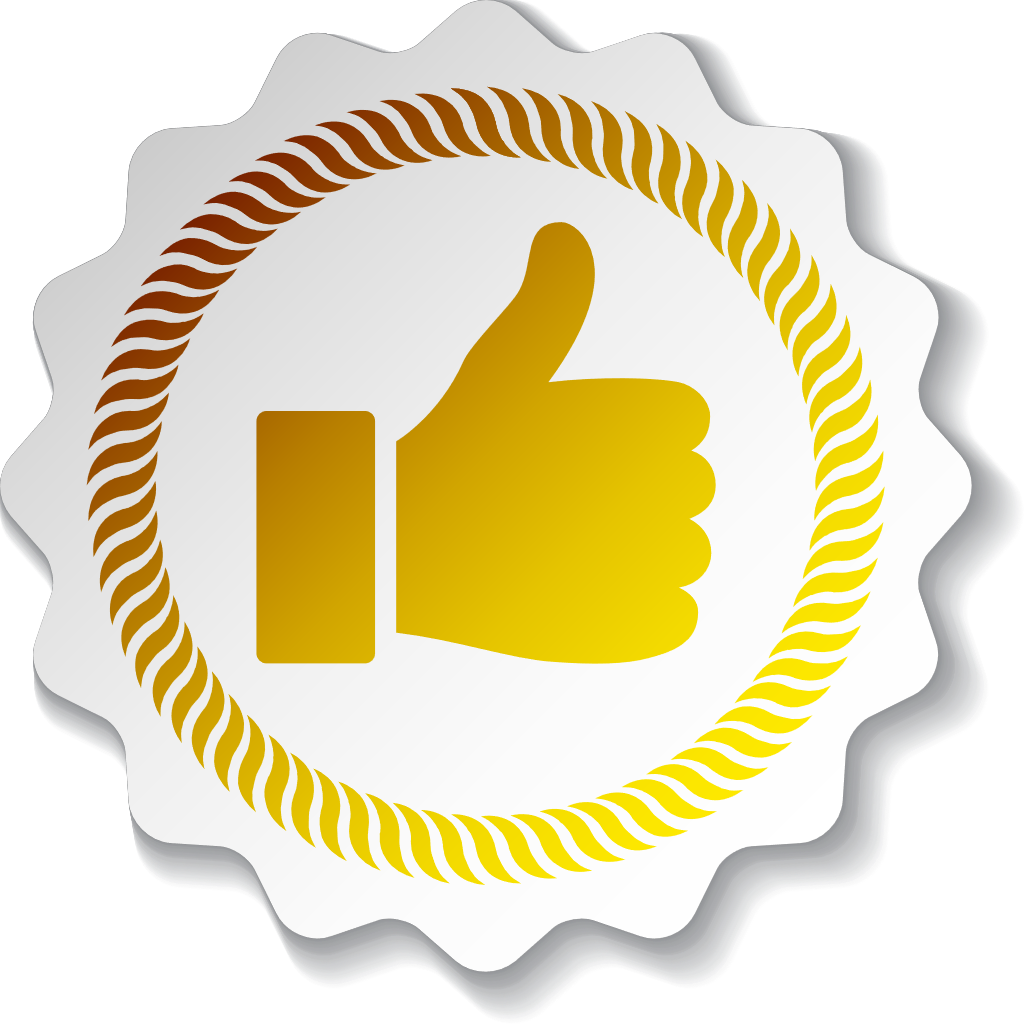 31.26 MB/s
Cached
34.7 time faster
Not Cached
0.90 MB/s
Test Condition:
NAS Model： TS-1685 (CPU: Intel(R) Xeon(R) CPU D-1521 @ 2.40GHz, RAM: 16GB)
200 GB Cache Volume: Thick volume in RAID 1 storage pool (HDD*2/SSD*1,enable Qtier)
Cloud Service：AWS S3
Test Method: Mount the same cloud bucket, and download the cached file and the file without cache separately.
* Test in QNAP LAB, the test result will differ based on the network speed and cloud services.
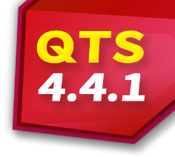 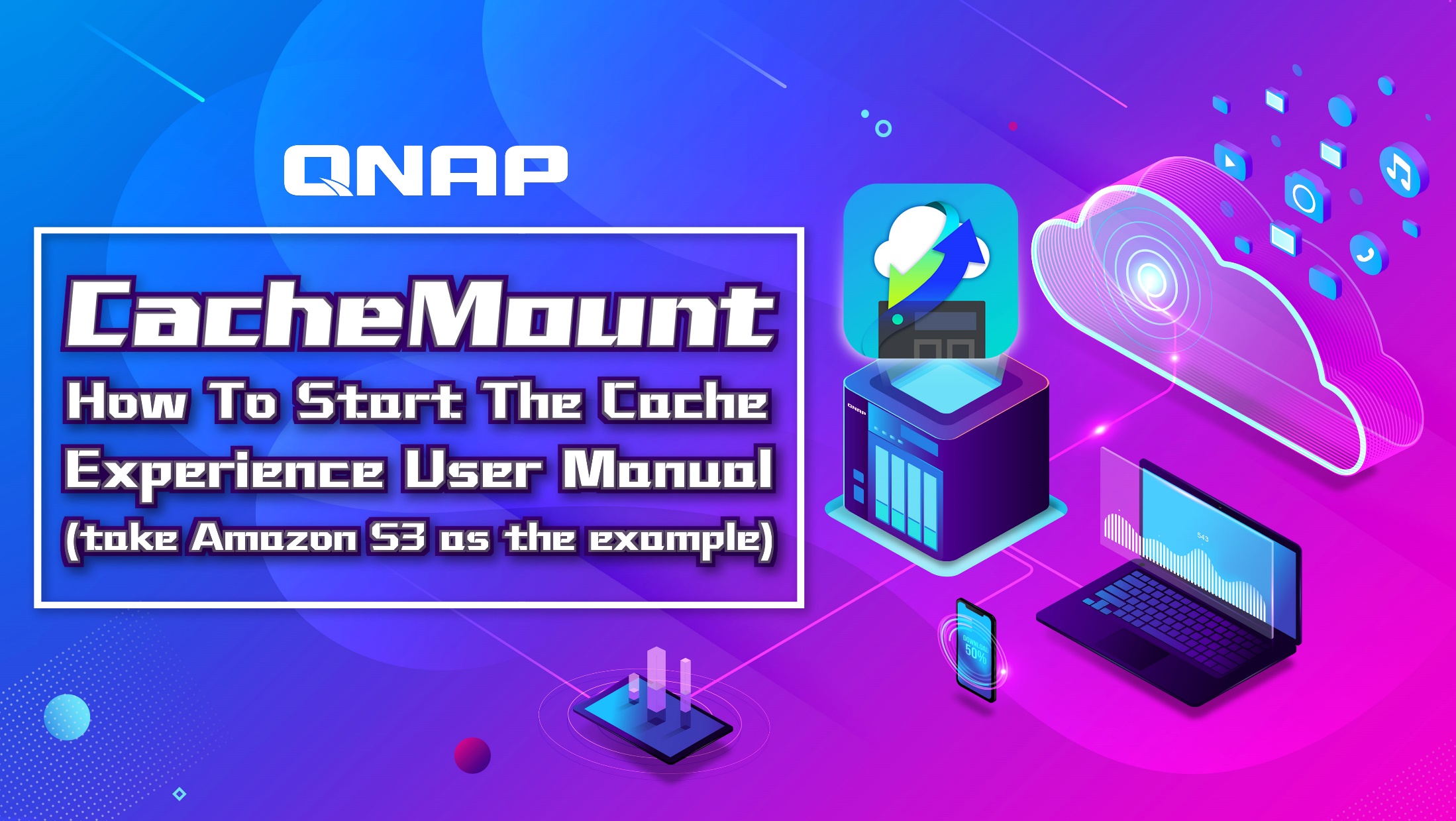 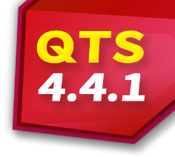 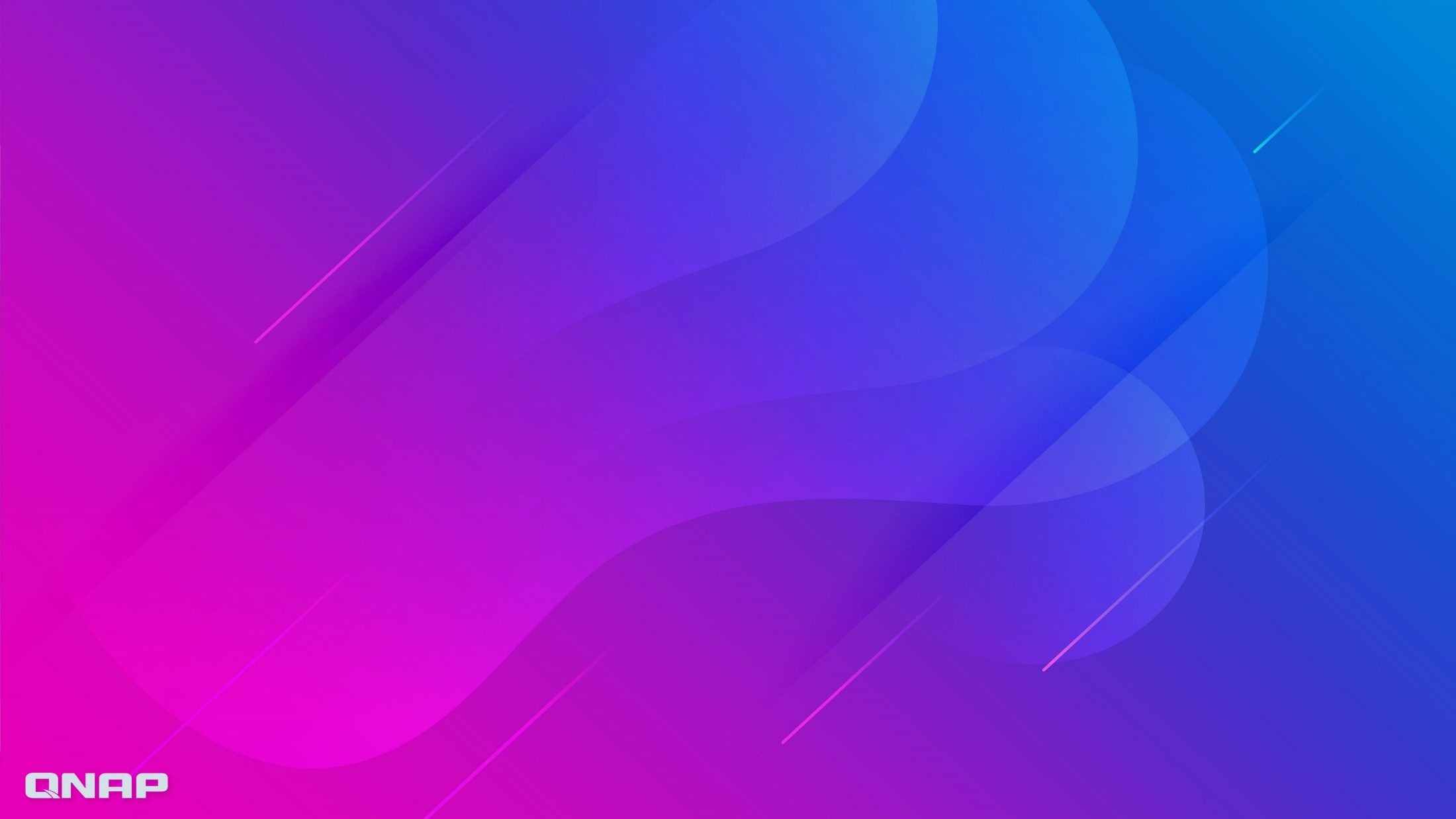 4 Ways To Enjoy Cache Experience
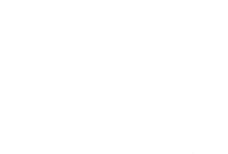 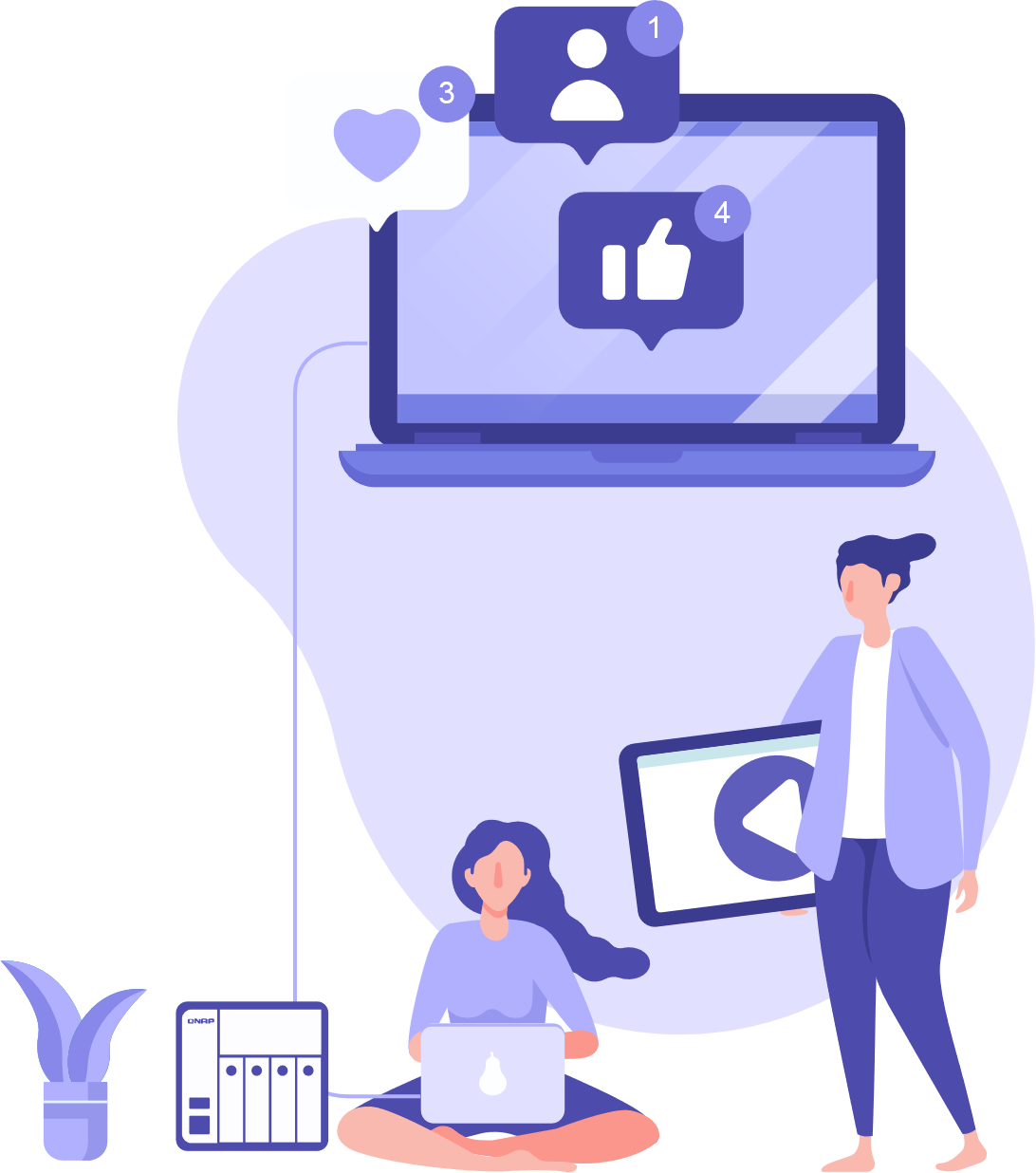 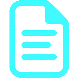 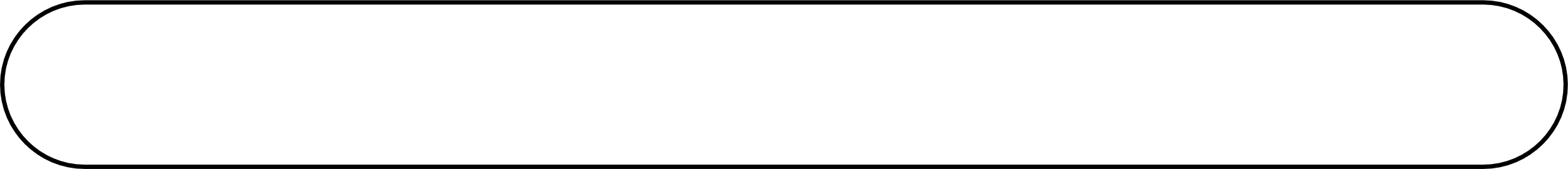 1
3 steps to create cache connections
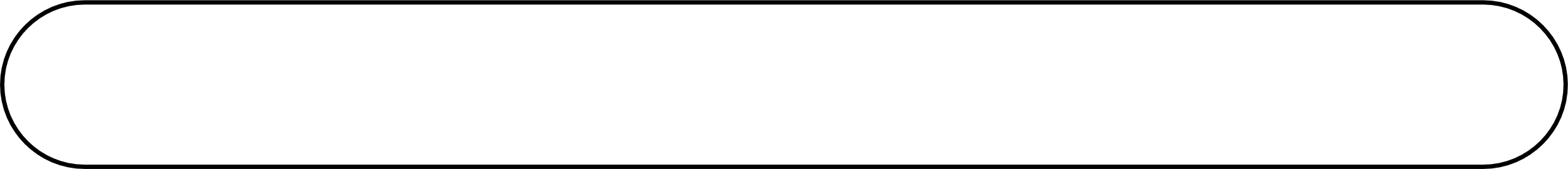 2
4 tips to manage cache connections
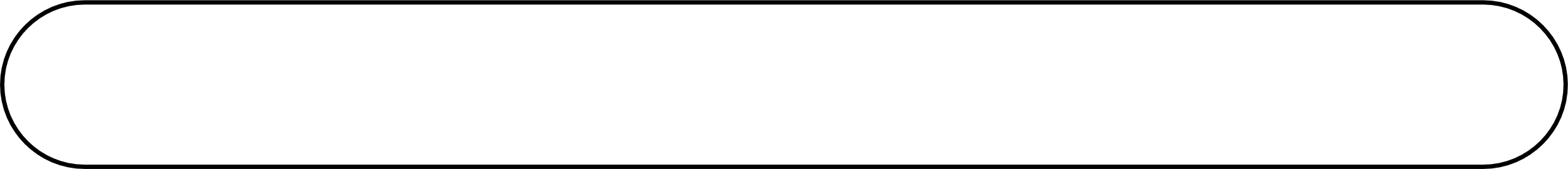 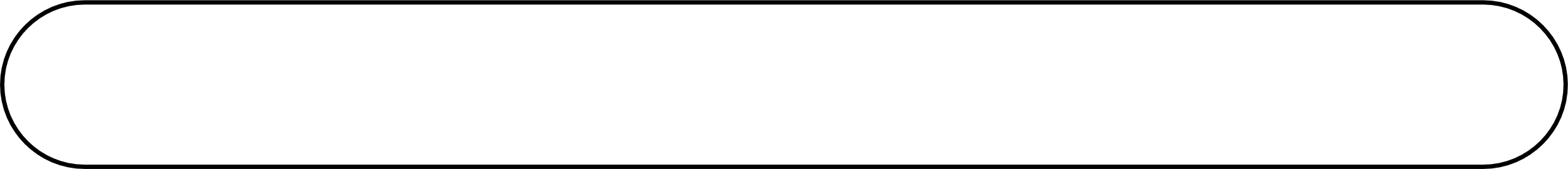 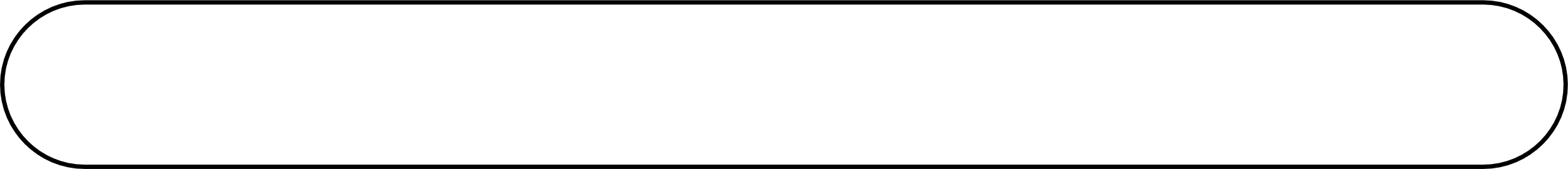 3
Visible usage status of cache volume
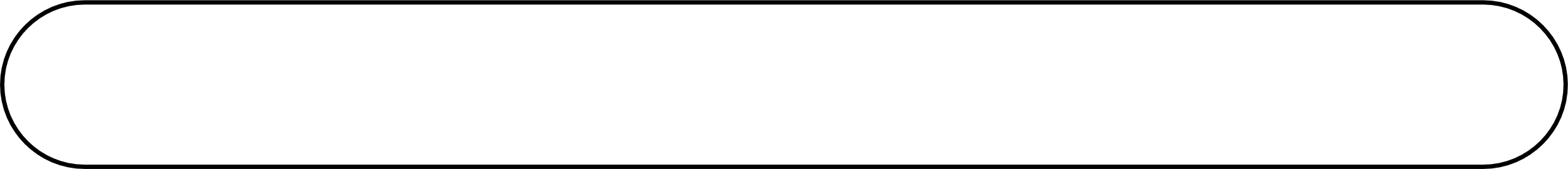 4
User Whitelist for CacheMount
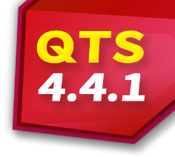 3 Steps To Create Cache Connections
1
Create cache volume
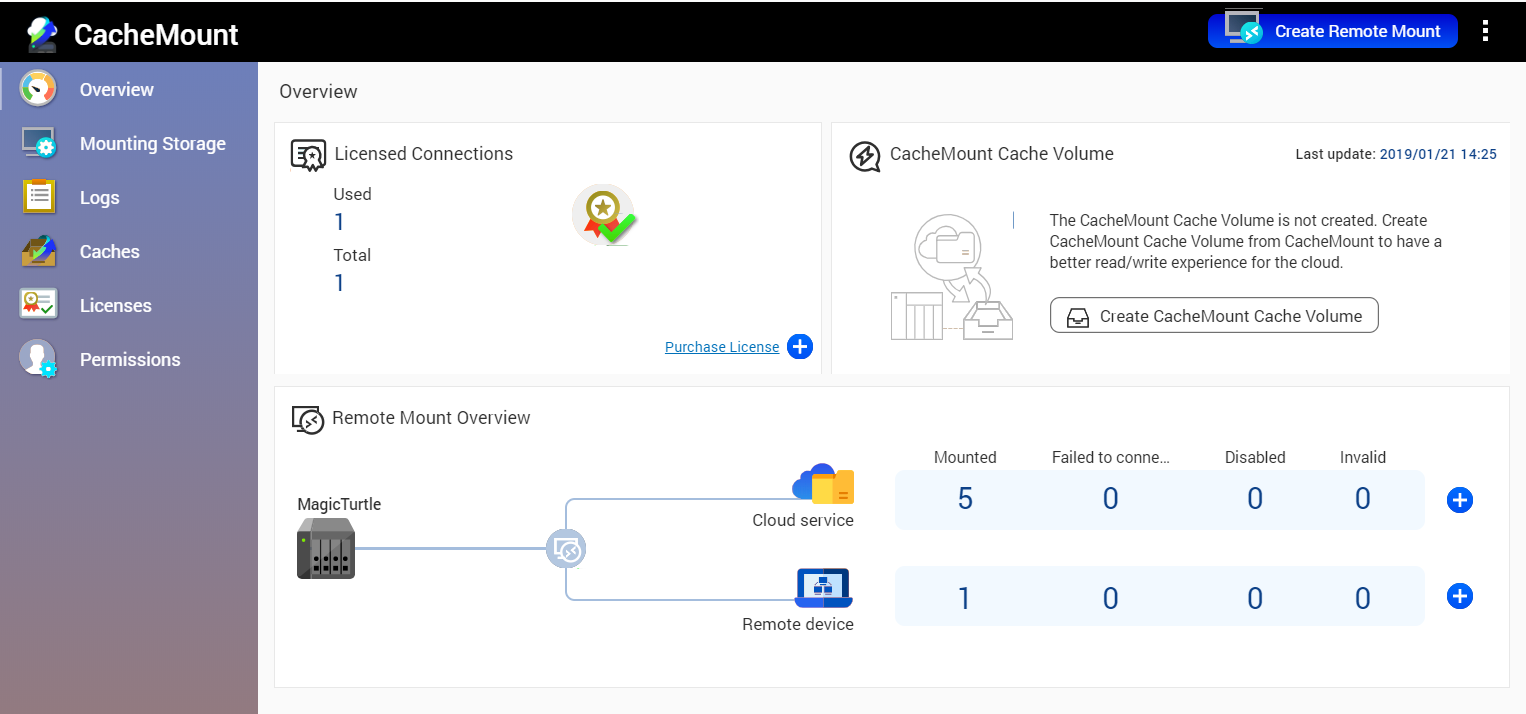 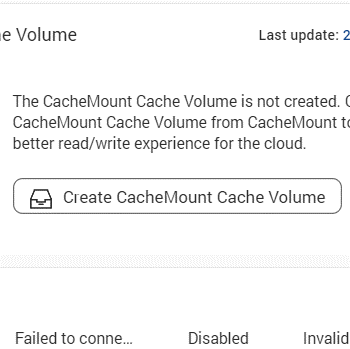 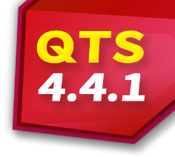 3 Steps To Create Cache Connections
2
Mount the cloud storage
Step2: Make configuration
Step1: Select a cloud provider (take AWS S3 as the example)
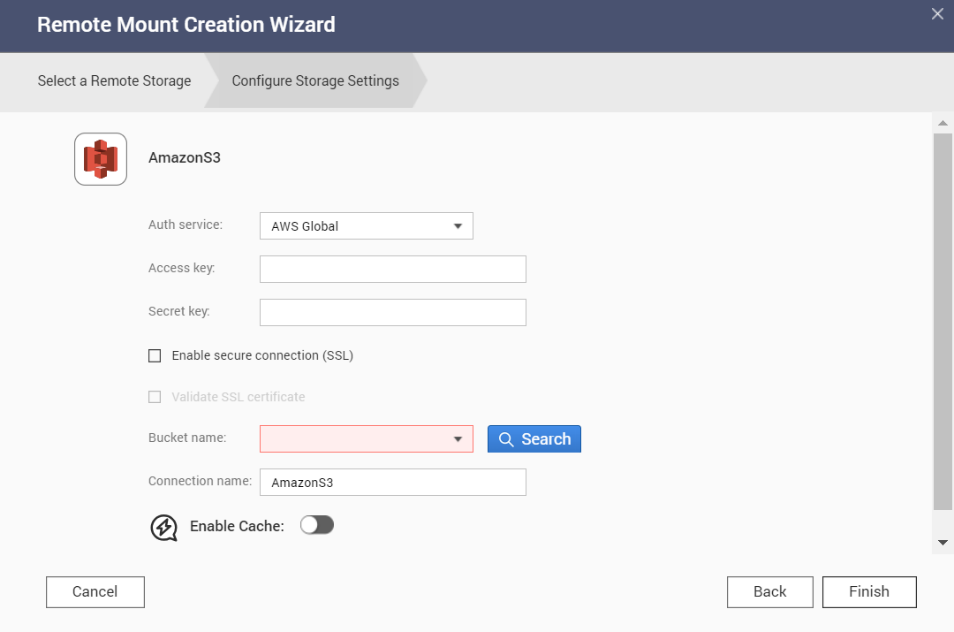 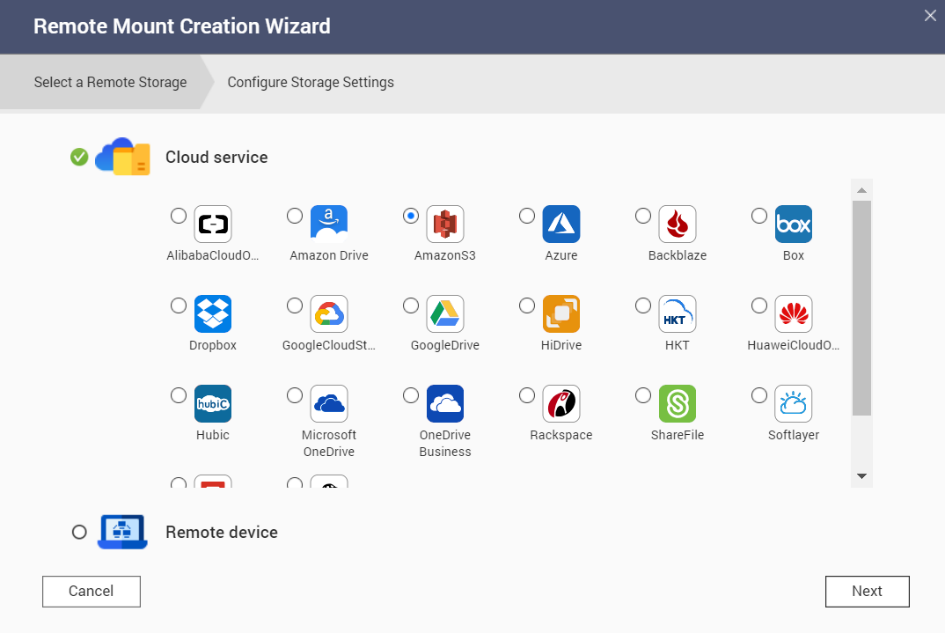 1. Enter account  
     information
2. Select a bucket
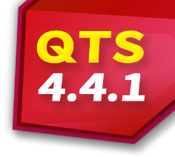 3 Steps To Create Cache Connections
3
Enable Cache
Method 1: In the step of creation wizard
Method 2: In Mounting Storage page
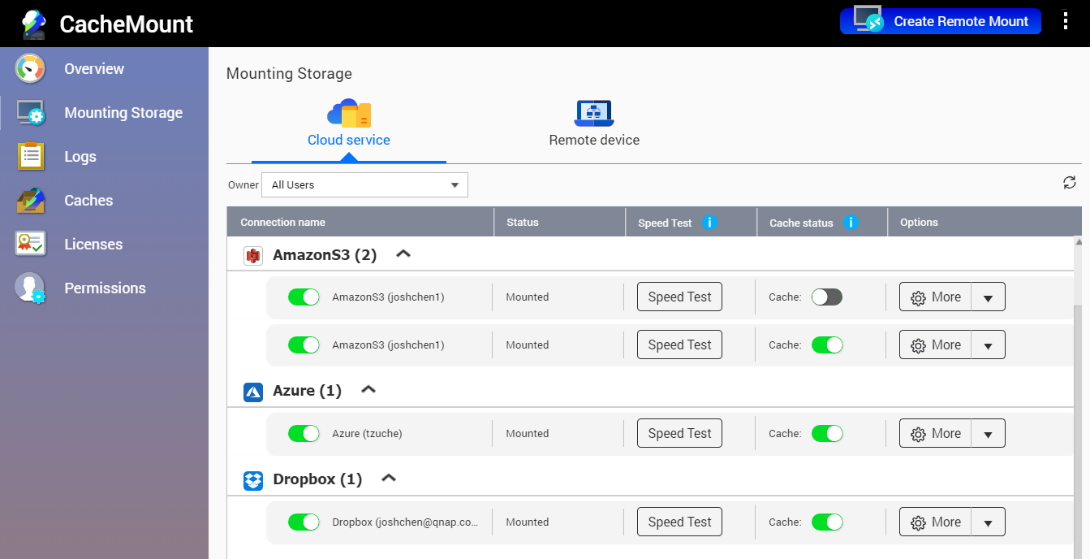 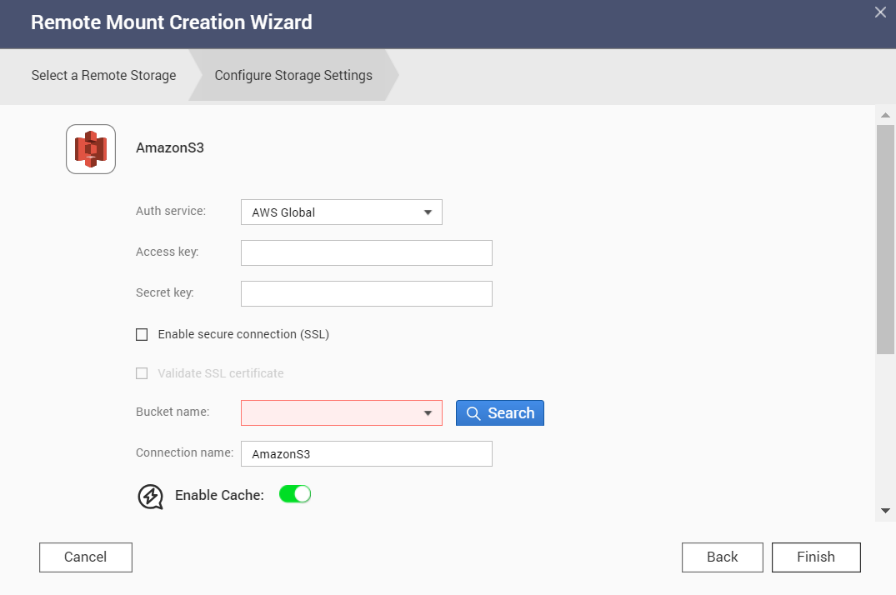 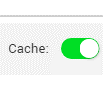 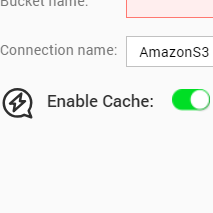 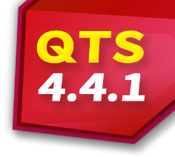 4 Tips To Manage Cache Connections
1
View all connections status
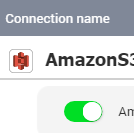 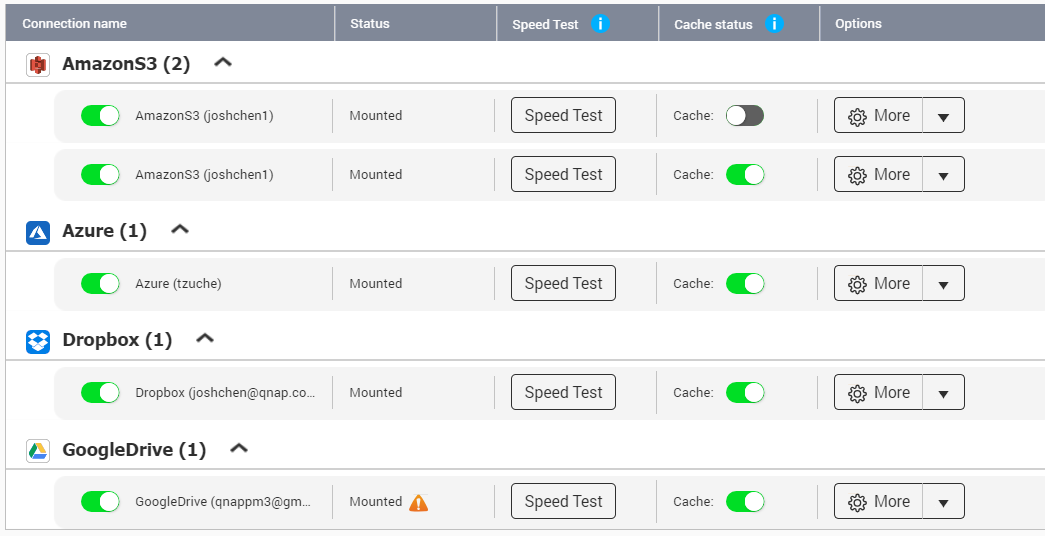 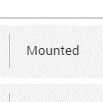 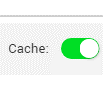 Classify by cloud providers
Cache Status
View Connection Status
Mounting: after creating, wait to be successfully mounted
Mounted: successfully mounted and ready to access
Failed to Connect:: failed to connect to the cloud temporarily
Disabled: disabled manually
Invalid: configuration invalid and need to remount
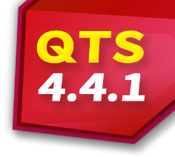 4 Tips To Manage Cache Connections
2
Speed test helps to select a bucket
Test the upload and download speed to the specific connection.
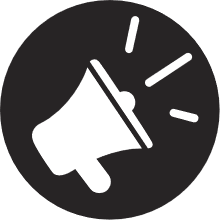 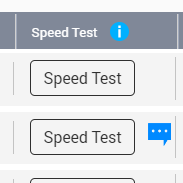 Take Amazon S3 as the example:
Bucket can be created in any region. Select a bucket with higher speed by testing the speed from your place.
Test Time: 2019/01/21 14:07:51
Upload: 13.54 MB / Download: 14.77 MB
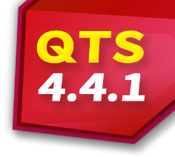 4 Tips To Manage Cache Connections
3
Customize cache folders to wisely use cache volume
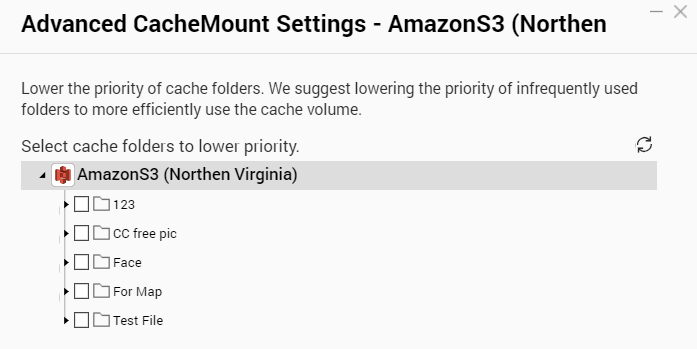 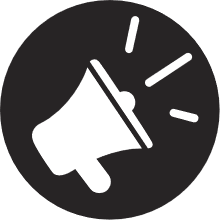 We suggest lowering the priority of infrequently used folders to efficiently use the cache volume.
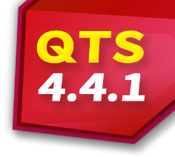 4 Tips To Manage Cache Connections
4
Manage cost of object storage service
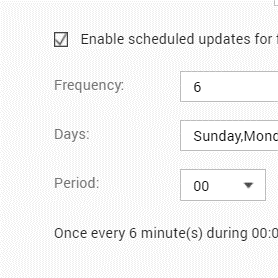 Scheduled updates for file list
Enable scheduled updates for file metadata to control the cost form cloud request.
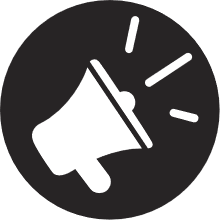 We suggest you only update in the time period you access frequently.
Upload settings for edited files
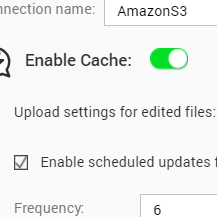 Select whether system checks the file version on the cloud or not when the file is edited in local to prevent accidental overwriting of files. Also help to control the cost form cloud request.
We suggest you not to check the cloud if you only access the cloud with one CacheMount connection.
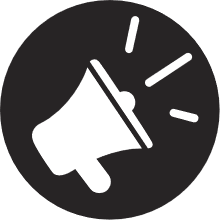 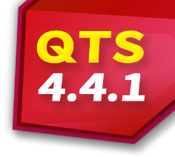 Visible Usage Status of Cache Volume
Use the usage status to help adjustment
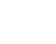 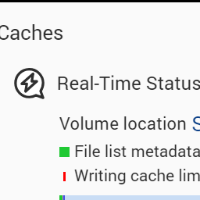 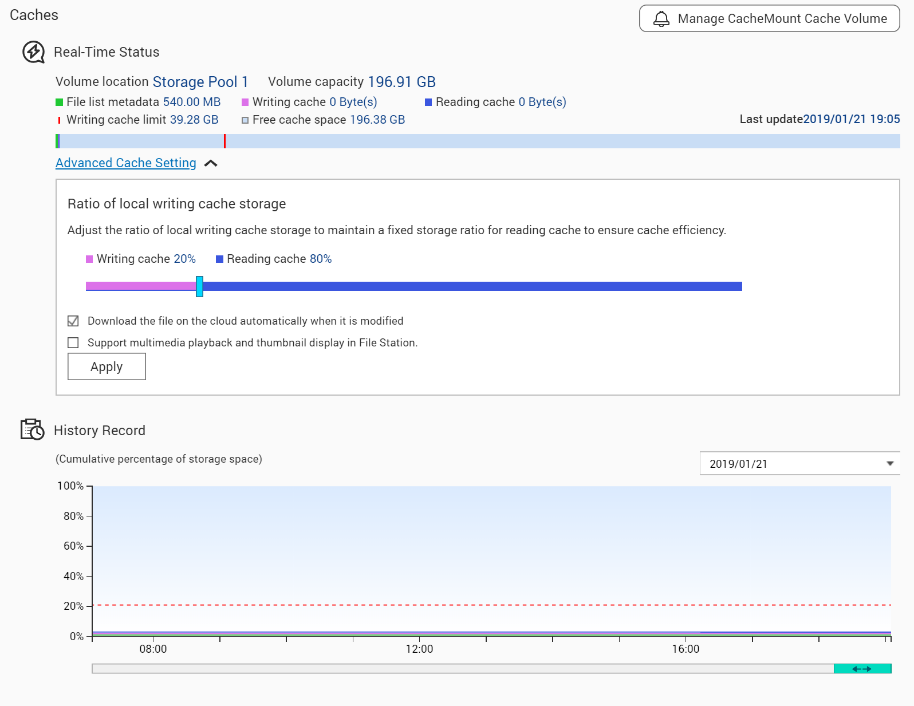 Real-time Status
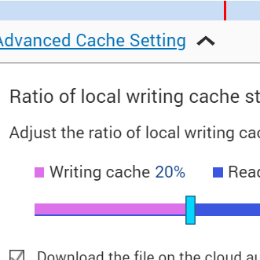 Ratio of local writing cache storage
The ratio is set to maintain a fixed storage ratio to avoid the sudden huge writing data ruling out the cache data.
 We suggest you to adjust by the experience.
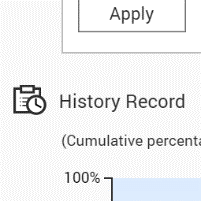 History Record
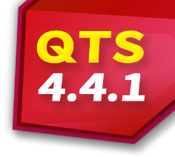 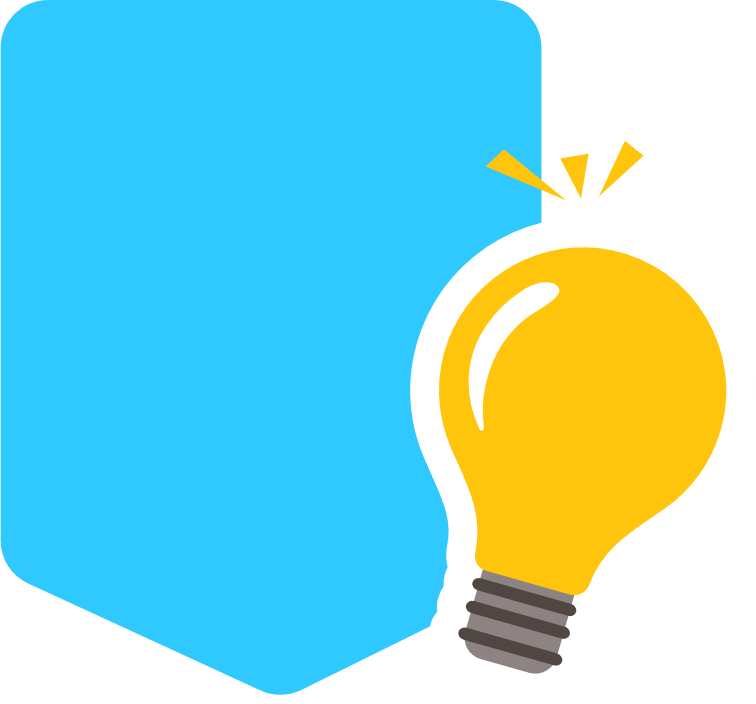 QUICK
How To Manage The Cache Volume?
TIP
Frequently insufficient space may reduce cache efficiency
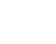 Insufficient writing cache with sufficient free cache space.  cannot upload files
File list metadata
Situation 1
Writing Cache
Reading Cache
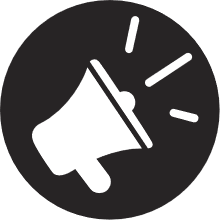 Suggest to higher the local writing cache ratio.
Writing cache limit
Free cache space
Insufficient writing cache free cache space.  cannot upload and download files
Situation 2
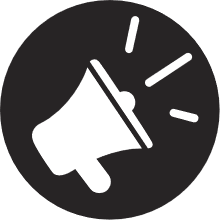 Suggest to expanse cache volume.
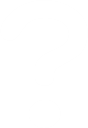 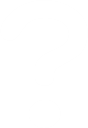 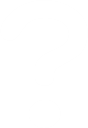 Insufficient reading cache space.  cannot upload and download files
Situation 3
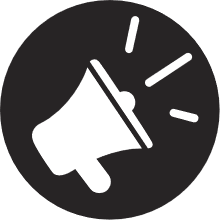 Suggest to expanse cache volume.
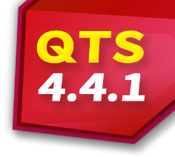 User Whitelist for CacheMount
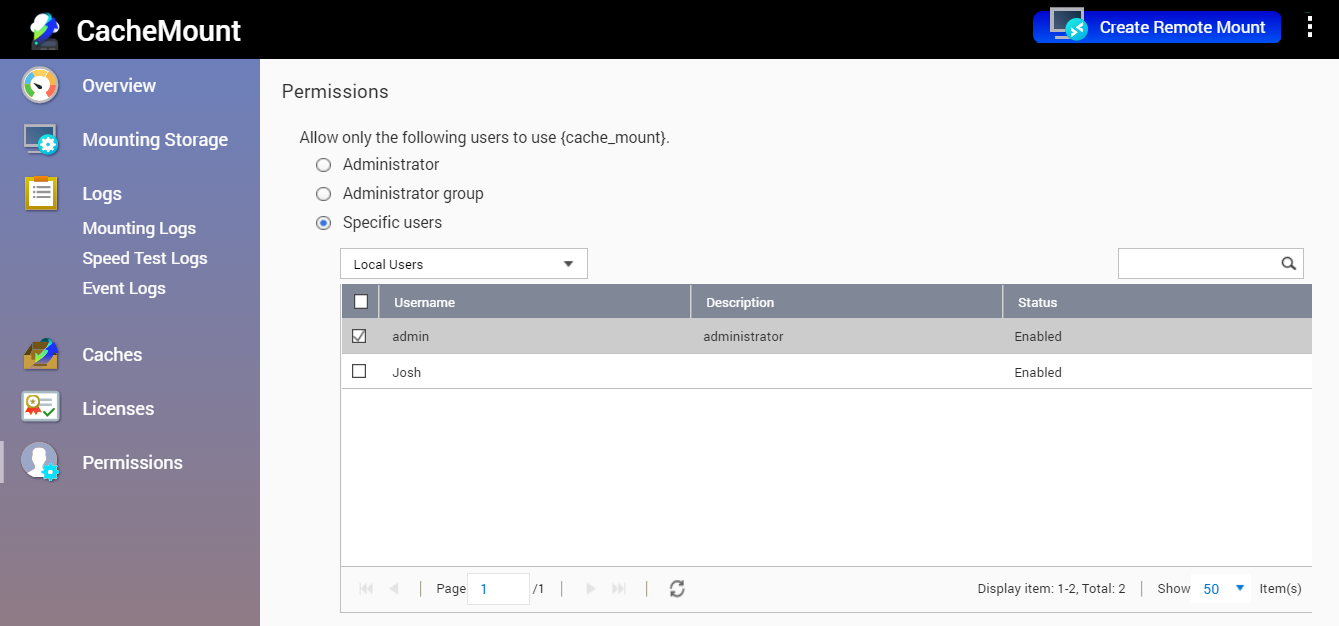 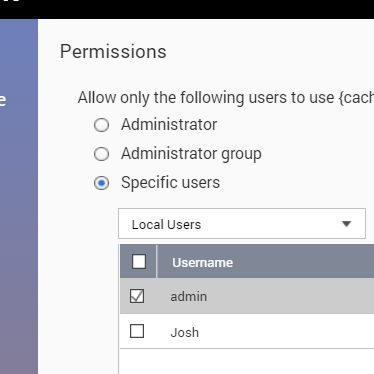 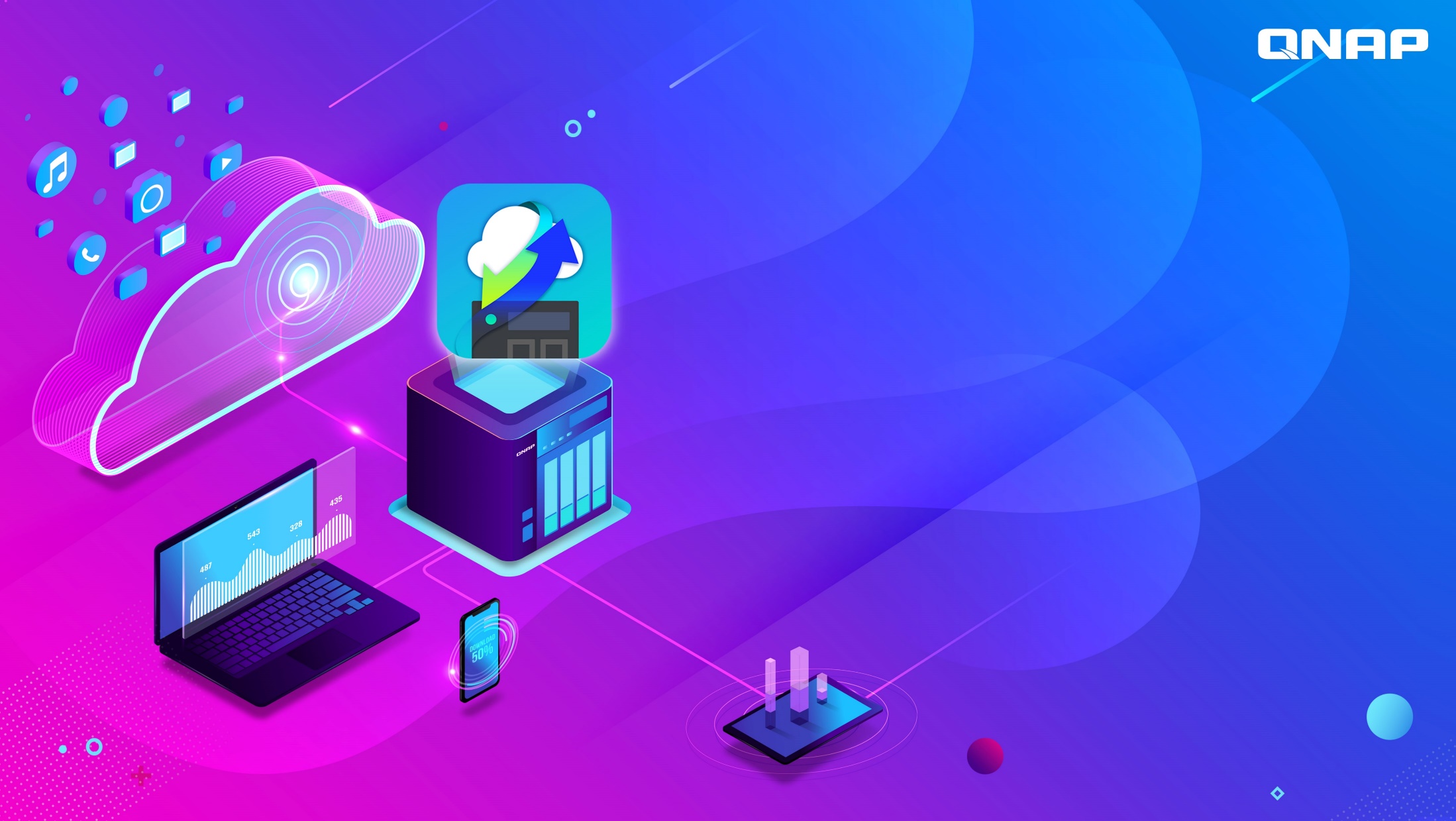 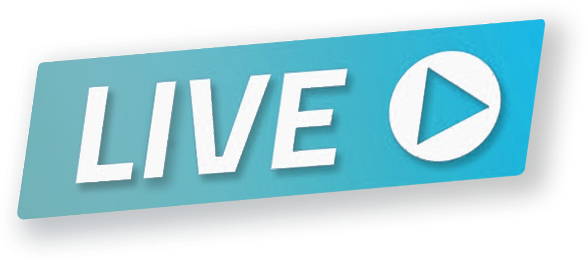 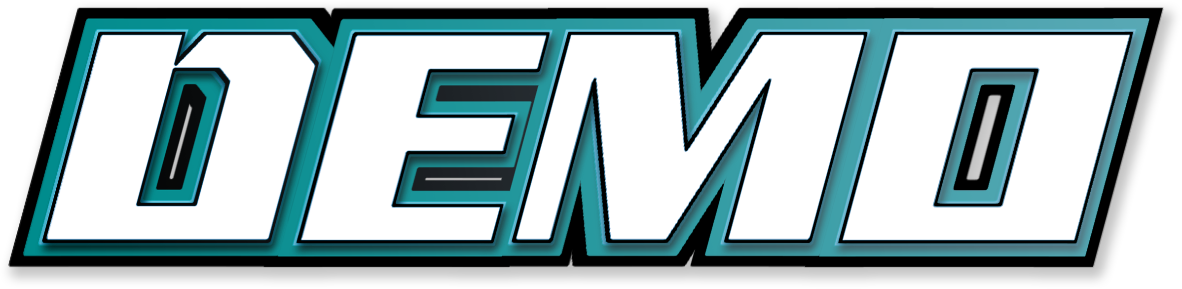 Demo Environment:
NAS Model: TBS-453DX
RAM: 8GB
Storage Pool: 256GB M.2 SSD *4, RAID 5
CacheMount Cache Volume：200GB Thick Volume
Location: QNAP Headquarter in Taipei, Taiwan
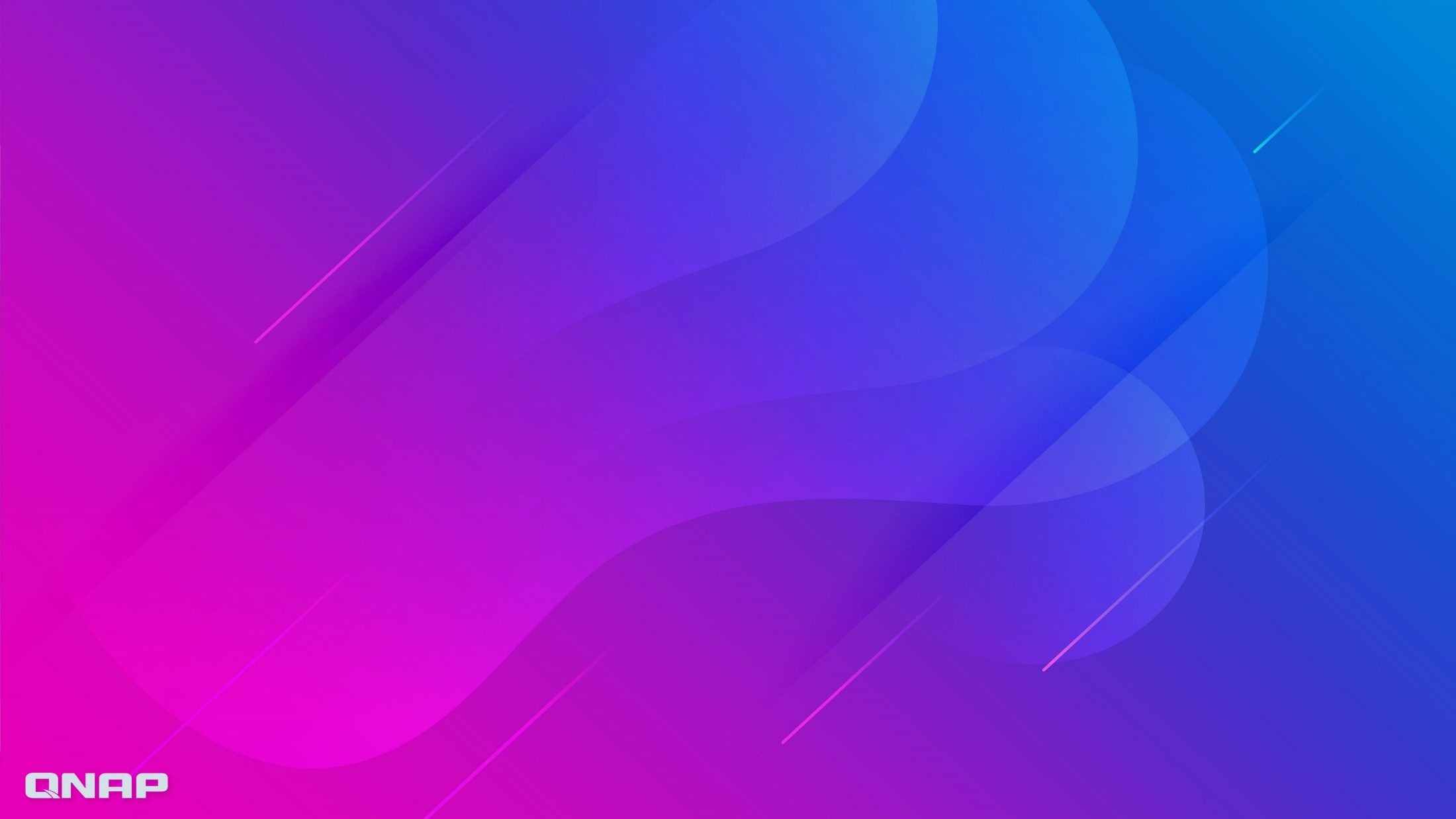 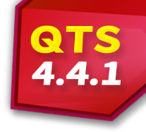 A New Hybrid Cloud Solution: CachMount
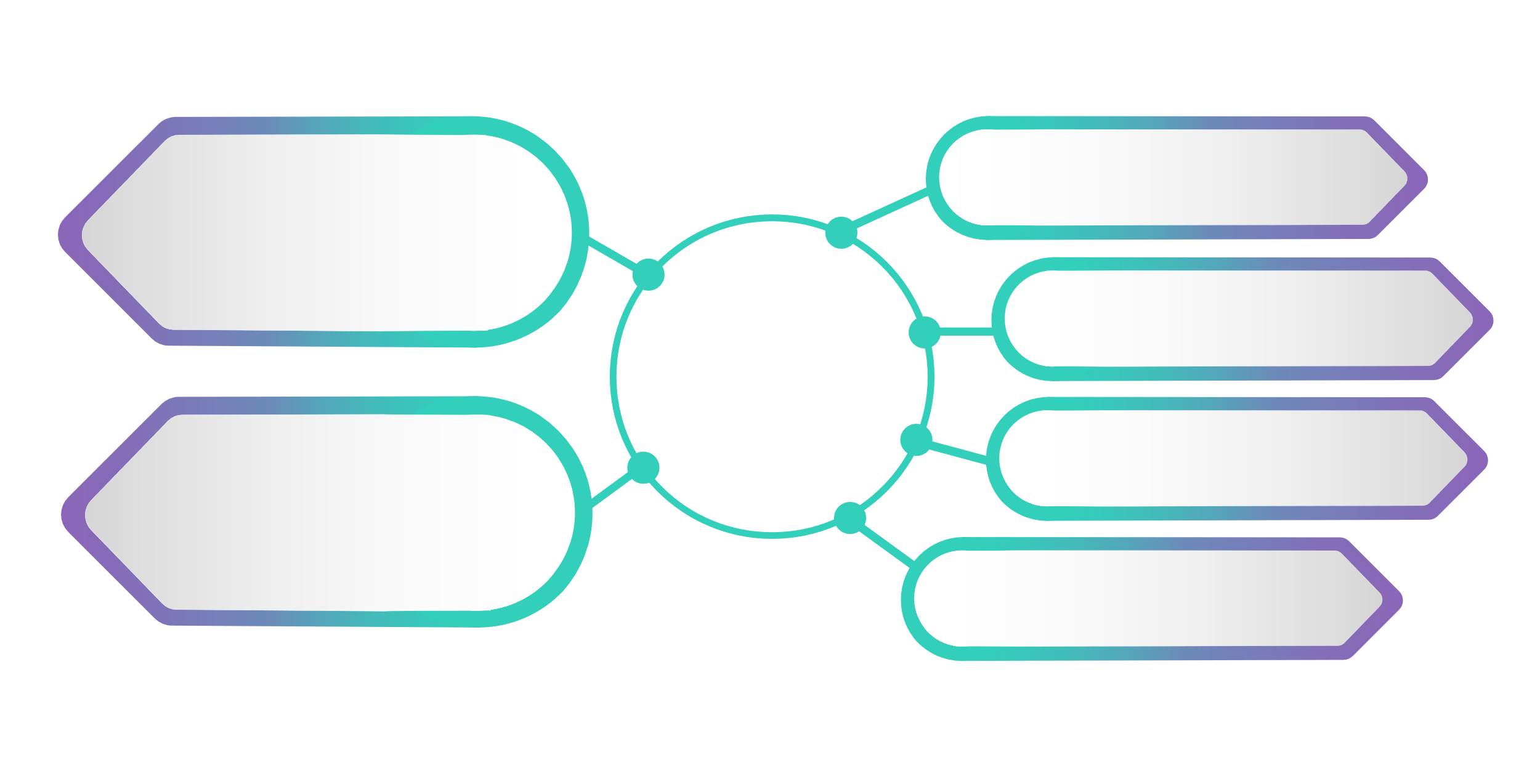 4 New experiences
Support 20 Cloud Services
Cache Function:
More smoothly access
File-base Storage
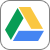 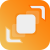 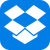 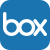 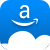 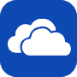 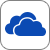 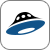 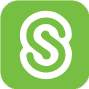 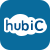 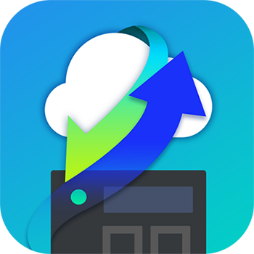 PC can access cloud storage through SMB/AFP
Share files between multiple site office on time
Object-base Storage
CacheMount
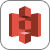 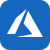 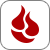 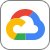 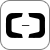 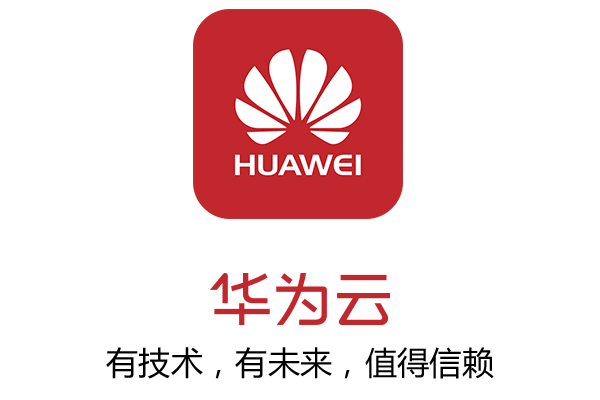 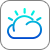 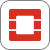 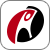 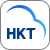 Horizontal integrate QTS APPs to use cloud data
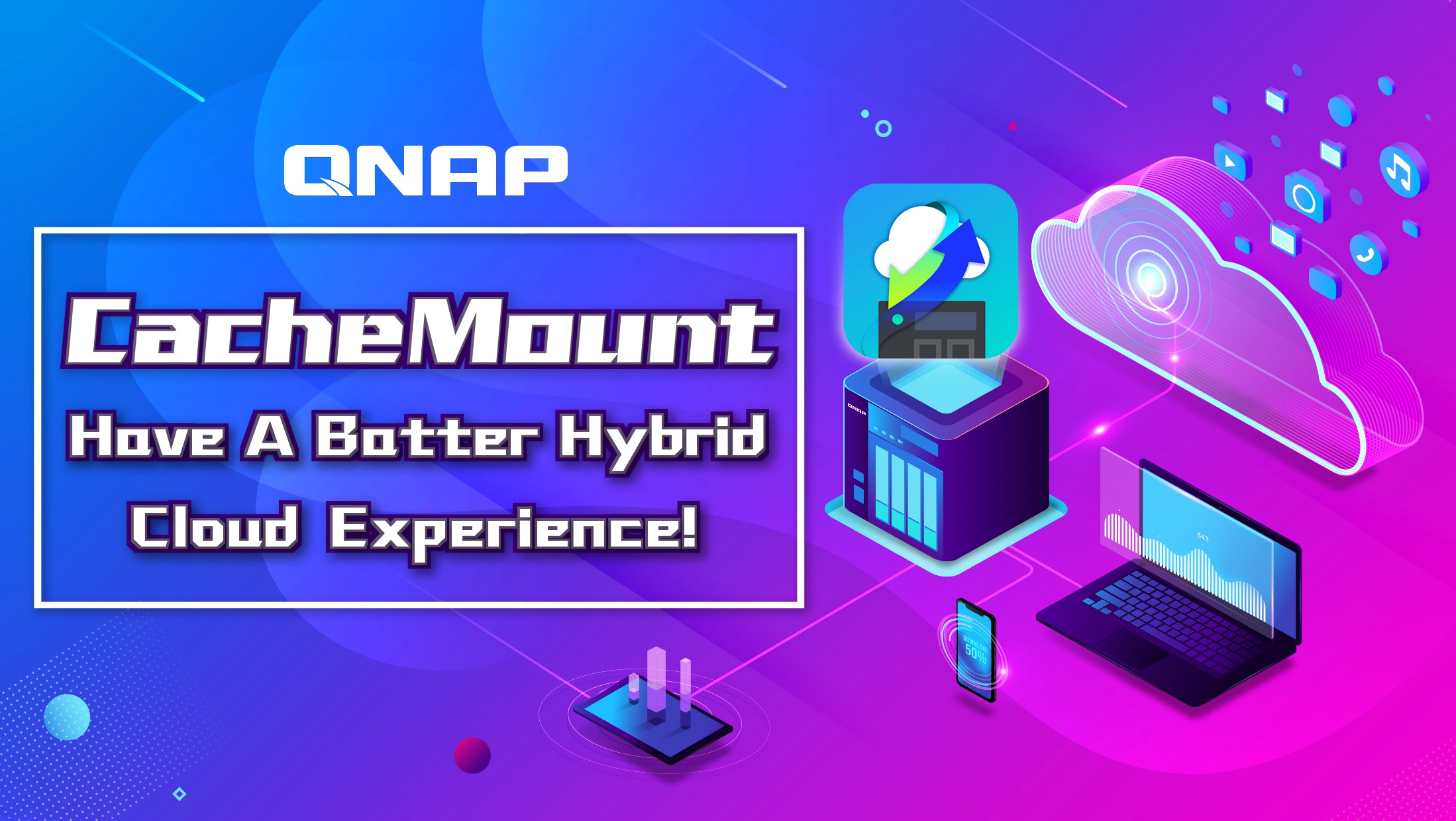 Copyright © 2019 QNAP Systems, Inc. All rights reserved. QNAP® and other names of QNAP Productsareproprietarymarks or registered trademarks of QNAP Systems, Inc. Other products and company names mentioned herein are trademarks of their respective holders.